GIFT CATALOGUE
2021
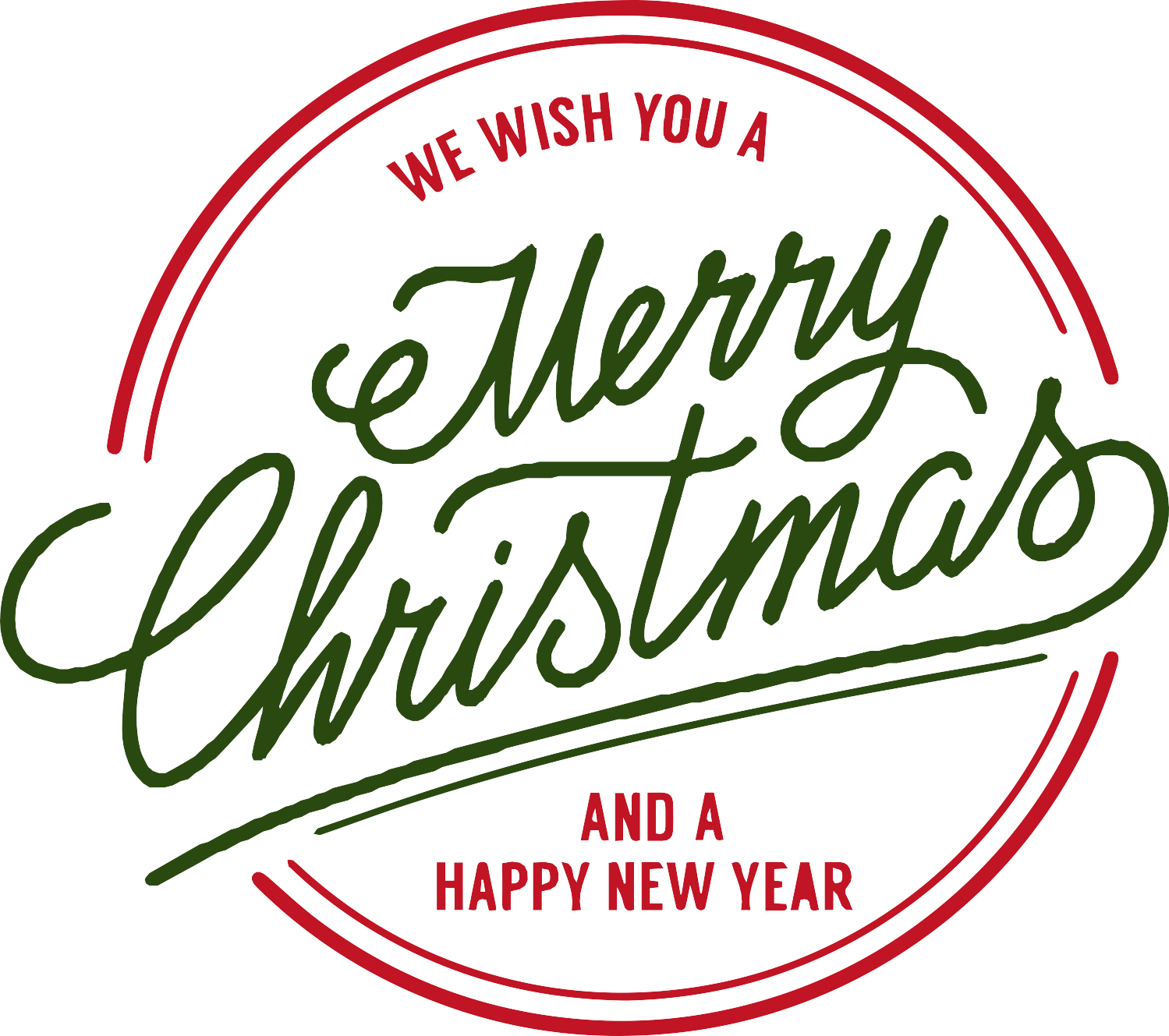 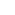 Queridos todos:
Esperamos que se encuentren bien.

Les preparamos este catálogo de regalitos súper lindos y a  tremendos precios. Quedan pocos de cada uno, así es que  como dicen: “first come, first served”.

Ojalá encuentren alguno que les resuelva su listita o algo  para ustedes.

Nos escriben a info@allegrogallery.com o al 6671-6967 con  los escogidos, les confirmamos si quedan disponibles y  coordinamos la entrega.

Cuídense mucho,

Mirie, Jani y Vale
El equipo de Allegro
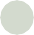 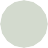 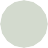 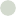 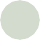 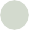 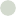 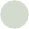 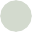 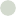 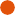 Christmas Gift Ideas
Catalogue 2021
Ballon Money Bank
SMALL UNICORN - RAINBOW
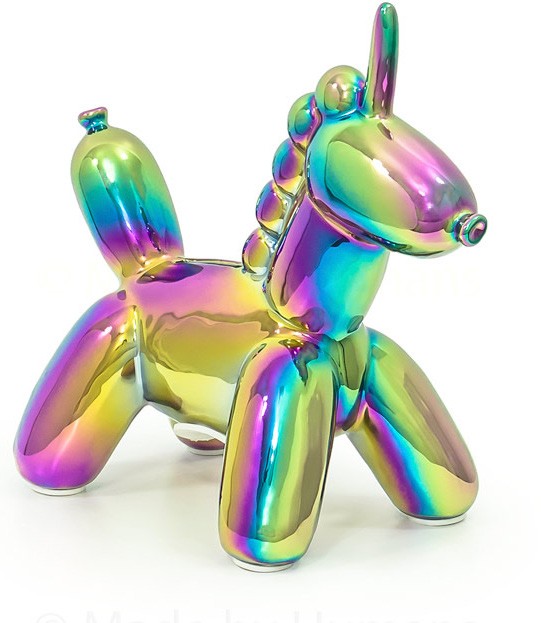 Increase your savings with this  adorable baby unicorn piggy  bank.

Hi-Gloss, electroplated ceramic

Size: 7.5″ L x 3.3″ W x 6.4″ H
Reg Price : $39.95
NOW: $22.95
Cantidad disponible: 2
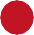 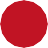 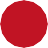 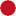 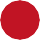 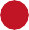 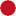 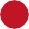 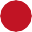 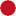 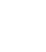 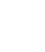 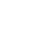 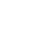 Christmas Gift Ideas
Catalogue 2021
Ballon Money Bank
BIG UNICORN - PINK
Piggy bank, easy access to funds The  rubber stopper at the bottom holds your  coins securely as you need them, so there  is no need to break or crush it.

Color: Pink

Coatings: hi-gloss, electroplated or PVD  rainbow

Material: Ceramic

Item size: 11” L x 5.25” W x 10” H
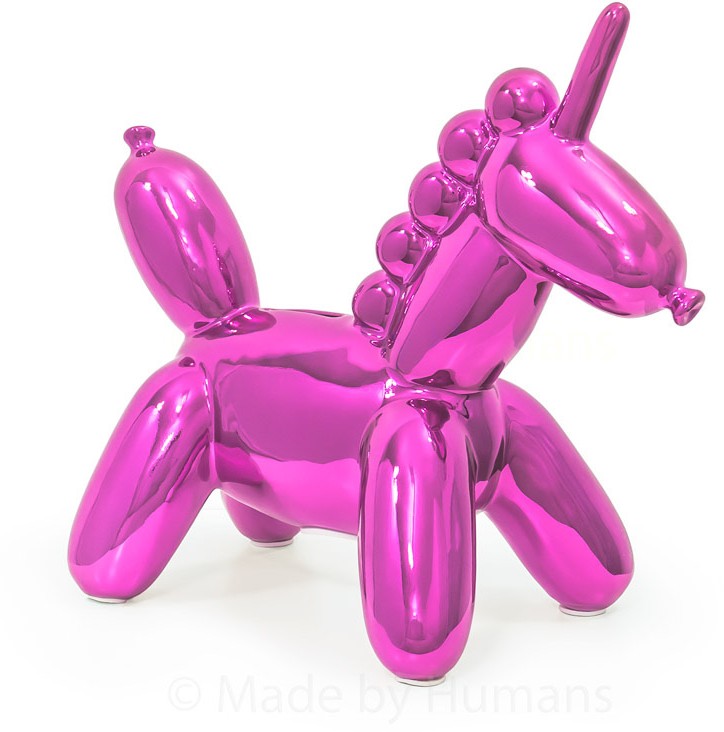 Reg Price : $48.95
NOW: $26.95
Cantidad disponible: 2
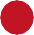 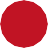 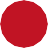 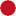 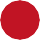 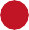 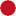 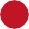 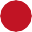 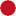 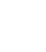 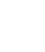 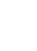 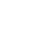 Christmas Gift Ideas
Catalogue 2021
BUDDHA BOARD
original
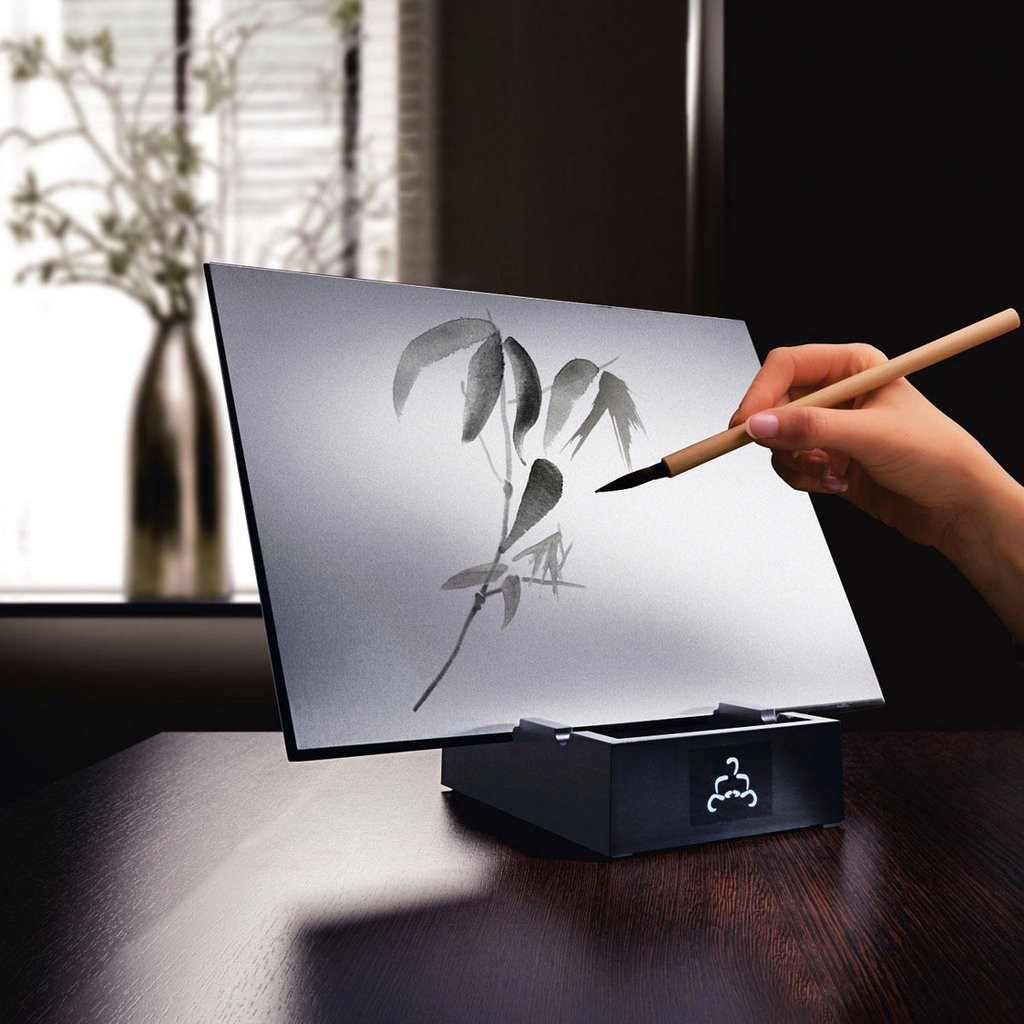 Buddha Board is inspired by  the Zen idea of living in the  moment.

Then, as the water slowly  evaporates, your art will ma  gically disappear leaving you  with a clean slate and a clear  mind, ready to create a whole  new masterpiece.

Dimensions:	12"x9.5"x1/4"

Reg Price : $36.95
NOW: $21.95
Cantidad disponible: 1
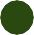 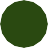 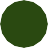 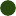 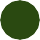 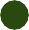 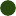 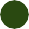 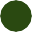 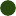 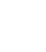 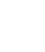 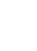 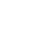 Christmas Gift Ideas
Catalogue 2021
MINI PAPER VASE - SALINA
OCTAEVO
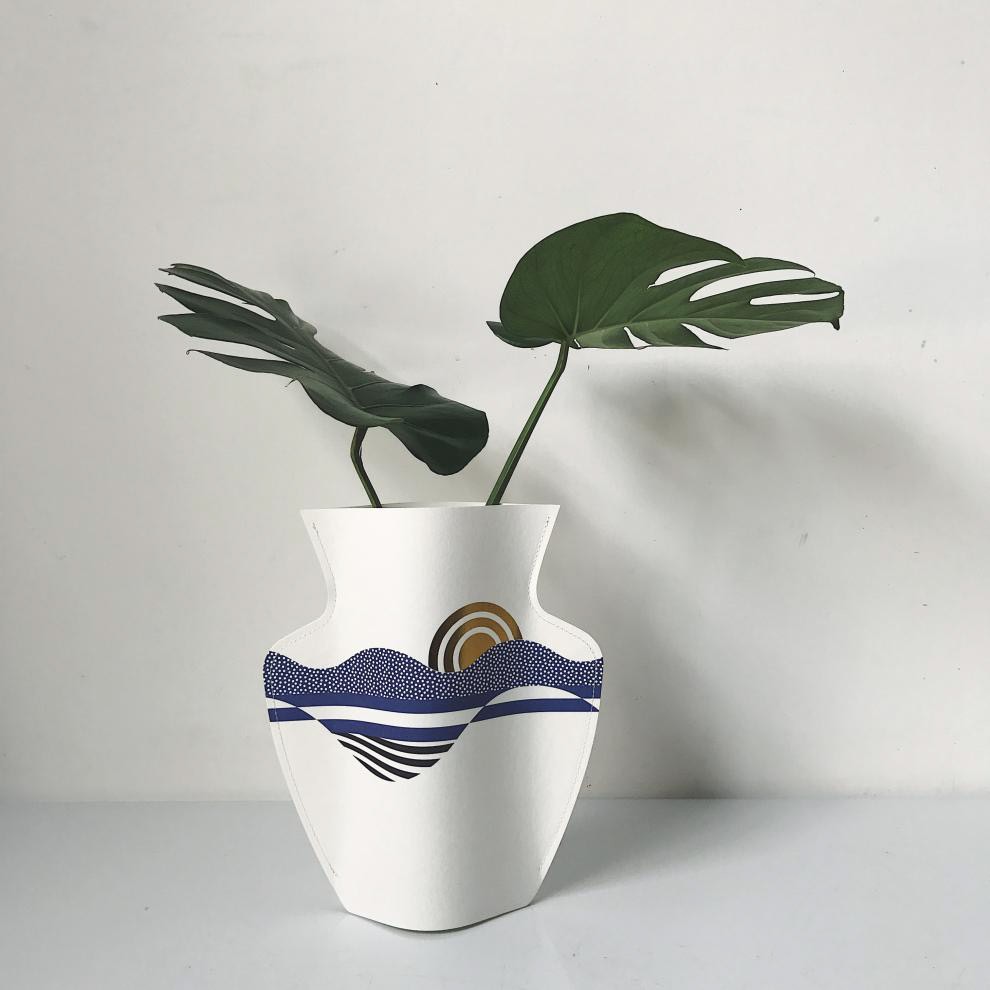 Made of special waterproof  paper, it's a tribute to the  ancient and sophisticated art  of ceramics.

PRODUCT SPECIFICATIONS
Material: Paper  Depth (cm): 26,5 cm  Height (cm): 29 cm  Waterproof: Yes

Reg Price : $14.95
NOW: $8.95
Cantidad disponible: 3
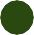 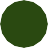 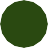 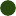 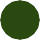 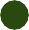 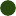 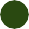 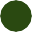 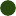 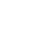 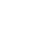 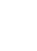 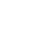 Christmas Gift Ideas
Catalogue 2021
DUNA PAPER VASE
OCTAEVO
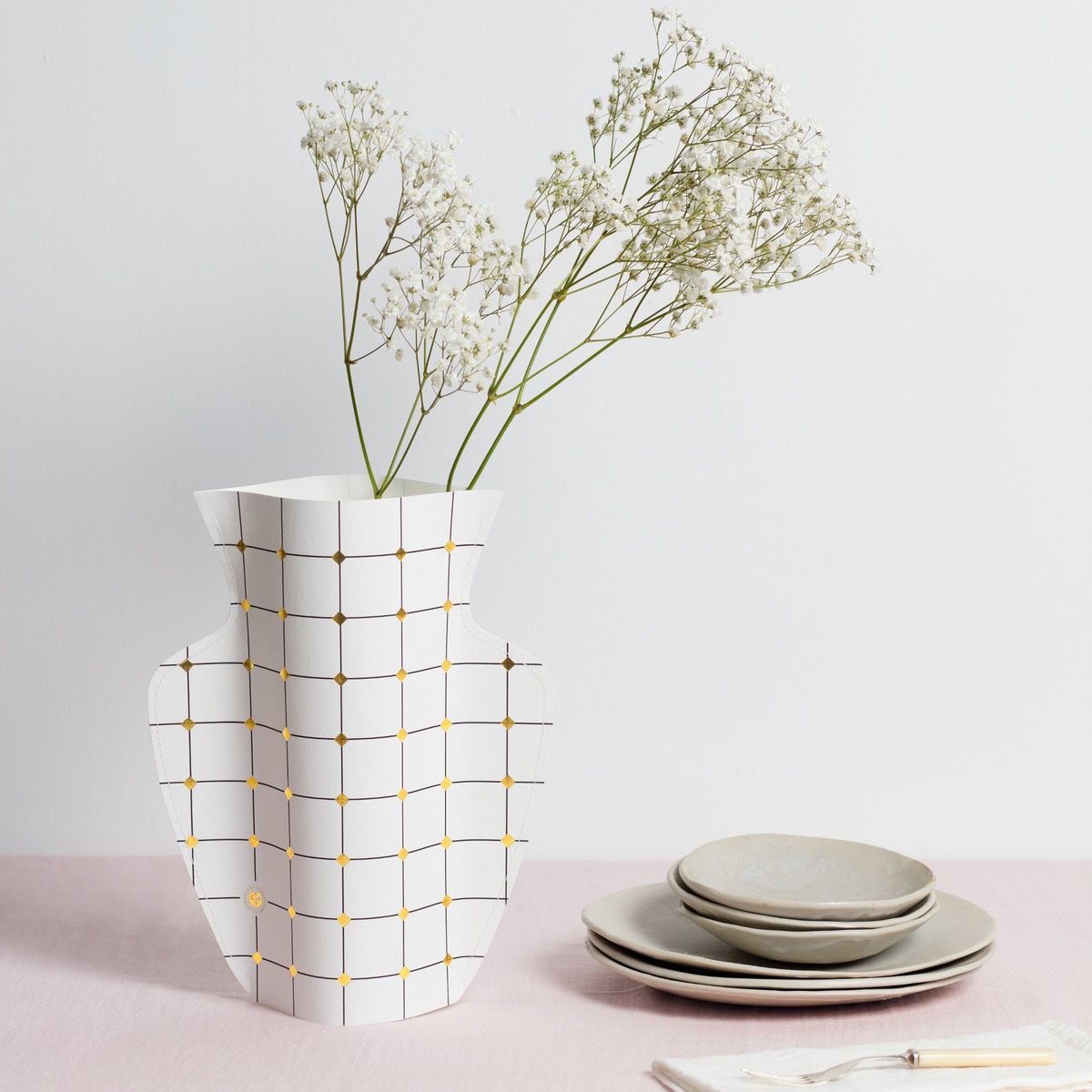 Made of special waterproof  paper, it's a tribute to the  ancient and sophisticated art  of ceramics.

PRODUCT SPECIFICATIONS
Material: Paper  Depth (cm): 26,5 cm  Height (cm): 29 cm  Waterproof: Yes

Reg Price : $22.95
NOW: $12.95
Cantidad disponible: 2
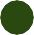 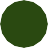 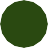 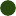 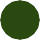 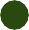 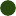 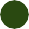 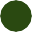 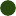 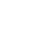 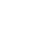 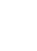 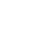 Christmas Gift Ideas
Catalogue 2021
GRECO PAPER VASE
OCTAEVO
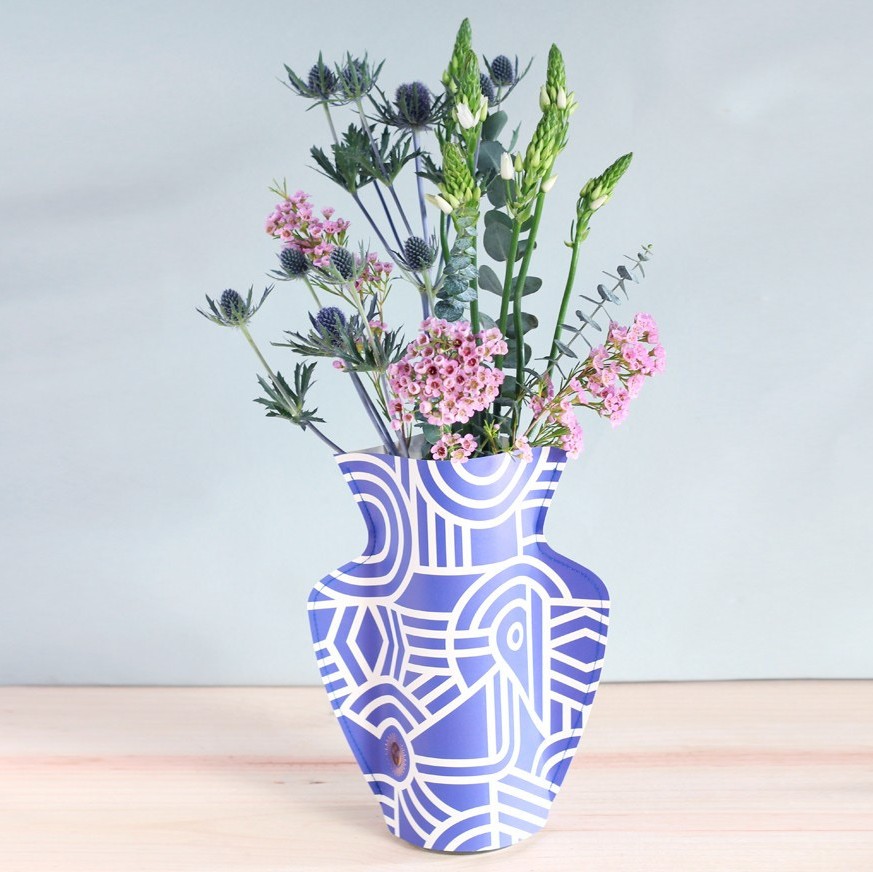 Made of special waterproof  paper, it's a tribute to the  ancient and sophisticated art  of ceramics.

PRODUCT SPECIFICATIONS
Material: Paper  Depth (cm): 26,5 cm  Height (cm): 29 cm  Waterproof: Yes

Reg Price : $22.95
NOW: $12.95
Cantidad disponible: 3
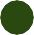 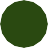 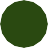 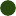 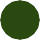 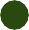 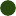 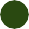 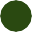 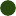 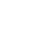 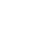 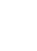 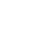 Christmas Gift Ideas
Catalogue 2021
CYANO PAPER VASE
OCTAEVO
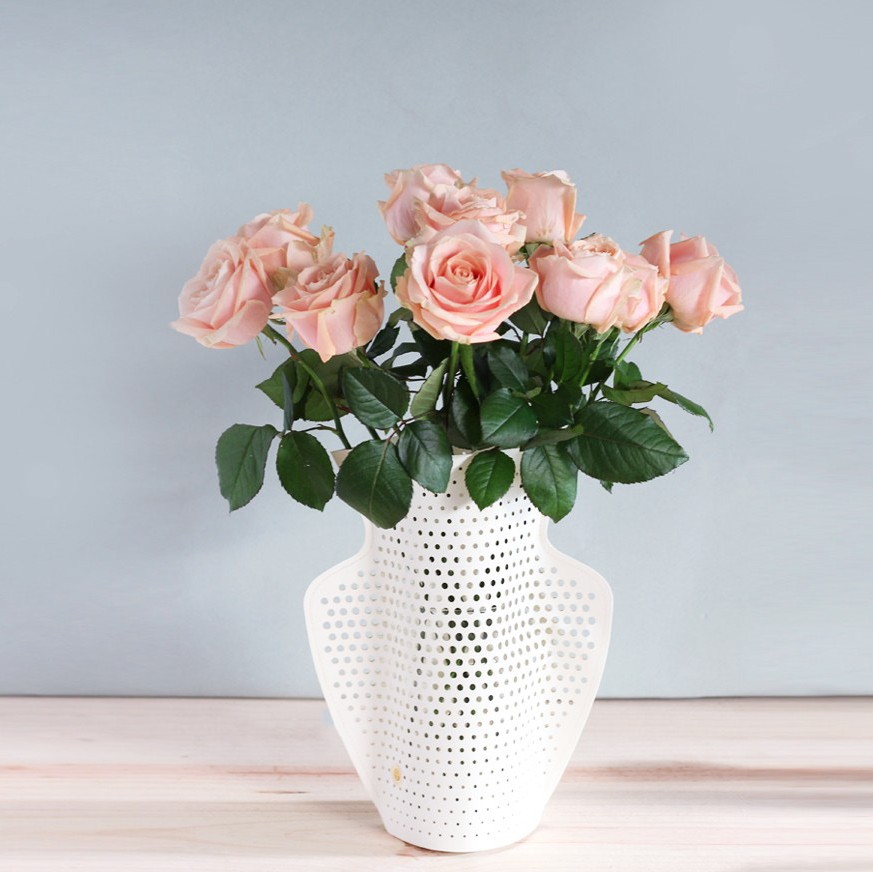 Made of special waterproof  paper, it's a tribute to the  ancient and sophisticated art  of ceramics.

PRODUCT SPECIFICATIONS
Material: Paper  Depth (cm): 26,5 cm  Height (cm): 29 cm  Waterproof: Yes

Reg Price : $27.95
NOW: $14.95
Cantidad disponible: 3
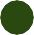 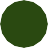 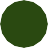 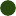 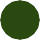 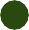 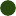 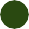 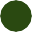 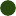 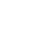 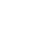 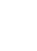 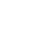 Christmas Gift Ideas
Catalogue 2021
LIDO BLACK PAPER VASE
OCTAEVO
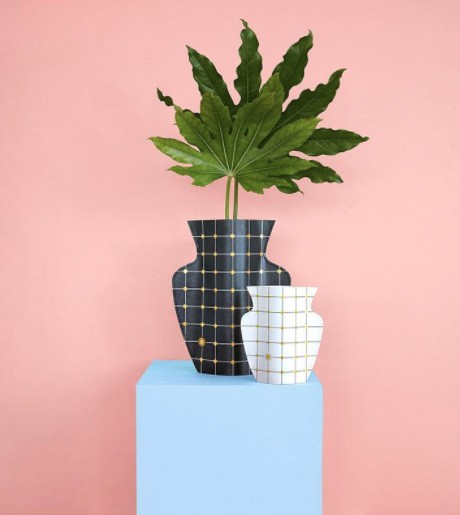 Made of special waterproof  paper, it's a tribute to the  ancient and sophisticated art  of ceramics.

PRODUCT SPECIFICATIONS
Material: Paper  Depth (cm): 26,5 cm  Height (cm): 29 cm  Waterproof: Yes

Reg Price : $22.95
NOW: $12.95
Cantidad disponible: 3
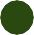 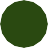 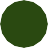 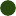 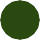 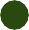 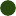 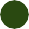 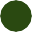 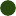 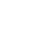 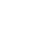 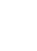 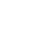 Christmas Gift Ideas
Catalogue 2021
CHRISTIAN LACROIX GLAM'AZONIA
PAPERWEIGHT
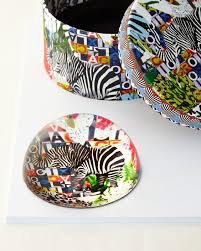 The paperweight features a  jungle animal design.

Glass and paper material with  printed illustration.

Measures 3.5 by 3.5 by 2 inches  round.

Reg Price : $48.95
NOW: $24.95
Cantidad disponible: 1
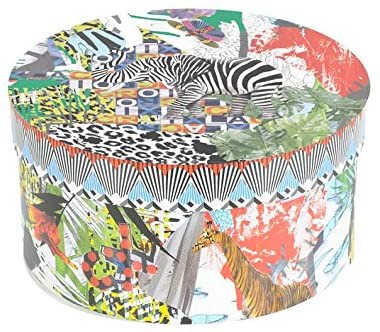 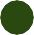 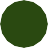 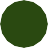 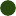 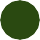 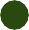 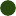 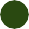 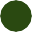 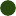 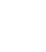 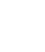 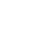 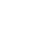 Christmas Gift Ideas
Catalogue 2021
moma MONDRIAN
coasters
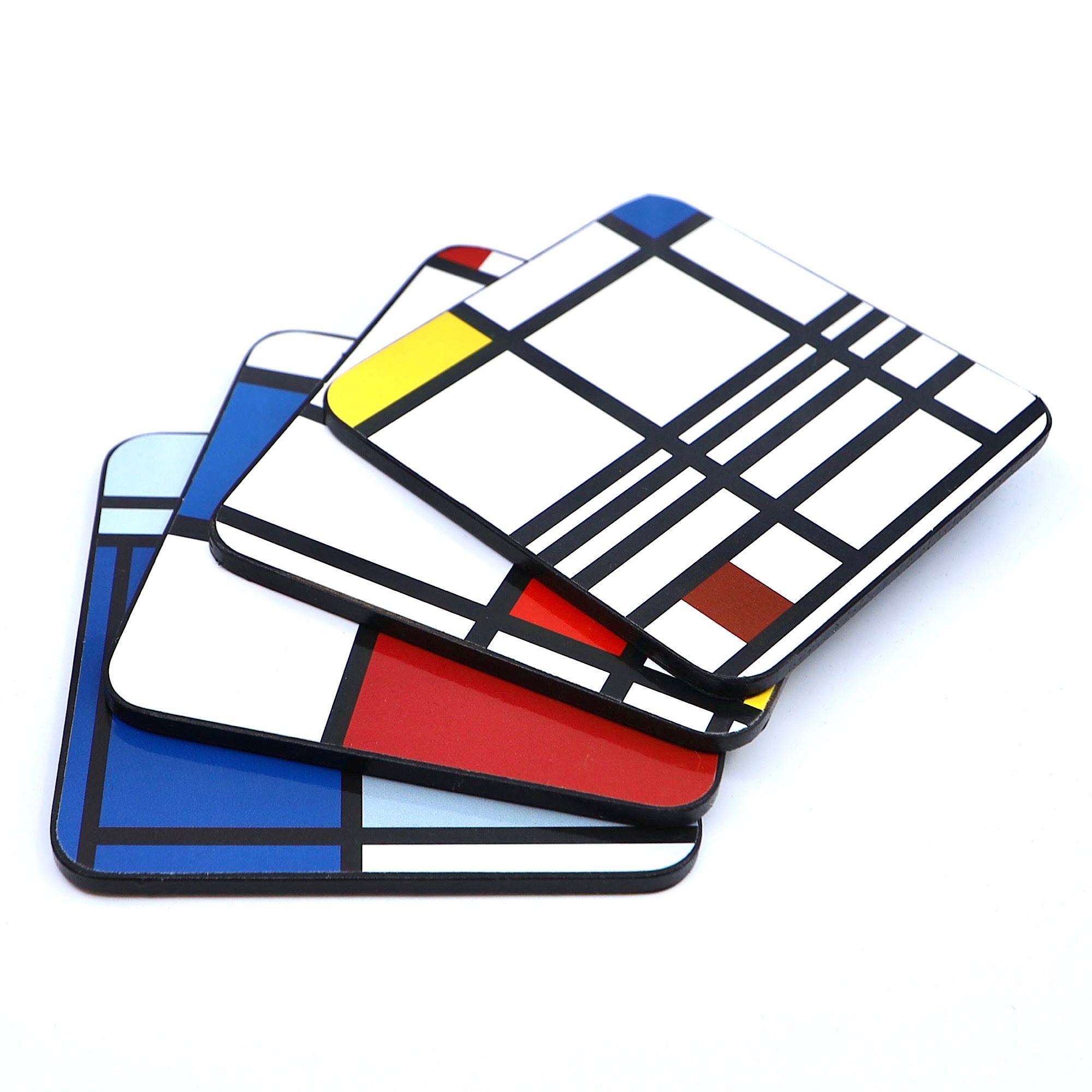 Set of four cup holders inspired by the  works of Piet Mondrian.

Measures 3.75 "square.

Reg Price : $22.95
NOW: $12.95
Cantidad disponible: 1
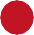 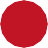 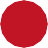 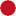 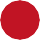 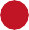 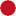 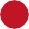 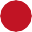 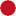 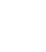 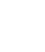 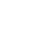 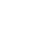 Christmas Gift Ideas
Catalogue 2021
MoMA Mondrian Color
Changing Mug
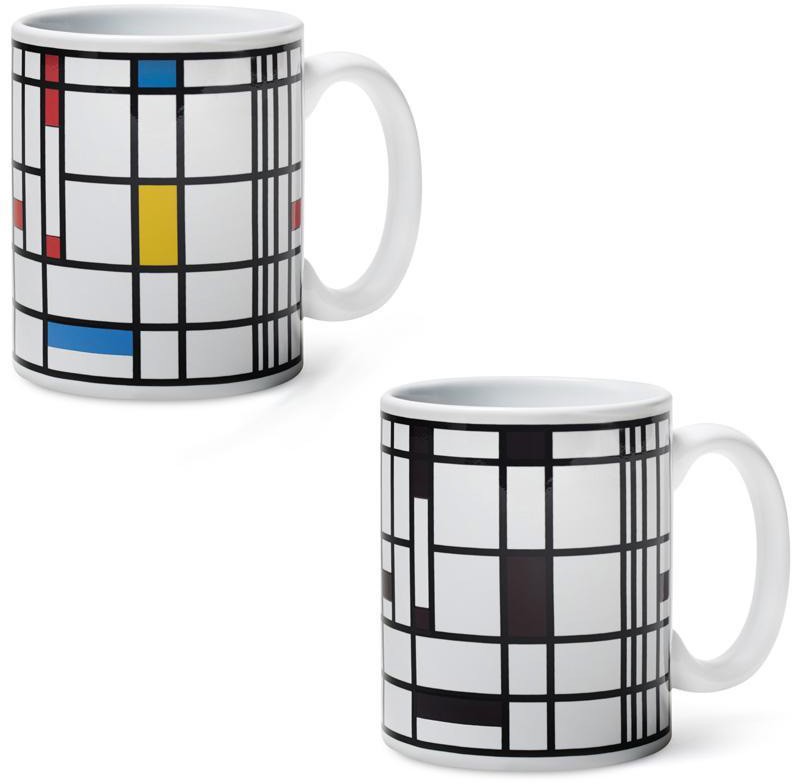 Every coffee or tea break feels like a trip to  MoMA.

Material: Ceramic.

Measures 3.5 "high x 3.25" deep.
Reg Price : $26.95
NOW: $15.95
Cantidad disponible: 2
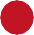 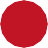 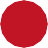 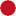 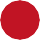 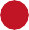 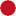 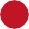 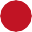 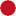 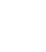 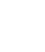 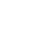 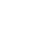 Christmas Gift Ideas
Catalogue 2021
MoMA ABSTRACTION NOTECARD
folio box
Abstraction Notecard Folio Box from Gali-  son includes 8 iconic works of art from  Museum of Modern Art collection, includ-  ing Mark Rothko, Henri Matisse, Georgia  O'Keeffe, Piet Mondrian and more. The in-  novative two-piece box with triangular top  nests in the folio base to create an artistic  desktop accessory.

Size: 6 x 5 x 1.5"

2 piece box with triangle lid
8 artists, 16 notecards, 17 white envelopes.

Reg Price : $34.95
NOW: $16.95
Cantidad disponible: 2
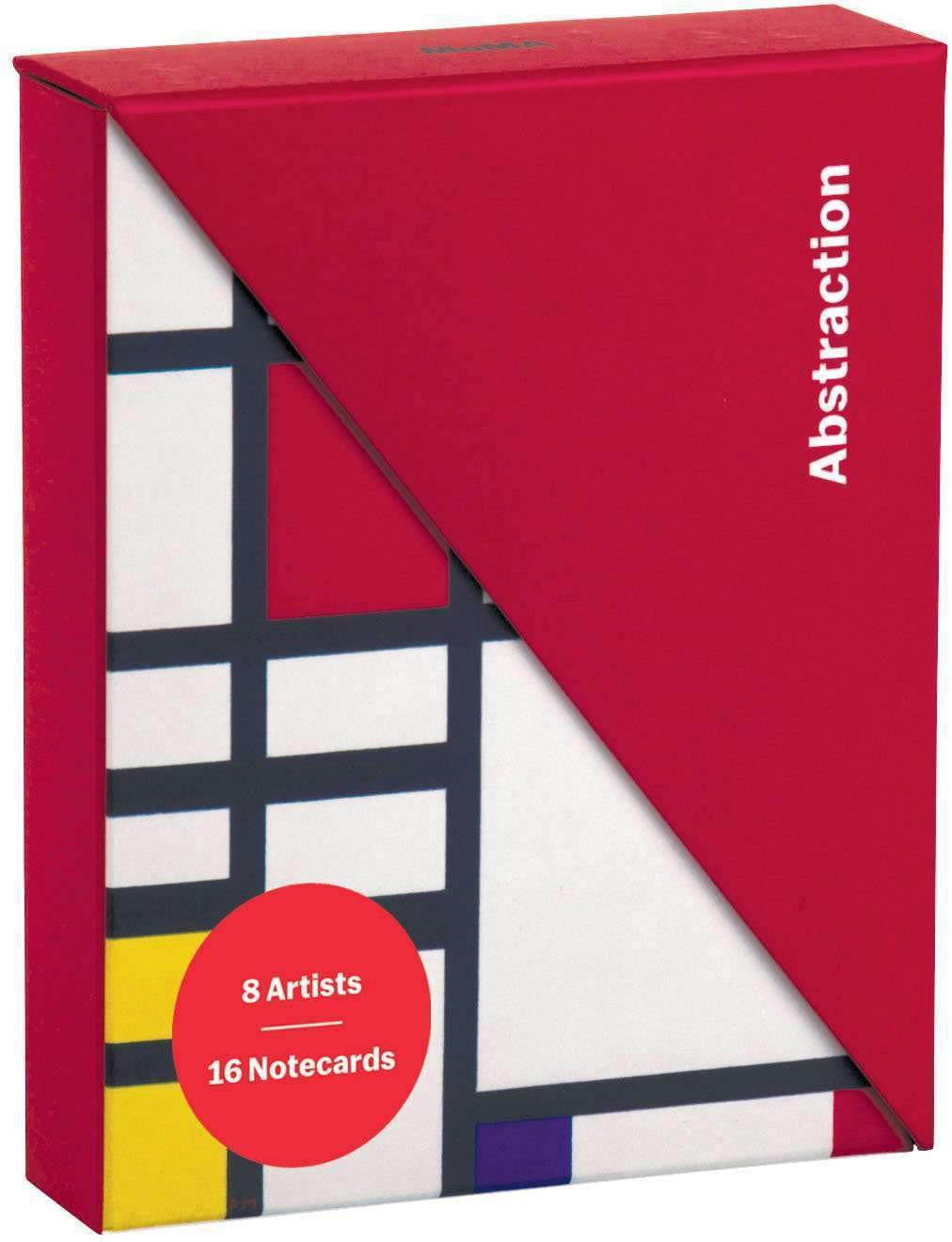 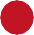 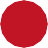 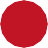 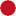 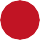 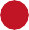 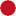 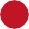 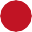 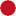 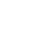 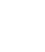 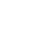 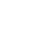 Christmas Gift Ideas
Catalogue 2021
MoMA COONELY NOTE HOLDER
FRANK LLOYD WRIGHT
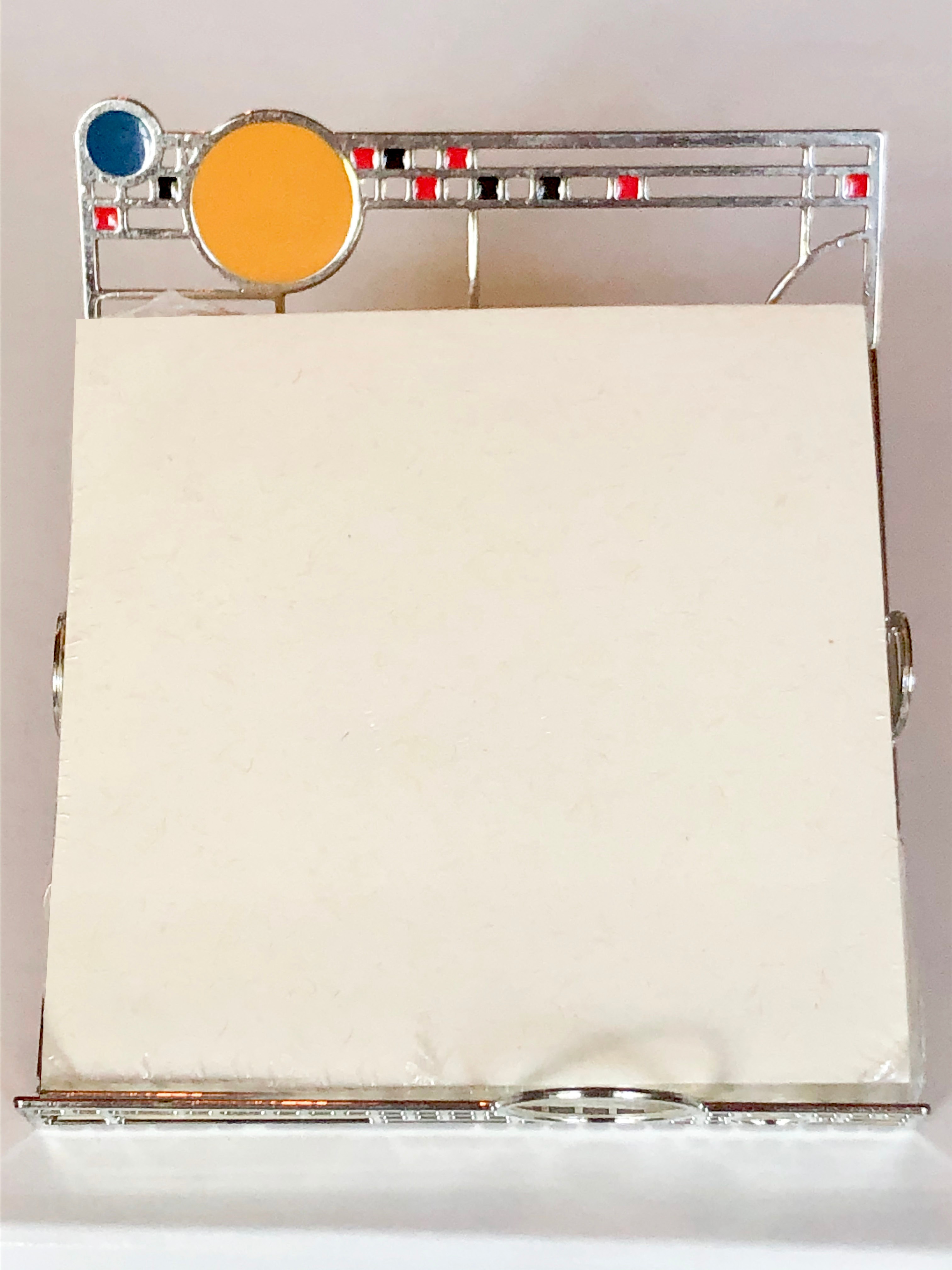 COONELY NOTE HOLDER / FRANK LLOYD  WRIGHT

Reg Price : $36.95
NOW: $17.95
Cantidad disponible: 1
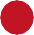 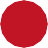 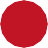 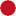 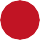 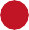 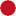 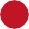 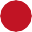 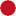 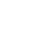 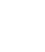 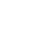 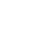 Christmas Gift Ideas
Catalogue 2021
MoMA HISTORY OF ART
mug
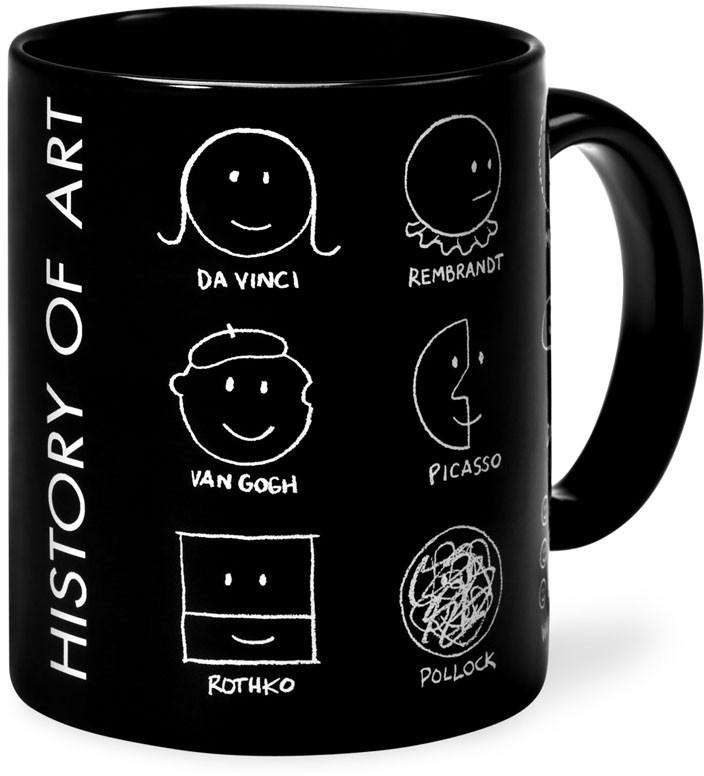 This mug describes the history of art with  smiley faces modified in the styles of  famous artists: Leonardo da Vinci, Rem-  brandt, Vincent van Gogh, Mark Rothko,  Pablo Picasso and Jackson. Pollock.

Material: Ceramic.  Capacity: 10 oz
Reg Price : $16.95
NOW: $9.95
Cantidad disponible: 2
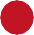 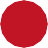 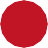 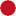 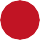 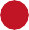 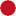 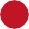 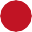 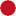 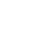 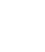 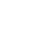 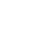 Christmas Gift Ideas
Catalogue 2021
MoMA MAGRITTE LOCK PLATE
Single MoMA Red Key Plate

One of six from the MoMA Magritte Plate  Collection

Preserves the vivid color of the painted  original on durable, dishwasher-safe  melamine

Size 7.75"diam.

Featured in MoMA Exhibition.
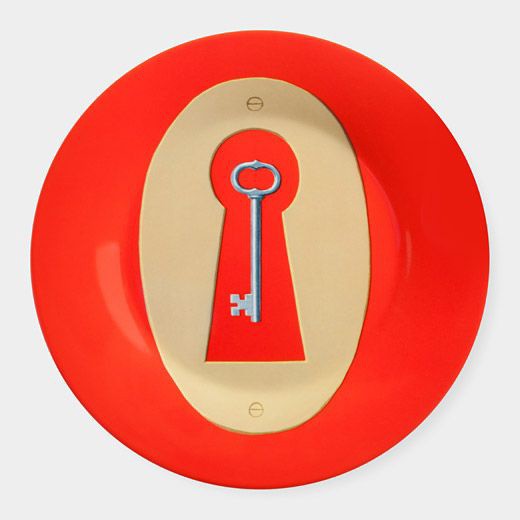 Reg Price : $21.95
NOW: $10.95
Cantidad disponible: 4
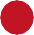 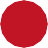 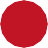 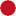 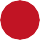 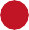 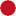 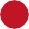 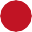 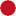 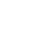 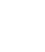 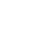 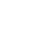 Christmas Gift Ideas
Catalogue 2021
MoMA MAGRITTE PIPE PLATE
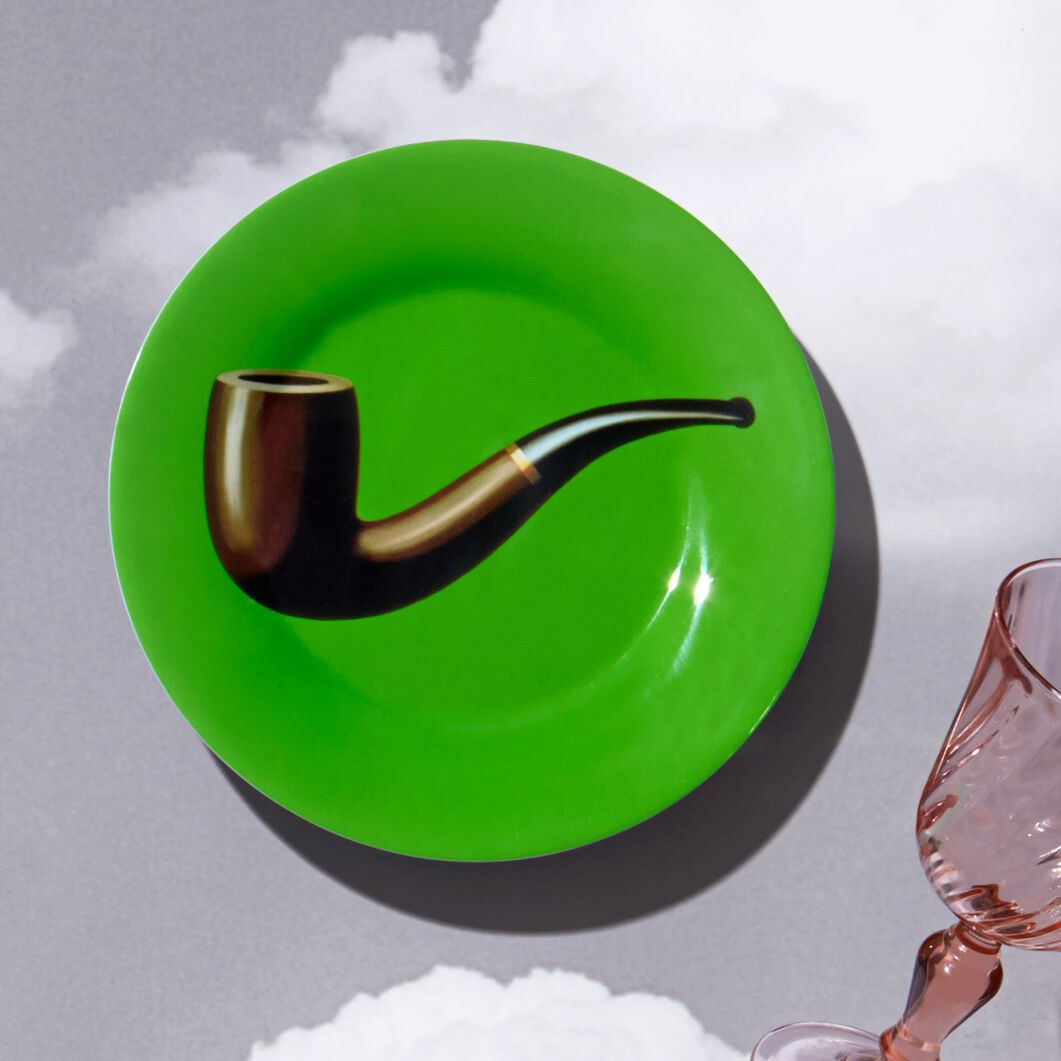 Single MoMA Pipe Plate

One of six from the MoMA Magritte Plate  Collection

Preserves the vivid color of the painted  original on durable, dishwasher-safe  melamine

Size 7.75"diam.

Featured in MoMA Exhibition.
Reg Price : $21.95
NOW: $10.95
Cantidad disponible: 2
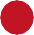 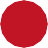 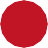 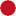 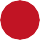 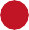 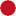 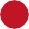 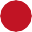 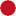 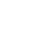 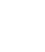 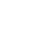 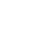 Christmas Gift Ideas
Catalogue 2021
MoMA MAGRITTE PIPE MUG
Iconic image by surrealist artist Rene Mag-  ritte

Dishwasher safe

Dimensions:  14.99 x 13.72 x 13.46 cm  Weight : 408 g
Material: Ceramic
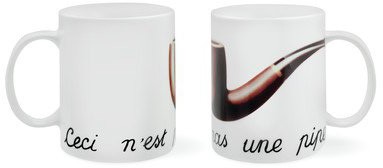 Reg Price : $22.95
NOW: $12.95
Cantidad disponible: 3
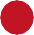 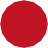 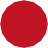 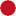 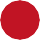 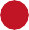 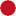 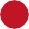 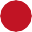 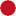 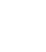 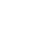 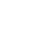 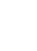 Christmas Gift Ideas
Catalogue 2021
MoMA ERIZO PENCIL  HOLDER BLACK
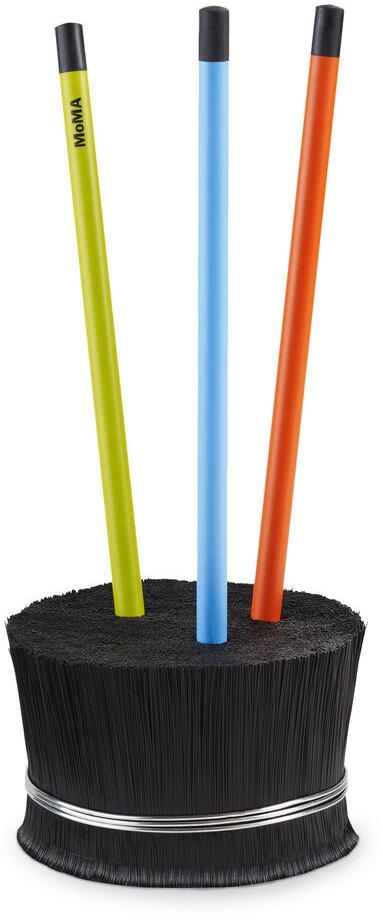 Pencil holder designed by: Mauricio  Lara

Size: 2.25h x 3.25"d

Materials: Polypropylene fibers.
Reg Price : $18.95
NOW: $8.95
Cantidad disponible: 11
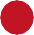 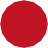 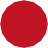 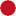 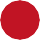 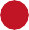 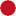 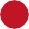 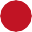 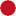 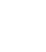 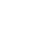 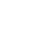 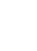 Christmas Gift Ideas
Catalogue 2021
MoMA ERIZO PENCIL
HOLDER green
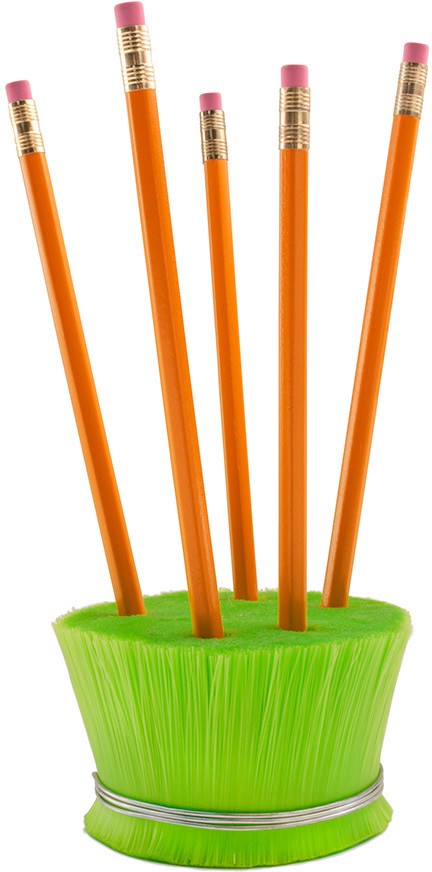 Pencil holder designed by: Mauricio  Lara

Size: 2.25h x 3.25"d

Materials: Polypropylene fibers.
Reg Price : $18.95
NOW: $8.95
Cantidad disponible: 4
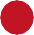 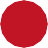 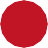 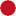 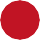 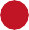 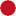 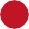 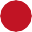 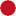 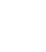 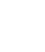 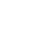 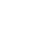 Christmas Gift Ideas
Catalogue 2021
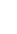 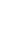 STICKY NOTES
Eclectic and diverse design  patterns bring a unique  sophistication to this sticky  note portfolio.
Perfect for home or office.  Quality Materials

Reg Price : $22.95
NOW: $10.95
Cantidad disponible: 2
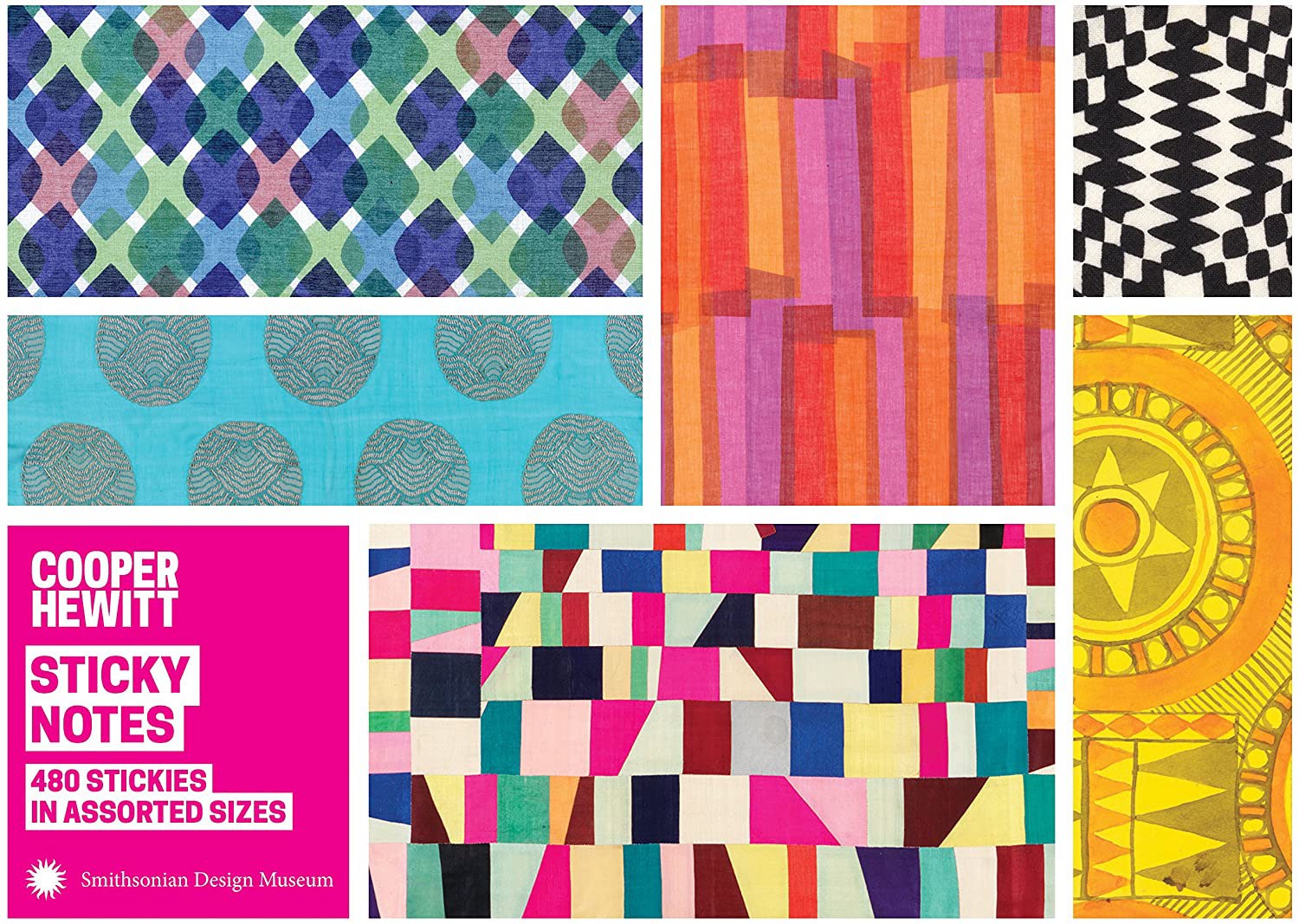 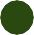 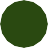 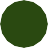 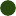 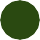 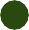 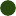 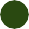 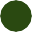 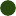 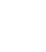 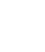 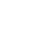 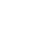 Christmas Gift Ideas
Catalogue 2021
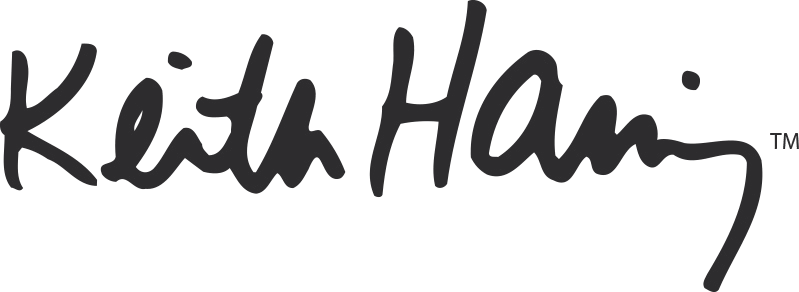 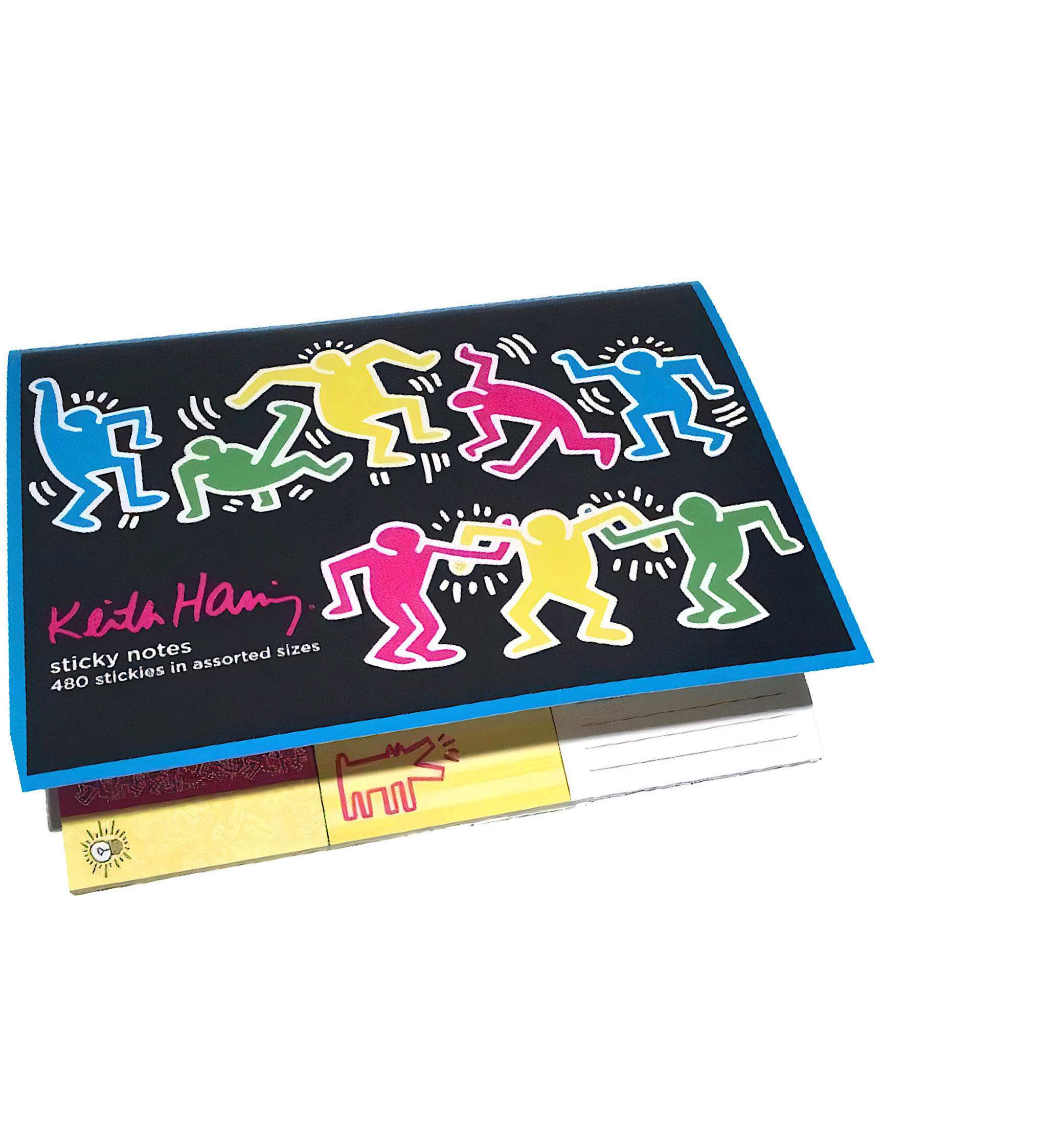 STICKY NOTES
Post a note or leave a  reminder with these beautiful  sticky notes featuring Keith’s  Haring iconic artwork.
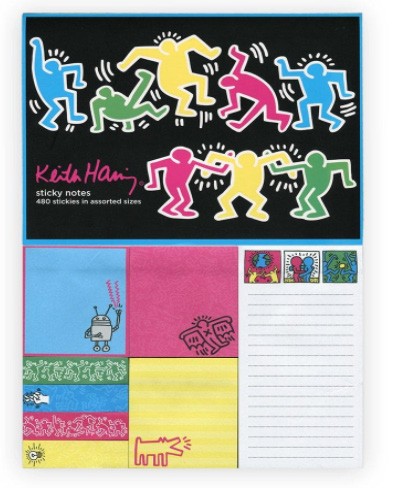 Reg Price : $22.95
NOW: $10.95
Cantidad disponible: 3
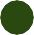 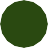 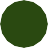 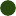 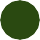 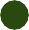 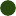 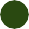 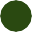 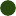 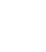 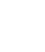 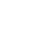 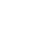 Christmas Gift Ideas
Catalogue 2021
PHAT DOG VINTAGE
STICKY NOTES
Sticky Notes features vintage objects from  the archives of Phat Dog Vintage.

The typwriter-adorned portfolio houses  eight decorated pads in three different  sizes for a total of 480 sticky notes.

Package: 7.25 x 5.38 x 0.38“

8 decorated pads in 3 sizes
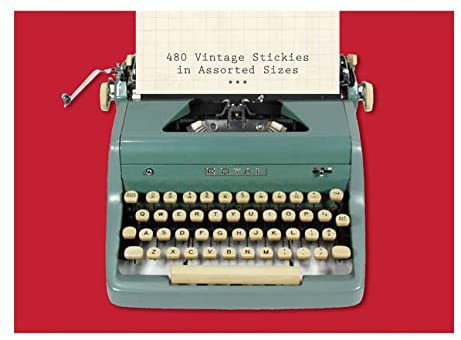 Reg Price : $22.95
NOW: $10.95
Cantidad disponible: 2
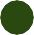 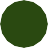 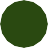 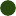 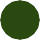 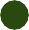 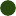 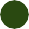 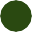 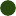 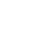 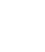 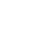 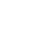 Christmas Gift Ideas
Catalogue 2021
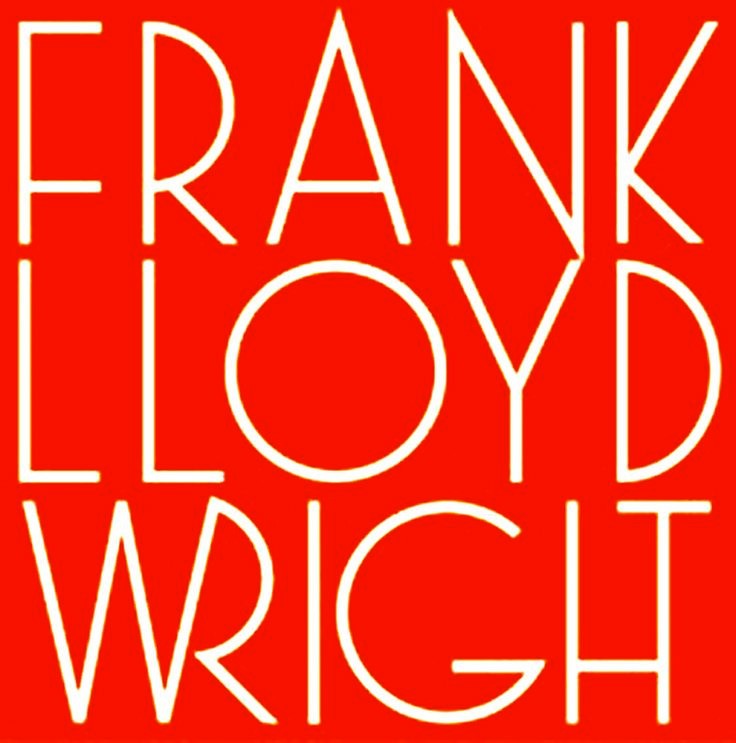 LARGE PORCELAIN TRAY
This beautiful porcelain tray features the  designs of Frank Lloyd Wright.

Trimmed with gold this tray is sure to  brighten up your desk or any space in  your house.

Size: 9.6 x 5.15 x .55''
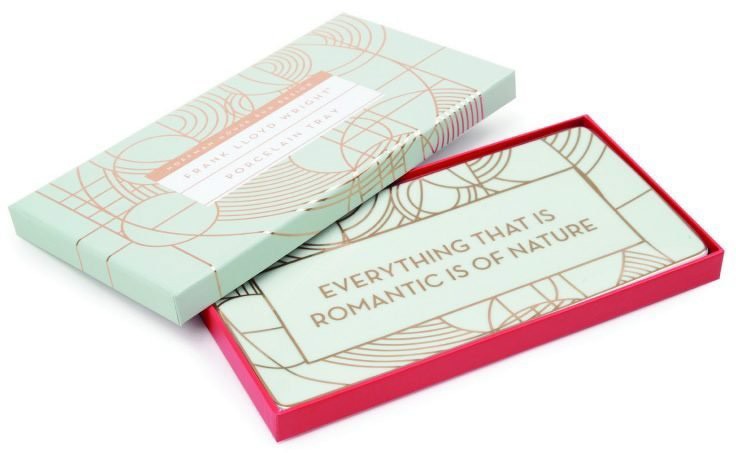 Reg Price : $48.95
NOW: $26.95
Cantidad disponible: 1
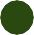 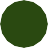 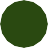 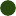 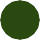 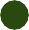 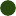 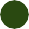 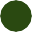 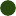 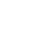 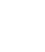 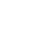 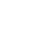 Christmas Gift Ideas
Catalogue 2021
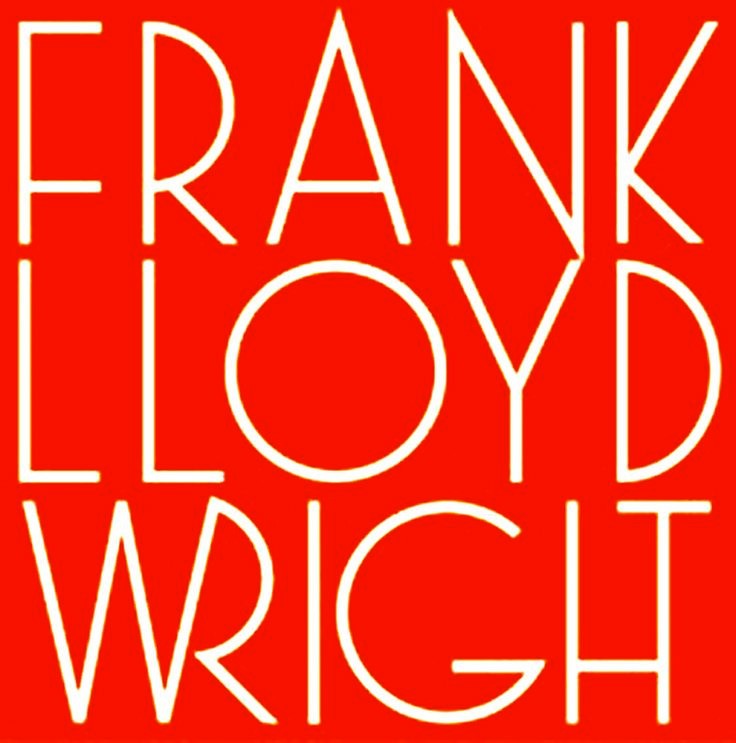 BRIGHT GEOMETRIC  DEBOSSED NOTECARDS
Notecards Frank Lloyd Wright's	design  style. Geometric design. are blank inside  to allow for your own personal senti-  ment.
Envelopes included.  Size: 5x7-inch cards.
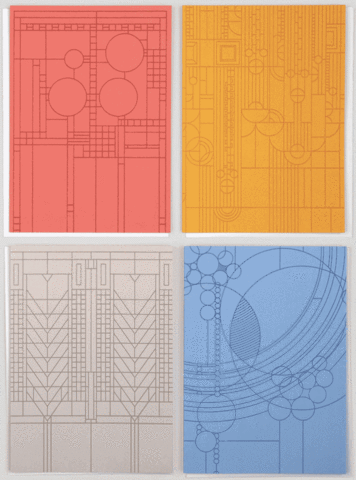 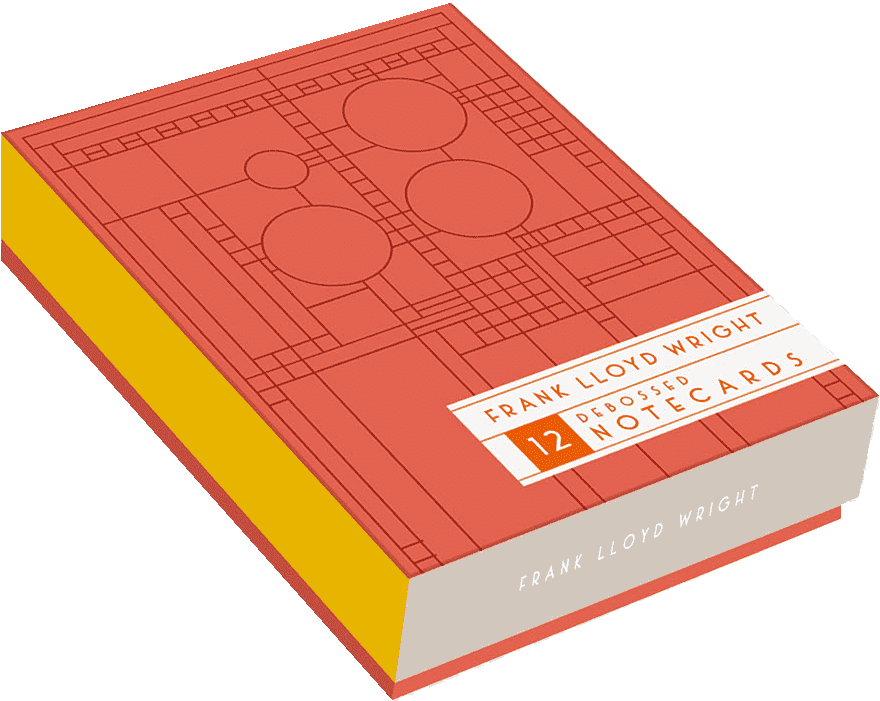 Reg Price : $34.95
NOW: $16.95
Cantidad disponible: 1
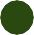 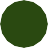 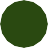 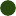 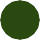 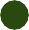 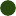 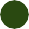 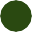 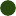 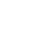 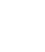 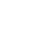 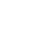 Christmas Gift Ideas
Catalogue 2021
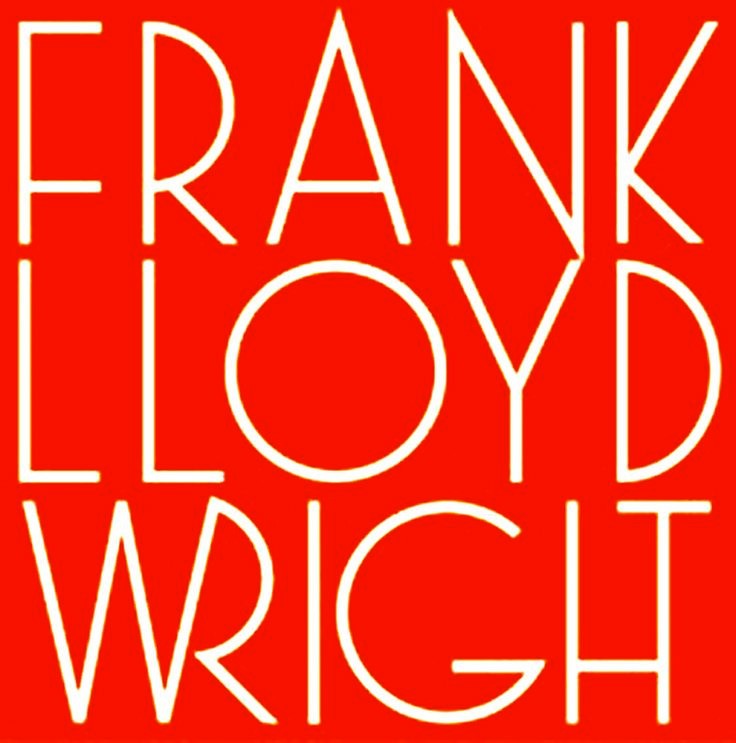 PHILOSOPHY PENCIL
These natural wood standard #2 pencils  are each wrapped with color block  excerpts of Wright's designs and each  also displays a unique quote from  Wright.

Set of 8 Quotes Included are: Integrity is  the first law of the spirit, True study is a  form of experience, A culture is the joy of  the Living...and the beauty of living, There  is no architecture without a philosophy,  The longer I live the more beautiful life  becomes, Everything that is romantic is  of nature, Conscience and freedom are  inalienable companions, An idea is  salvation by imagination.
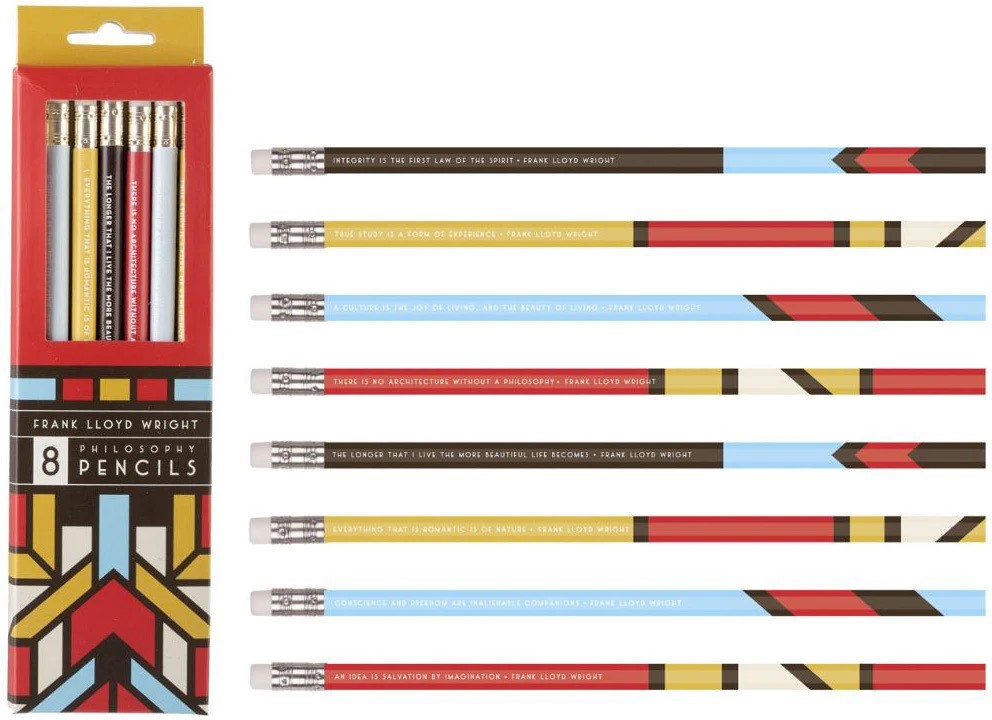 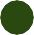 Reg Price : $18.95
NOW: $8.95
Cantidad disponible: 1
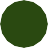 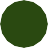 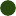 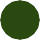 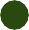 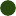 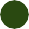 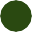 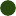 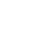 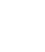 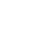 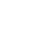 Christmas Gift Ideas
Catalogue 2021
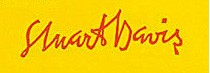 PORTFOLIO NOTECARDS
This set of notecards artwork of modern-  ist painter Stuart Davis. Twelve notecards  feature three of his most famous works.

12 notecards, 12 envelopes

3 designs

Cards measure: 4.375 x 5.75"
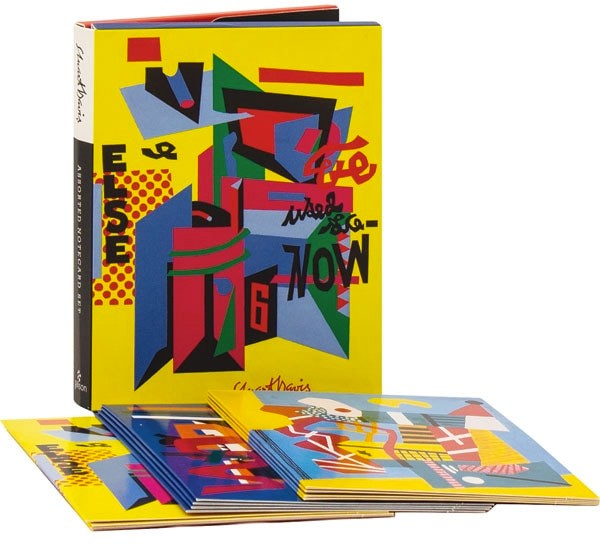 Reg Price : $24.95
NOW: $10.95
Cantidad disponible: 2
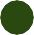 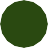 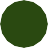 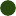 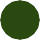 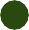 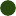 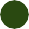 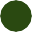 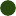 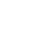 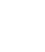 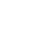 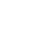 Christmas Gift Ideas
Catalogue 2021
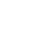 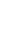 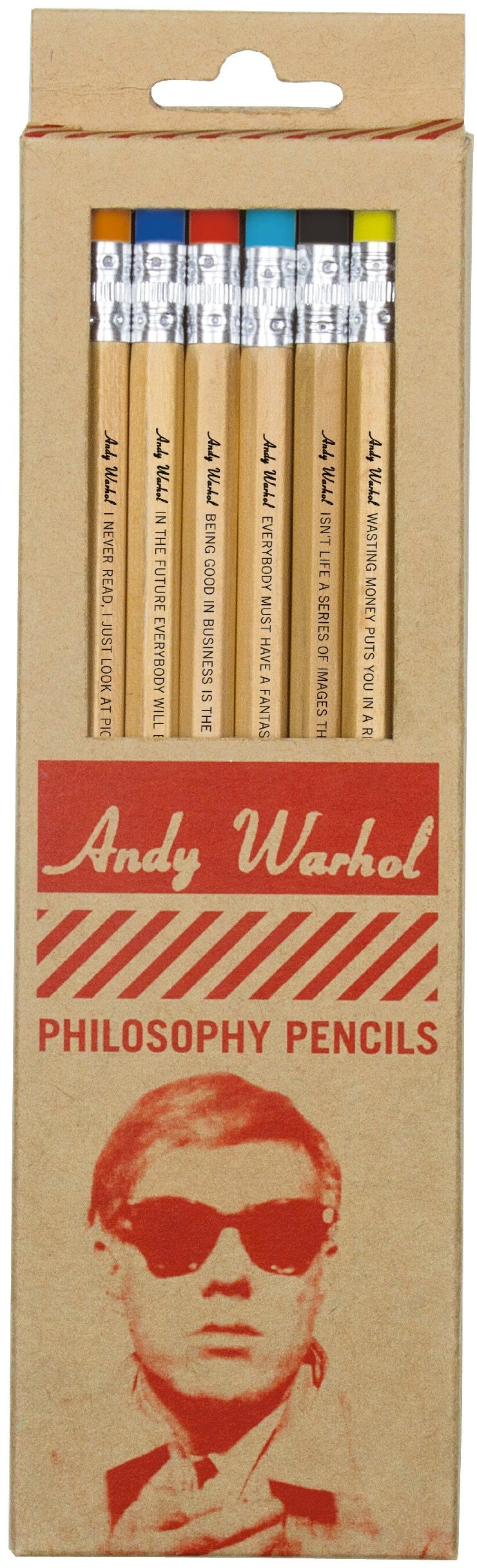 PHILOSOPHICAL PENCILS
Exclusive collection of pencils is based  on the famous Andy Warhol design.

Contains 8 pencils, erasers in bright  shades.

Materials: natural wood.
Reg Price : $18.95
NOW: $8.95
Cantidad disponible: 2
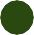 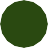 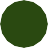 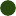 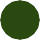 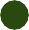 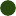 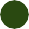 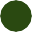 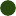 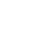 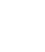 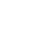 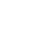 Christmas Gift Ideas
Catalogue 2021
RAINBOW HEART MUG
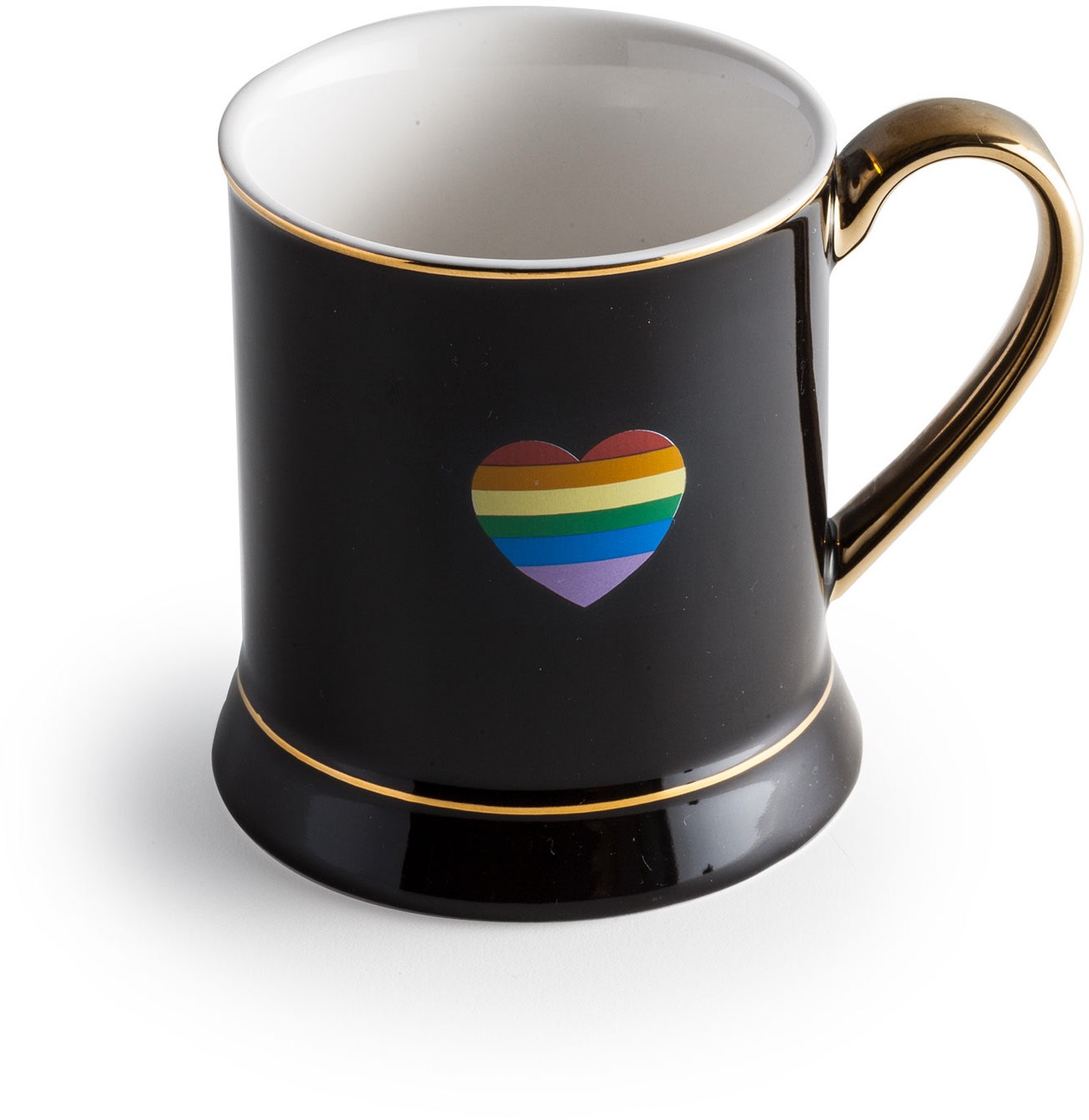 One mug in a gift box.
Porcelain and gold  Capacity is 12 oz.
Reg Price : $22.95
NOW: $11.95
Cantidad disponible: 3
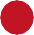 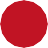 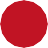 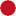 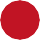 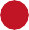 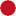 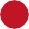 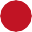 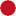 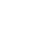 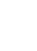 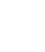 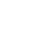 Christmas Gift Ideas
Catalogue 2021
ALL YOU NEED IS LOVE
TRAY HEART
Feel the love, all the time.

One tray in a gift box

Designed in the USA.  Manufactured in China.

MATERIAL & CARE: Porcelain  and gold
Handwashing recommended.  Do not microwave.

DIMENSIONS: 3.5 x 3.5 inches
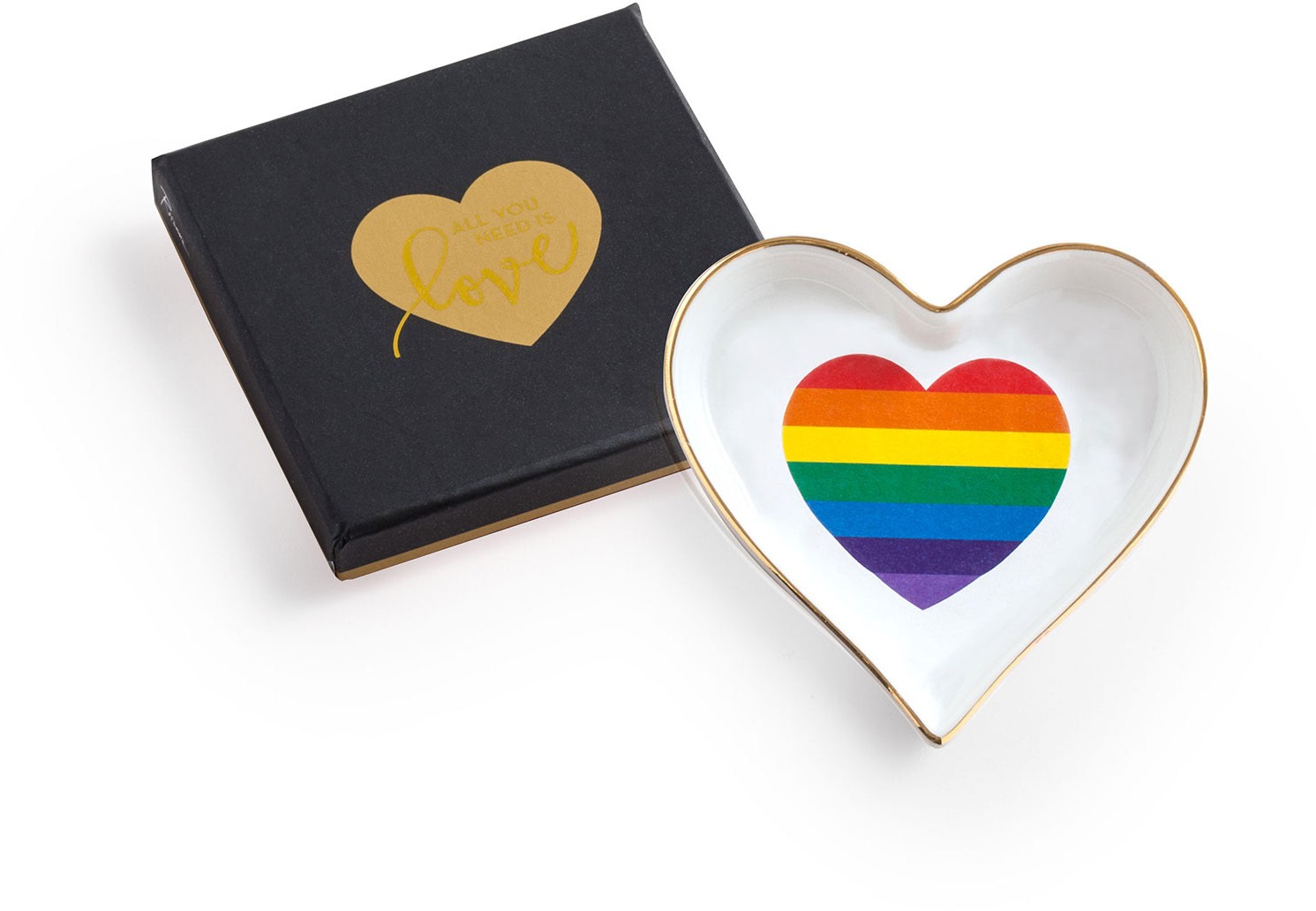 Reg Price : $15.95
NOW: $8.95
Cantidad disponible: 4
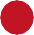 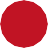 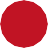 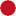 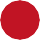 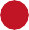 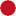 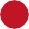 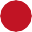 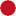 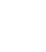 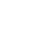 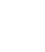 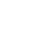 Christmas Gift Ideas
Catalogue 2021
JE SUIS FEMINISTE
tote bag
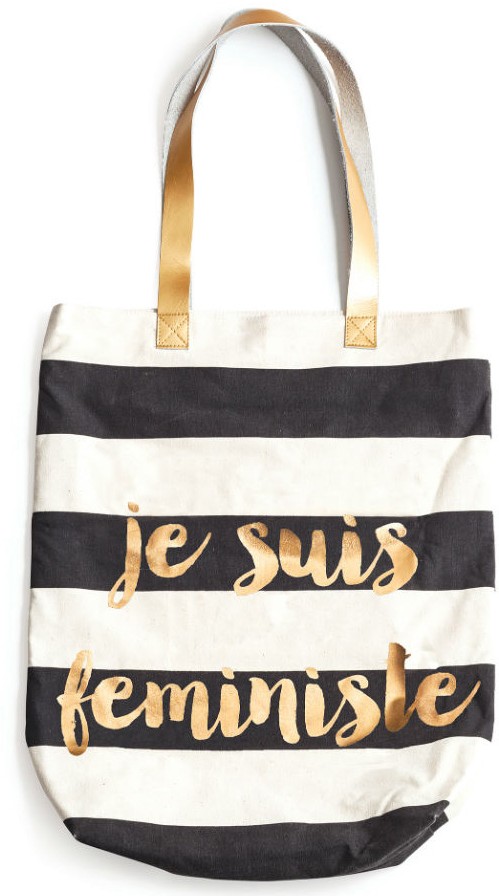 15 in x 17.5 in
Handwashing recommended.  Lay flat to dry.

Canvas and gold foil.
Reg Price : $28.95
NOW: $16.95
Cantidad disponible: 1
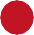 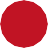 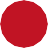 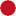 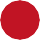 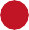 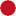 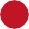 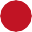 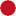 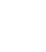 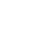 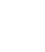 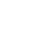 Christmas Gift Ideas
Catalogue 2021
STANDING PEN
BLUE PENTAGON
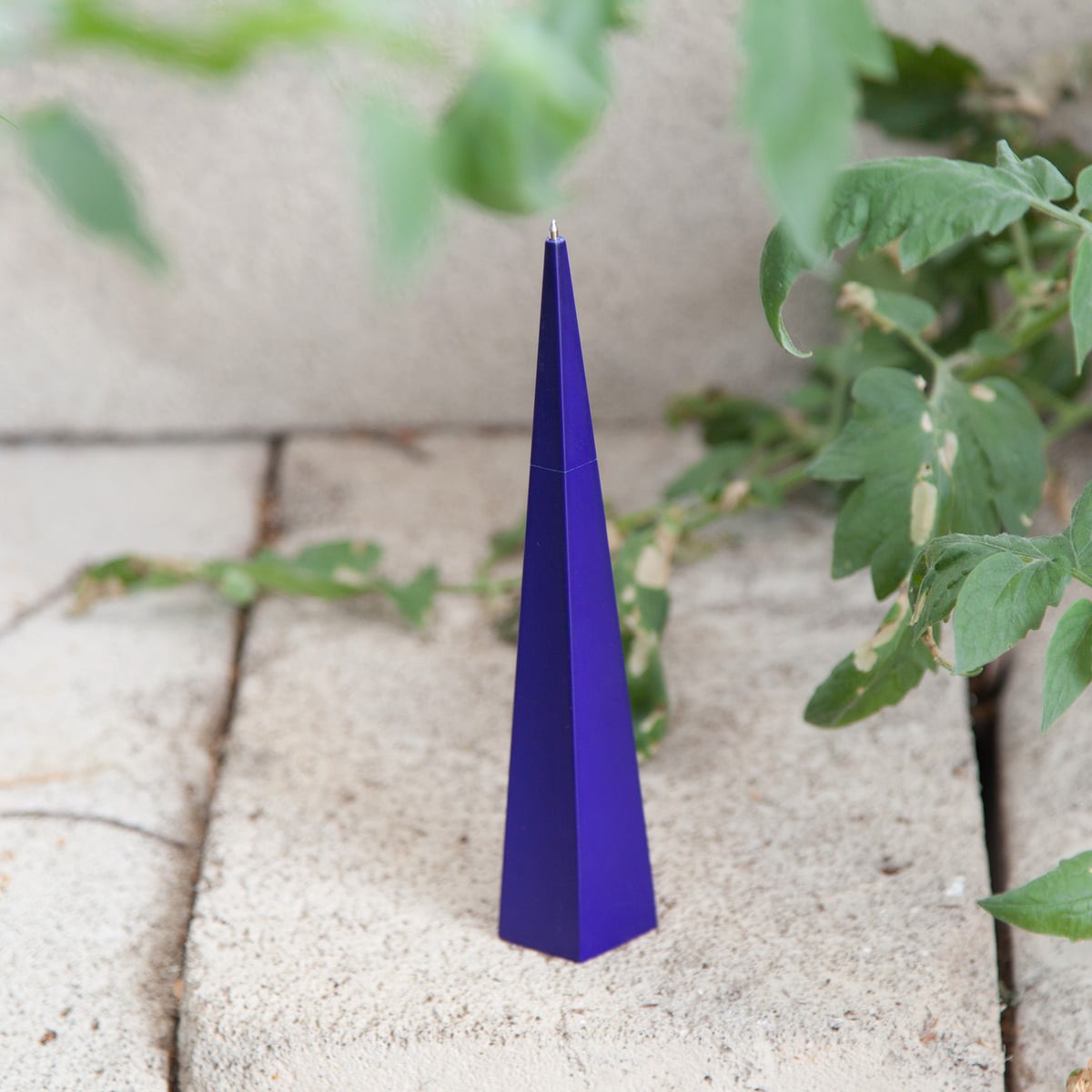 The standing pen stands on its own.

The upper part of the pen can be  unscrewed for ink change.
Reg Price : $15.95
NOW: $9.95
Cantidad disponible: 2
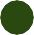 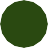 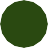 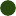 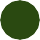 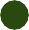 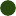 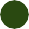 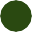 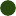 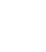 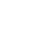 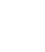 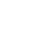 Christmas Gift Ideas
Catalogue 2021
STANDING PEN
natural PENTAGON
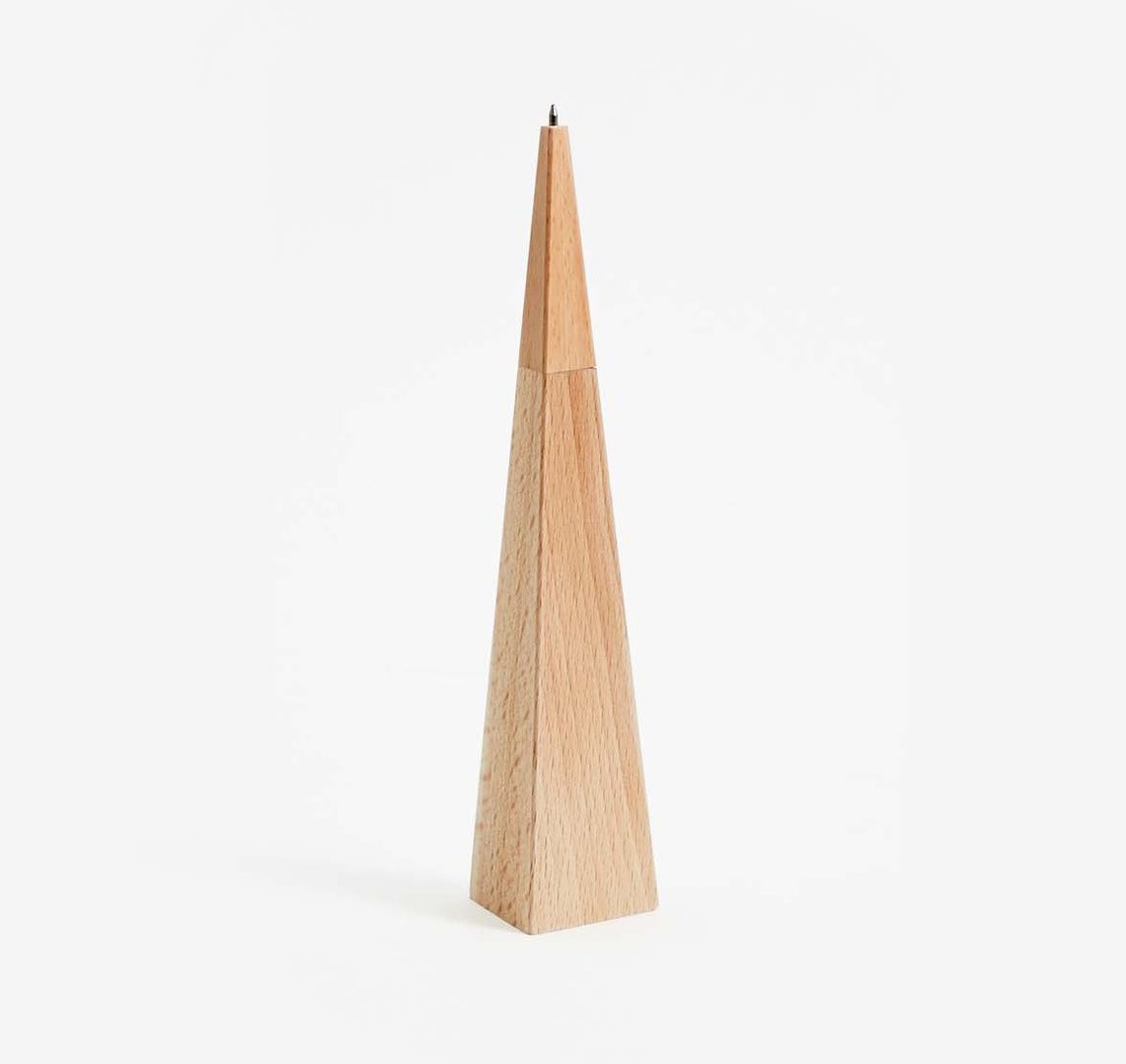 The standing pen stands on its own.

The upper part of the pen can be  unscrewed for ink change.
Reg Price : $15.95
NOW: $9.95
Cantidad disponible: 5
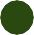 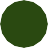 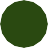 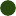 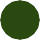 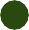 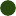 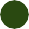 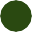 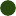 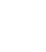 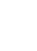 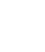 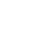 Christmas Gift Ideas
Catalogue 2021
MOLESKINE NOTEBOOK - BLACK
LARGE PLAIN SOFT COVER
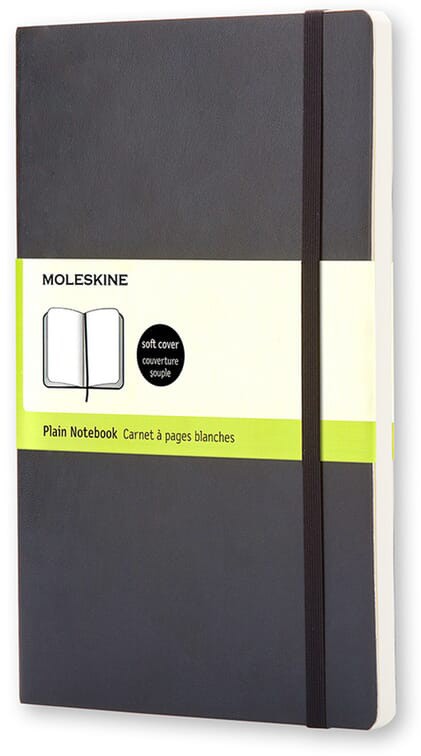 Moleskine Soft Notebooks have a soft  cover.
The pages bound with thread and on  acid-free paper.

Elastic closure and an extendable interior  pocket made of cardboard and fabric.

Contains 192 pages
Reg Price : $27.95
NOW: $19.95
Cantidad disponible: 2
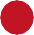 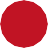 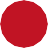 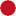 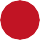 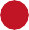 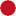 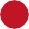 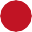 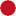 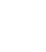 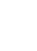 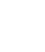 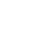 Christmas Gift Ideas
Catalogue 2021
MOLESKINE NOTEBOOK - BLACK
LARGE RULED HARD COVER
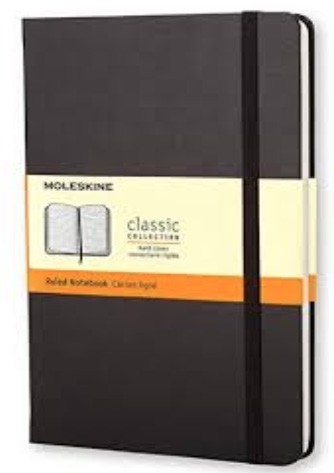 Hardcover Cardboard Bound  Rounded corners
Acid-free ivory paper  Page divider strip  Elastic closure
Reg Price : $27.95
NOW: $19.95
Cantidad disponible: 3
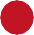 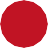 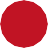 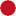 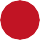 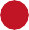 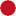 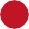 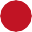 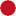 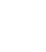 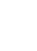 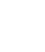 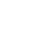 Christmas Gift Ideas
Catalogue 2021
MOLESKINE NOTEBOOK - Brown
LARGE RULED HARD COVER
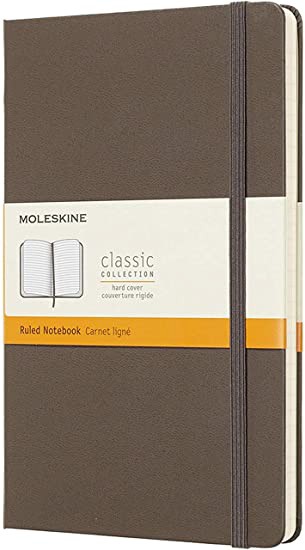 Moleskine Classic Notebooks is your  perfect notebook.

With an elastic closure band and internal  storage folders.

Hard cover.

Thick ivory paper pages.
Reg Price : $27.95
NOW: $19.95
Cantidad disponible: 2
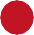 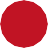 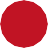 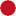 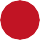 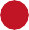 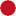 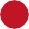 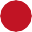 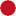 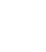 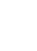 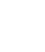 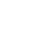 Christmas Gift Ideas
Catalogue 2021
MOLESKINE NOTEBOOK - PINK DAISY FLOWER
LARGE RULED HARD COVER
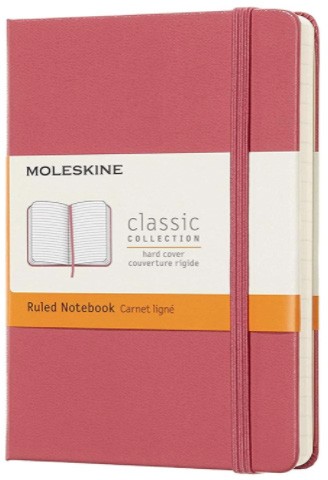 Moleskine Classic Notebooks is your  perfect notebook.

With an elastic closure band and internal  storage folders.

Hard cover.

Thick ivory paper pages.
Reg Price : $27.95
NOW: $19.95
Cantidad disponible: 1
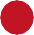 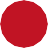 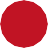 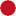 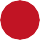 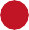 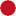 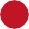 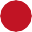 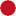 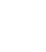 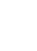 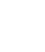 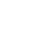 Christmas Gift Ideas
Catalogue 2021
MOLESKINE SKETCHBOOK
SQUARE
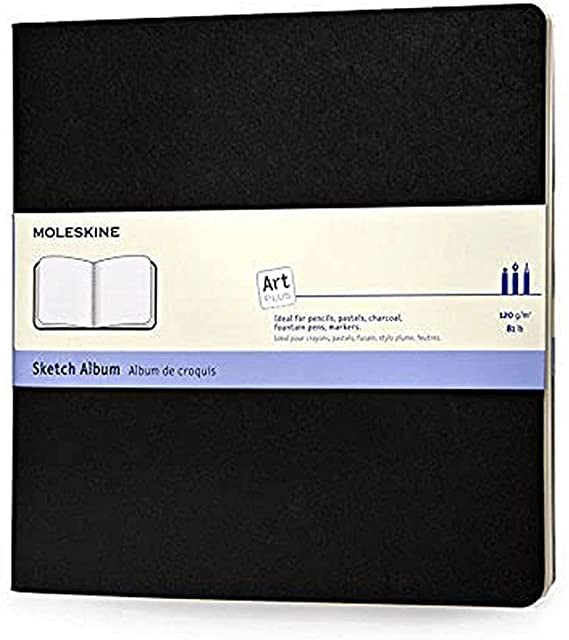 Pigmenten sketchbook suitable for using  an eraser and is an excellent holder for  pens, pencils, charcoal and fountain pens.

88 pages.

Dimensions 19 x 19 cm.
Reg Price : $27.95
NOW: $19.95
Cantidad disponible: 2
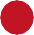 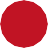 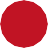 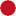 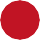 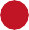 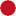 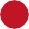 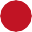 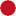 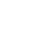 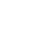 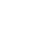 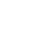 Christmas Gift Ideas
Catalogue 2021
MOLESKINE A4 WATERCOLOR
LARGE RULED HARD COVER
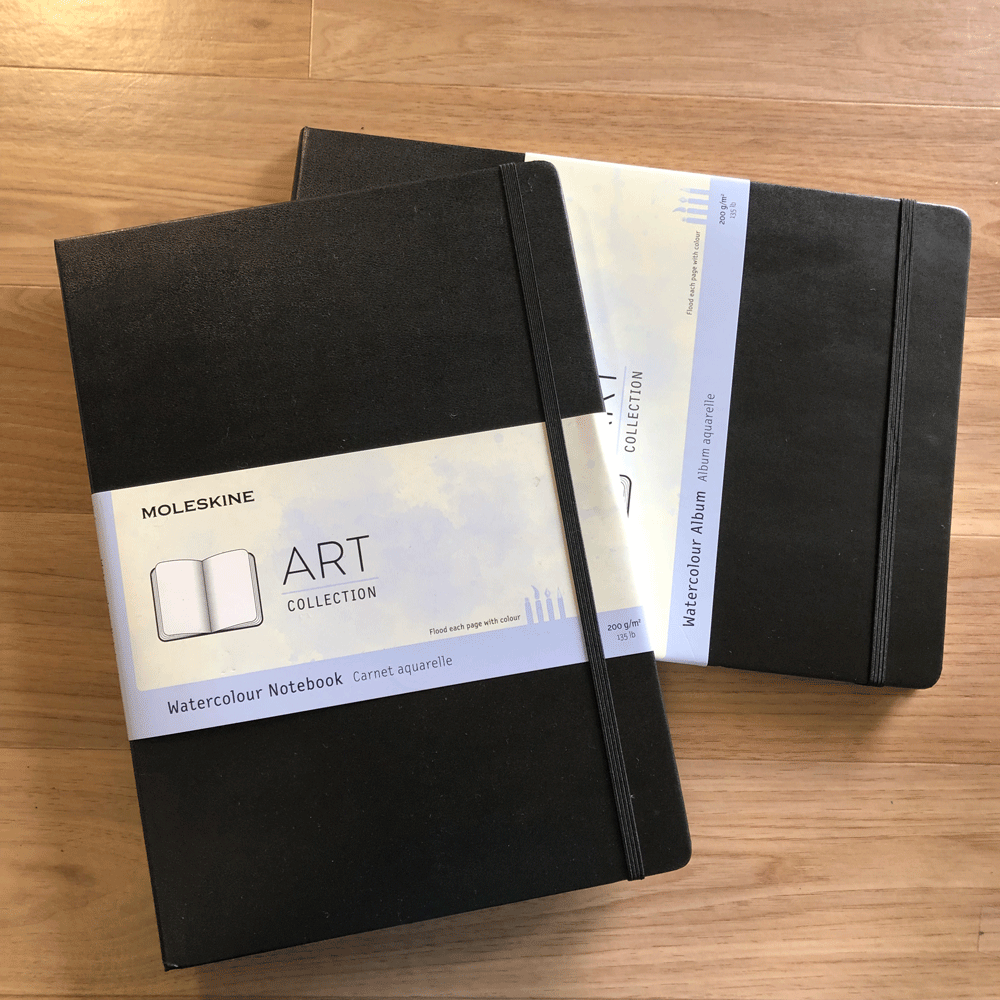 With its elegant black cover, the Moleskine  Watercolour Album is your portable art  studio.

Made using inviting cold-pressed  cotton-blend 200 g/m² paper, it can  handle large amounts of water on both  sides of the page for luminous and
exciting pictures that express your unique  perspective.
Reg Price : $27.95
NOW: $19.95
Cantidad disponible: 2
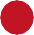 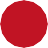 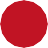 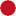 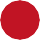 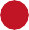 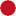 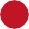 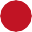 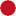 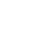 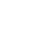 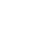 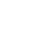 Christmas Gift Ideas
Catalogue 2021
MOLESKINE LARGE WATERCOLOR
LARGE RULED HARD COVER
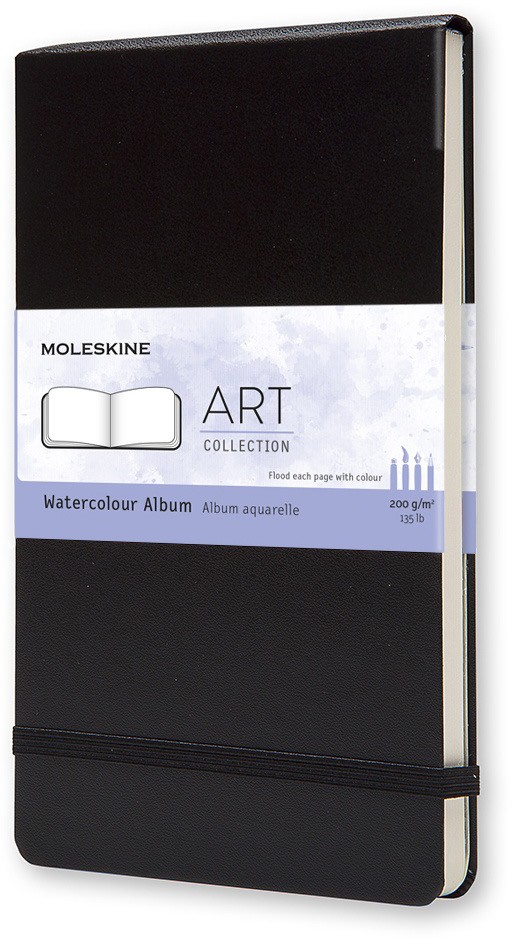 Sketch pads to heavy paper watercolor .
Thick paper.  72 pages
Reg Price : $27.95
NOW: $19.95
Cantidad disponible: 1
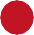 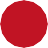 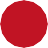 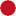 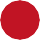 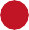 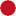 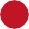 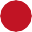 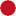 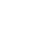 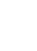 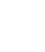 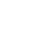 Christmas Gift Ideas
Catalogue 2021
MOLESKINE NOTEBOOK - BLACK
POCKET PLAIN SOFT COVER
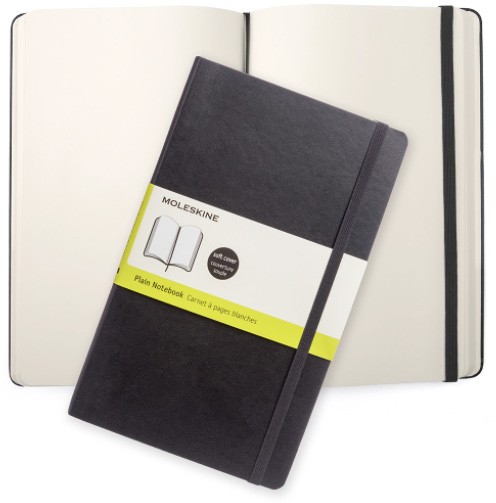 Moleskine Plain Soft Cover Notebook

192 pages
Reg Price : 27.95
NOW: $19.95
Cantidad disponible: 2
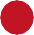 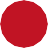 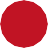 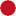 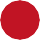 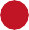 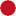 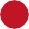 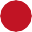 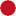 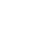 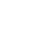 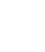 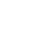 Christmas Gift Ideas
Catalogue 2021
MOLESKINE NOTEBOOK - blue Reef
LARGE pLAIN HARD COVER
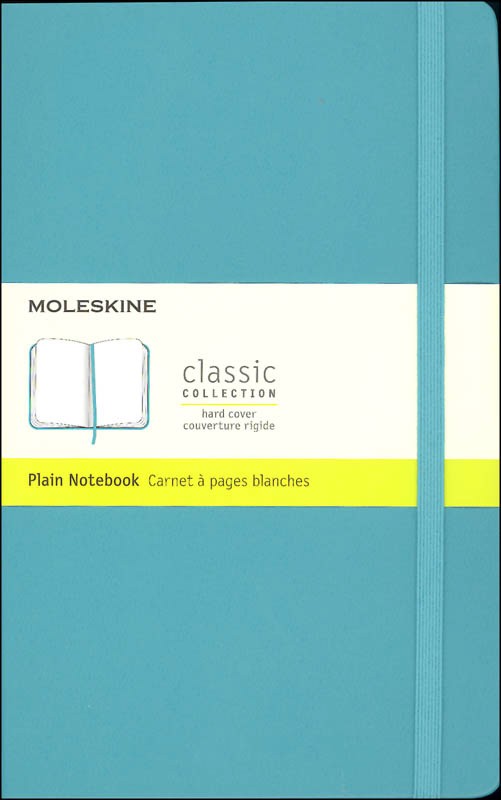 Hard cover, rounded corners.

Elastic closure.

Ivory acid free paper.
Reg Price : $27.95
NOW: $19.95
Cantidad disponible: 2
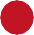 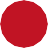 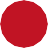 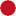 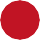 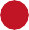 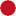 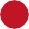 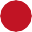 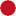 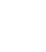 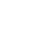 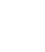 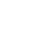 Christmas Gift Ideas
Catalogue 2021
MOLESKINE NOTEBOOK - BLACK
LARGE RULED soft COVER
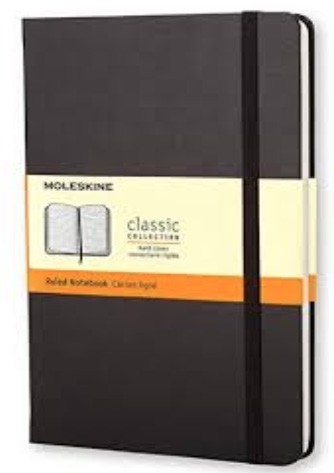 Softcover Cardboard Bound  Rounded corners
Acid-free ivory paper  Page divider strip  Elastic closure
Reg Price : $27.95
NOW: $19.95
Cantidad disponible: 3
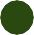 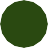 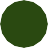 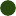 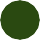 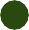 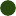 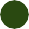 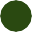 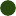 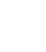 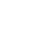 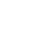 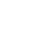 Christmas Gift Ideas
Catalogue 2021
ACME DESIGN ZIPPER
ROLLER BALL PEN
"Zipper” Pen designed by Ron English

Product: Roller Ball

Hand applied lacquer on brass

5.25 x 0.75 in
13.3 x 1.9 cm
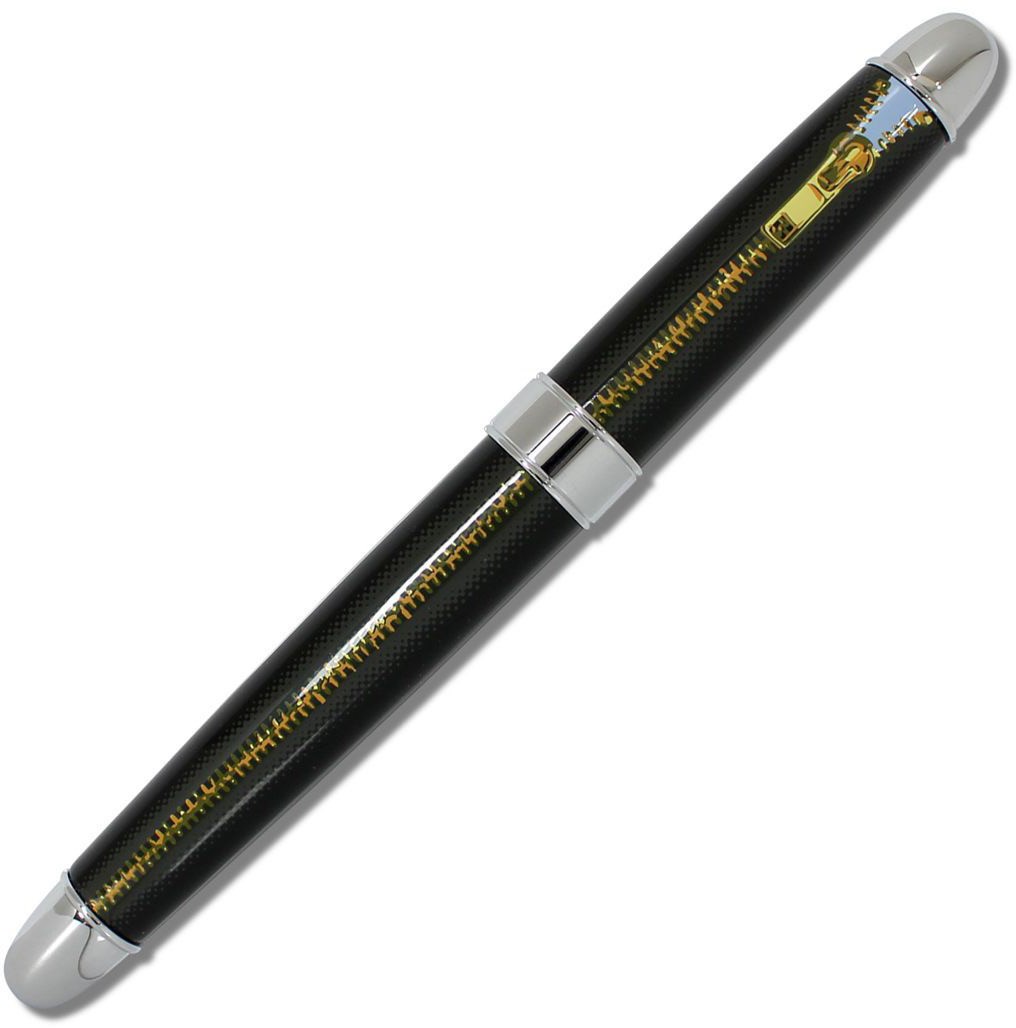 Reg Price : $99.95
NOW: $69.95
Cantidad disponible: 1
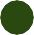 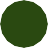 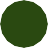 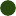 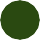 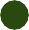 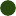 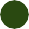 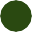 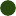 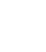 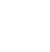 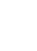 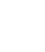 Christmas Gift Ideas
Catalogue 2021
MAGNETIC DESK PEN
green
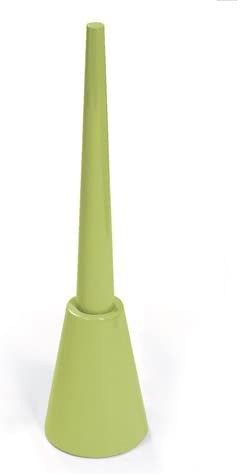 Colour: Green

Dimensions	8.1 x 4.3 x 15.2 cm

About this item: Weighted magnetic  base holds pens securely in place

Black ballpoint Parker style refill.

Felt bottom on base for protection  Gift boxed.
Reg Price : $16.95
NOW: $10.95
Cantidad disponible: 1
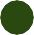 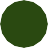 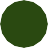 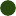 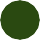 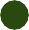 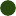 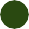 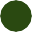 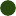 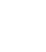 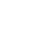 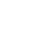 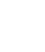 Christmas Gift Ideas
Catalogue 2021
MAGNETIC DESK PEN
CRIMSON/PINK
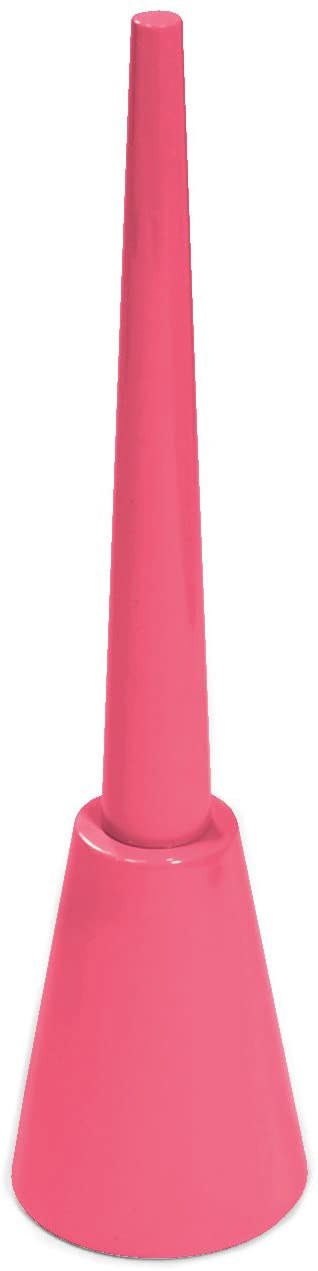 Colour: Crimson / Pink

Dimensions	8.1 x 4.3 x 15.2 cm

About this item: Weighted magnetic  base holds pens securely in place

Black ballpoint Parker style refill.

Felt bottom on base for protection  Gift boxed.
Reg Price : $16.95
NOW: $10.95
Cantidad disponible: 2
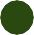 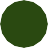 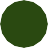 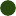 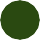 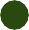 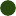 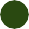 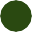 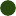 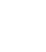 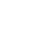 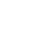 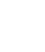 Christmas Gift Ideas
Catalogue 2021
MAGNETIC DESK PEN
white
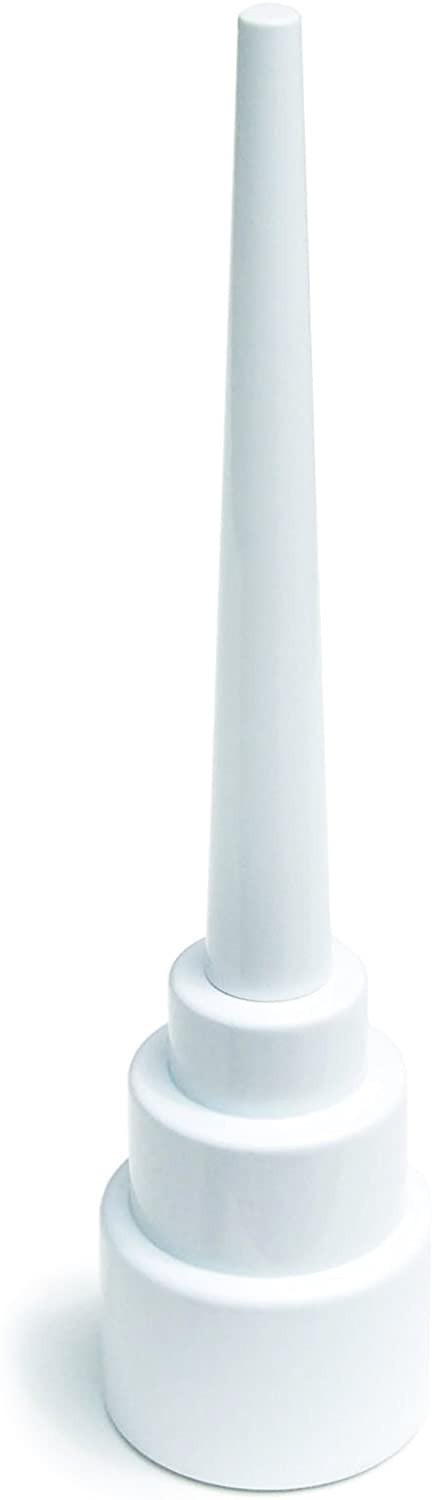 Colour: White

Dimensions	8.1 x 4.3 x 15.2 cm

About this item: Weighted magnetic  base holds pens securely in place

Black ballpoint Parker style refill.

Felt bottom on base for protection  Gift boxed.
Reg Price : $16.95
NOW: $10.95
Cantidad disponible: 1
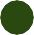 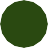 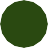 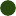 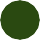 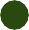 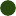 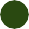 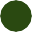 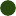 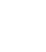 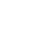 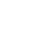 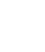 Christmas Gift Ideas
Catalogue 2021
BLACK & BLOOM JAMES
THE DOORMAN - red
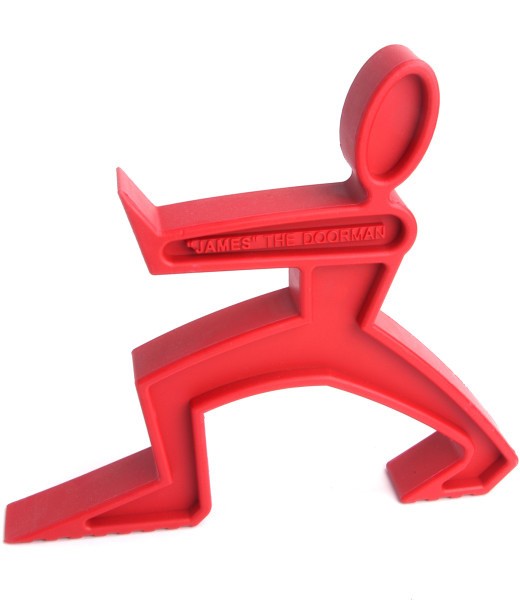 The innovative red rubber  stopper.

Doorstop, made of synthetic  rubber

It is easy to clean.
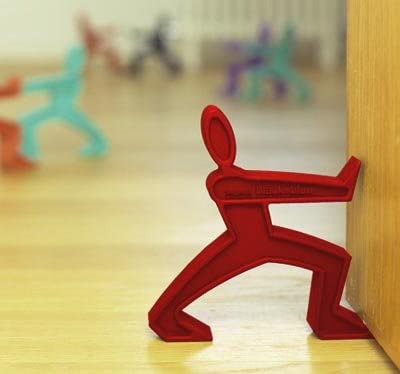 Reg Price : $22.95
NOW: $12.95
Cantidad disponible: 2
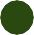 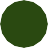 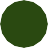 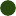 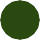 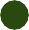 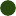 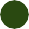 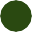 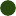 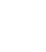 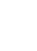 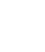 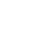 Christmas Gift Ideas
Catalogue 2021
BLACK & BLOOM JAMES
THE DOORMAN - black
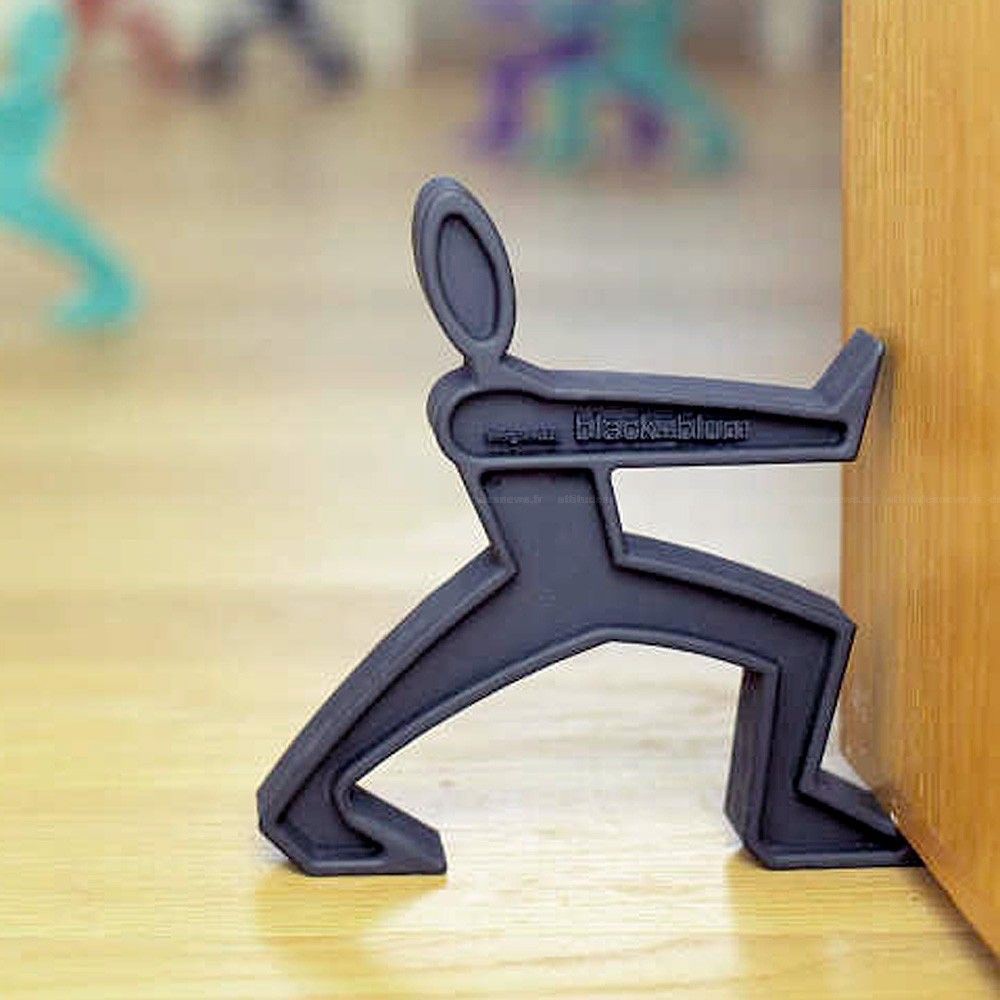 The innovative red rubber  stopper.

Doorstop, made of synthetic  rubber

It is easy to clean.
Reg Price : $22.95
NOW: $12.95
Cantidad disponible: 2
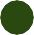 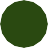 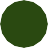 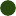 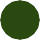 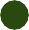 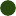 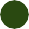 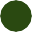 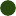 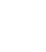 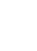 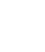 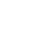 Christmas Gift Ideas
Catalogue 2021
ACME DOTS
BUSINESS CARD CASE
“Dots” Business Card Case,  designed by Charles & Ray  Eames

Cases have mirror chrome  metal finish inside and out  with a unique image applied  to the lid.

For an artist’s business cards or  the cards of an enthusiast with  a keen sense of style.
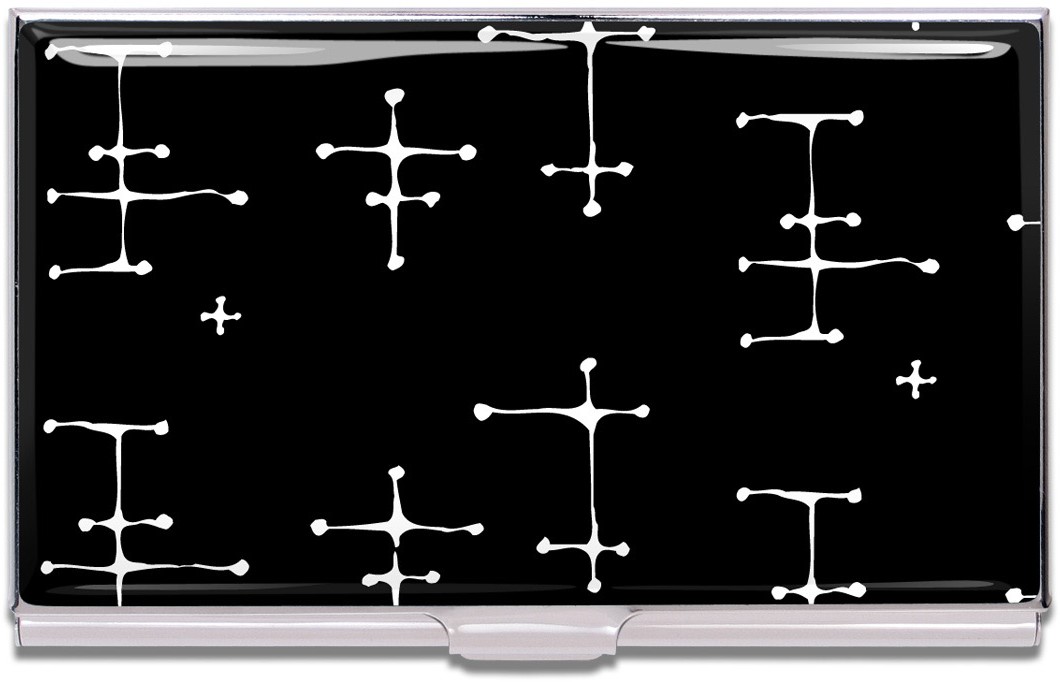 Reg Price : $39.95
NOW: $19.95
Cantidad disponible: 1
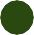 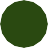 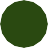 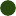 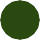 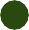 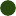 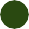 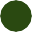 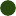 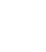 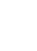 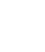 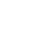 Christmas Gift Ideas
Catalogue 2021
ACME BLUEPRINT
BUSINESS CARD CASE
“Blueprints” Business Card  Case, designed by Constantin  Boym

Cases have mirror chrome  metal finish inside and out  with a unique image applied  to the lid.

For an artist’s business cards or  the cards of an enthusiast with  a keen sense of style.
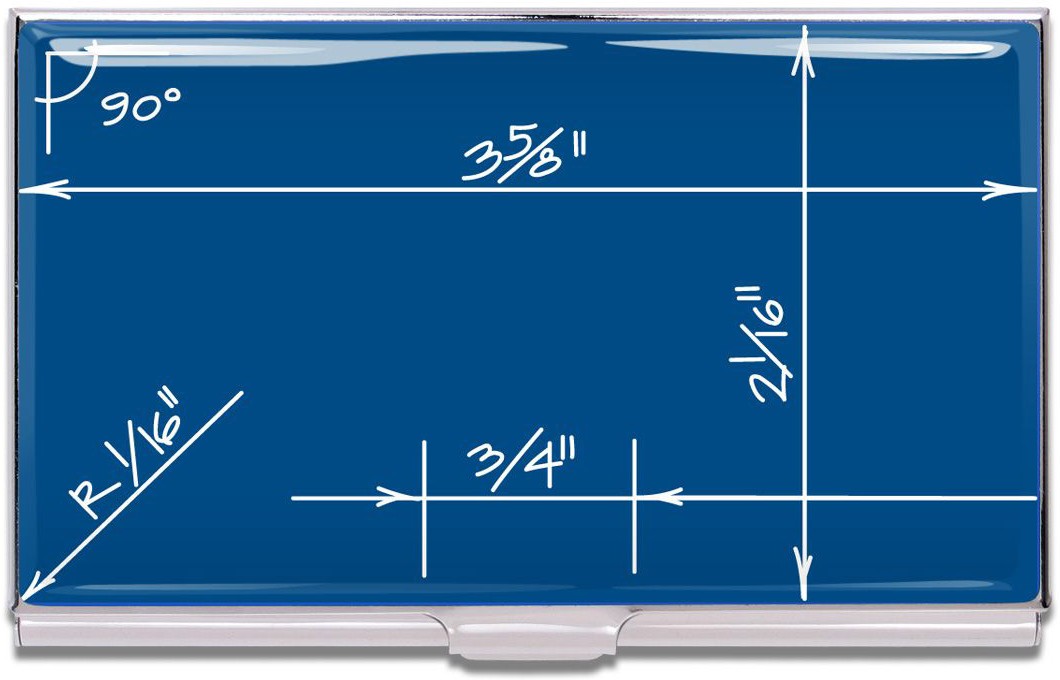 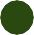 Reg Price : $39.95
NOW: $19.95
Cantidad disponible: 1
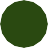 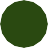 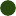 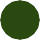 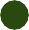 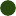 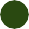 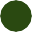 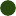 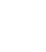 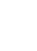 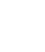 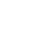 Christmas Gift Ideas
Catalogue 2021
ACME RHAPSODY
BUSINESS CARD CASE
“Rhapsody” Business Card  Case, designed by Alena St.  James,

Cases have mirror chrome  metal finish inside and out  with a unique image applied  to the lid.

For an artist’s business cards or  the cards of an enthusiast with  a keen sense of style.
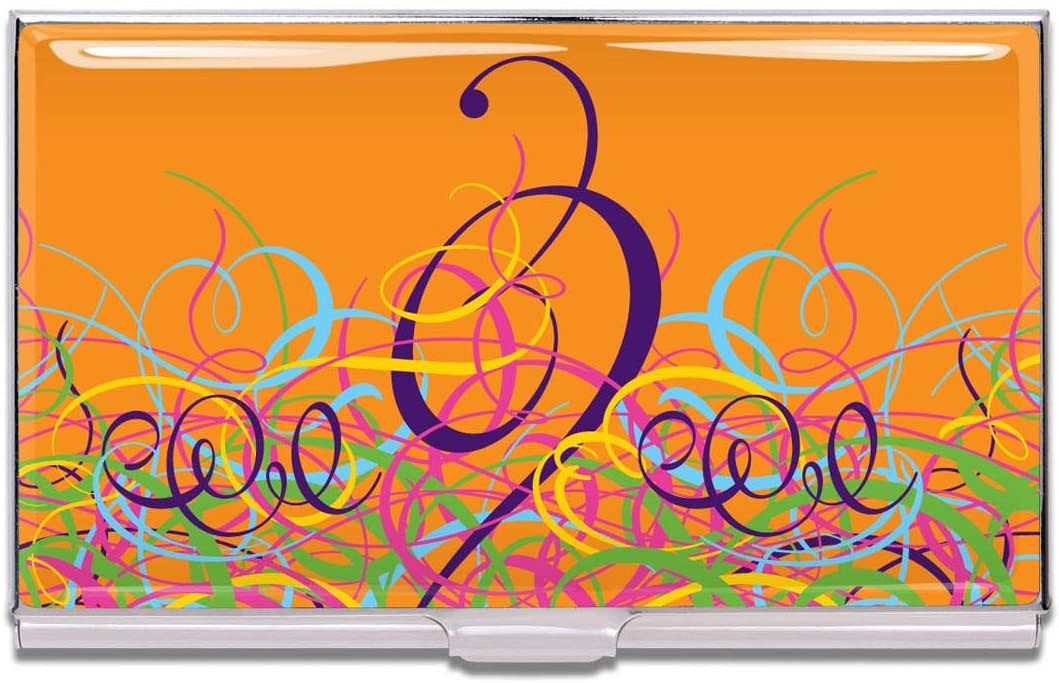 Reg Price : $39.95
NOW: $19.95
Cantidad disponible: 1
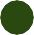 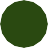 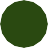 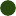 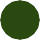 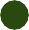 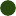 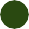 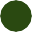 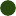 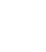 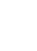 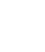 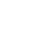 Christmas Gift Ideas
Catalogue 2021
ACME CLOCKS
BUSINESS CARD CASE
“Clocks” Business Card Case,  Designed by Nancy Wolff

Cases have mirror chrome  metal finish inside and out  with a unique image applied  to the lid.

For an artist’s business cards or  the cards of an enthusiast with  a keen sense of style.
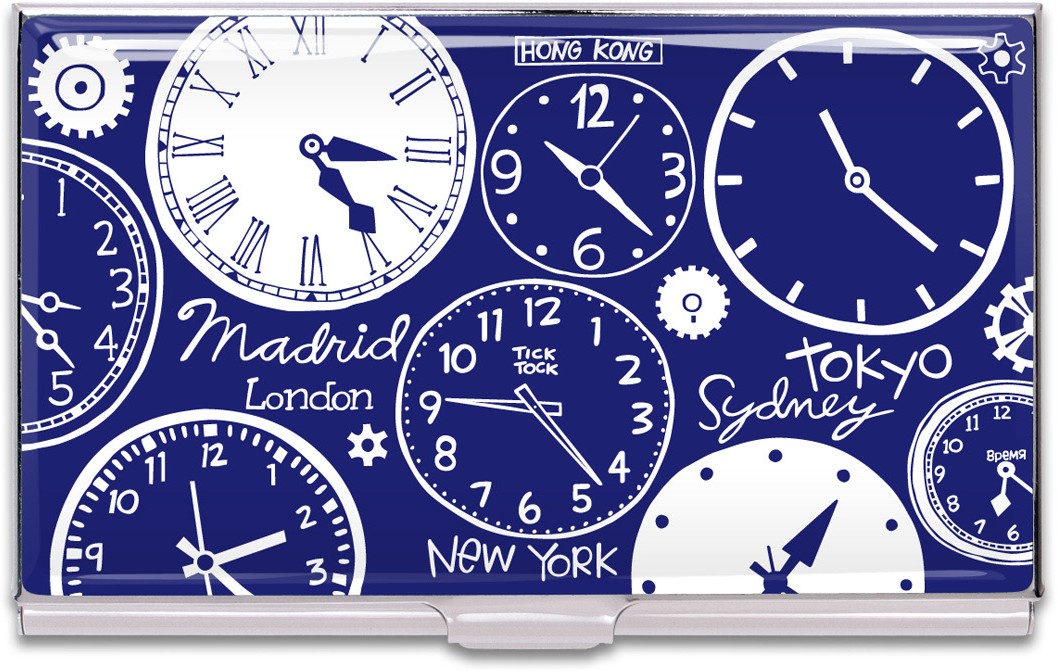 Reg Price : $39.95
NOW: $19.95
Cantidad disponible: 1
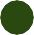 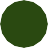 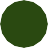 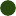 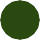 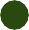 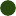 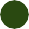 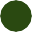 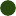 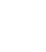 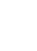 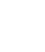 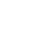 Christmas Gift Ideas
Catalogue 2021
ACME KRAZE
BUSINESS CARD CASE
Kraze” Business Card Case,  designed by Karim Rashid.

Cases have mirror chrome  metal finish inside and out  with a unique image applied  to the lid.

For an artist’s business cards or  the cards of an enthusiast with  a keen sense of style.
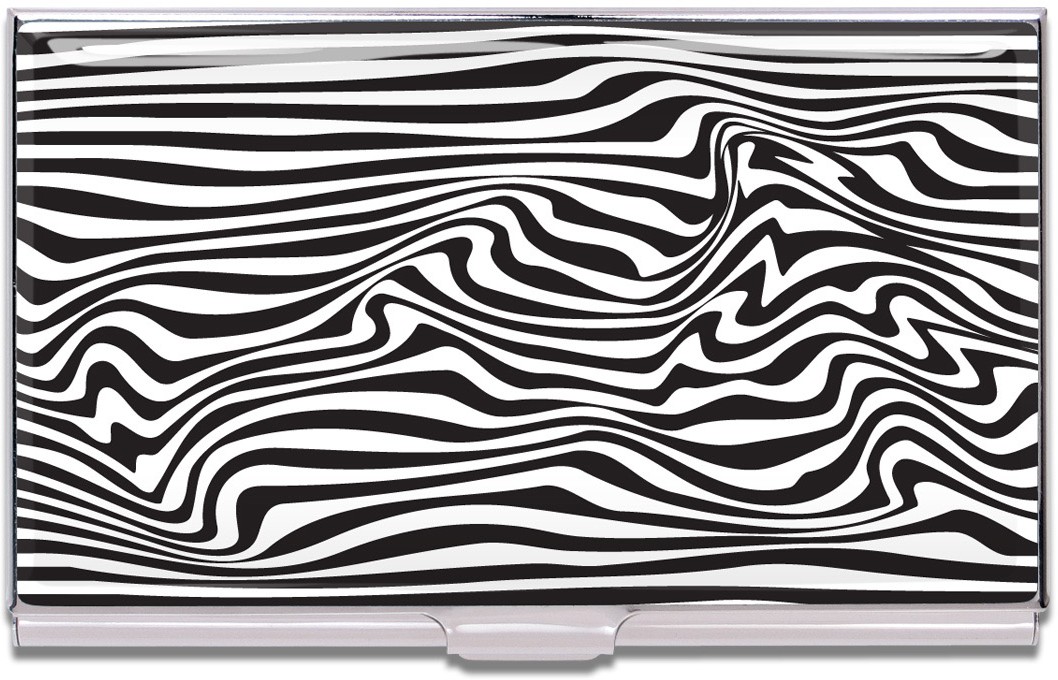 Reg Price : $39.95
NOW: $19.95
Cantidad disponible: 1
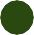 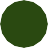 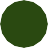 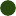 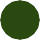 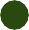 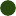 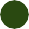 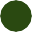 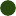 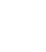 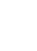 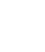 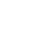 Christmas Gift Ideas
Catalogue 2021
BONE CHINA MUG
GUERRILLA GIRLS
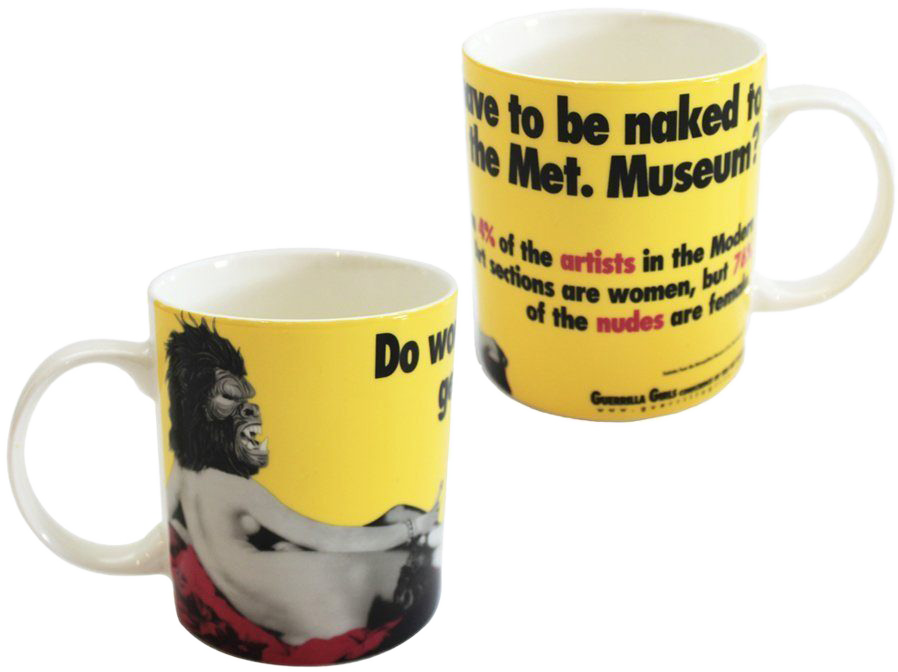 New Bone China
Dishwasher safe  Open edition

3.9” x 3.1” diameter (9.8cm x 8.3cm)
Reg Price : $22.95
NOW: $11.95
Cantidad disponible: 2
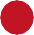 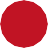 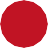 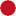 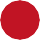 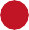 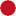 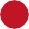 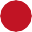 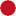 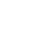 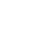 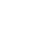 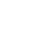 Christmas Gift Ideas
Catalogue 2021
THE ADVANTAGES OF BEING A WOMAN ARTIST CLUTCH
GUERRILLA GIRLS
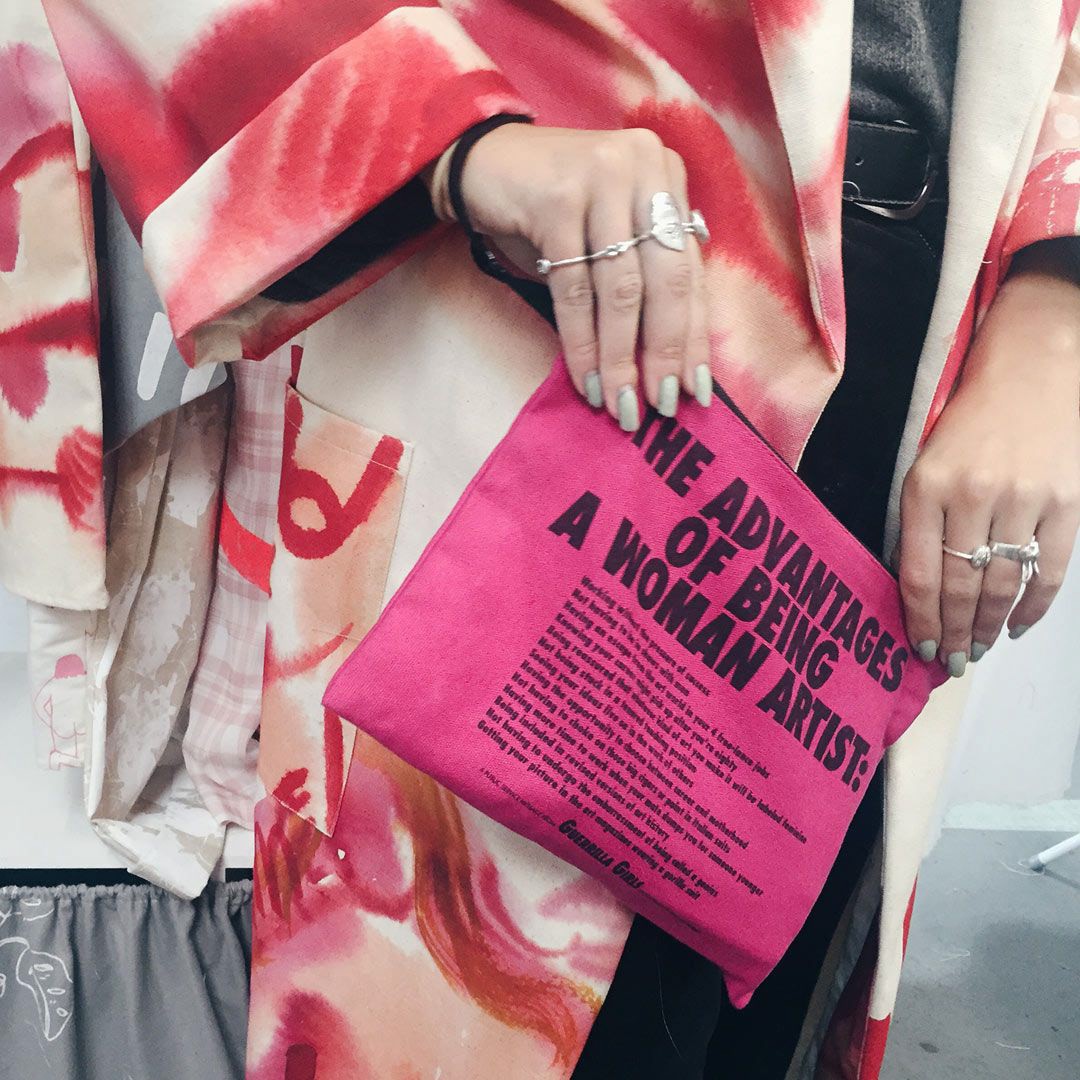 A bag for anything you want.

Material 100% cotton.

Size 28cm x 20cm (11 "x 7.8").
Reg Price : $26.95
NOW: $14.95
Cantidad disponible: 1
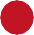 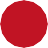 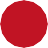 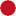 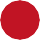 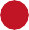 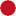 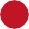 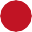 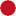 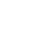 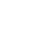 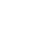 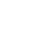 Christmas Gift Ideas
Catalogue 2021
DEAR ART COLLECTOR HANDKERCHIEF
GUERRILLA GIRLS
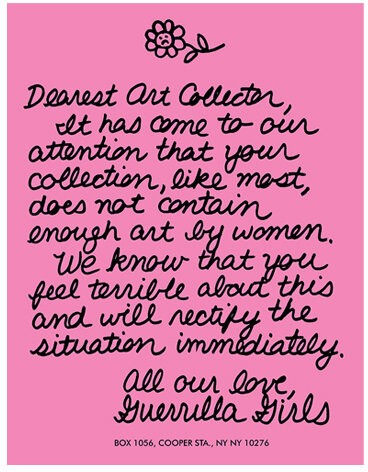 It can be seen as a functional household  art handkerchief or a piece of art for  framing and display.

Digital print, 100% Cotton and embroidery.
Reg Price : $15.95
NOW: $9.95
Cantidad disponible: 4
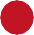 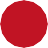 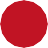 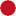 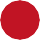 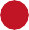 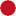 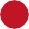 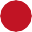 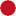 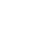 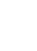 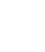 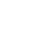 Christmas Gift Ideas
Catalogue 2021
IF ALPHABOOKS -LOVE
Alphabooks are the perfect  gift for book lovers.

Writing diaries with a different  twist or just as a conversation  piece on your shelves.
Its decorated cover, a spine  adorned with gold and cream  colored paper inside.

Design and colors may vary.
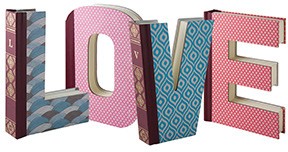 Reg Price : $48.95
NOW: $24.95
Cantidad disponible: 2
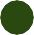 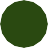 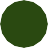 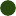 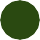 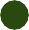 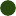 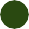 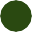 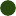 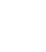 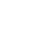 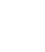 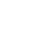 Christmas Gift Ideas
Catalogue 2021
IF ALPHABOOKS - art
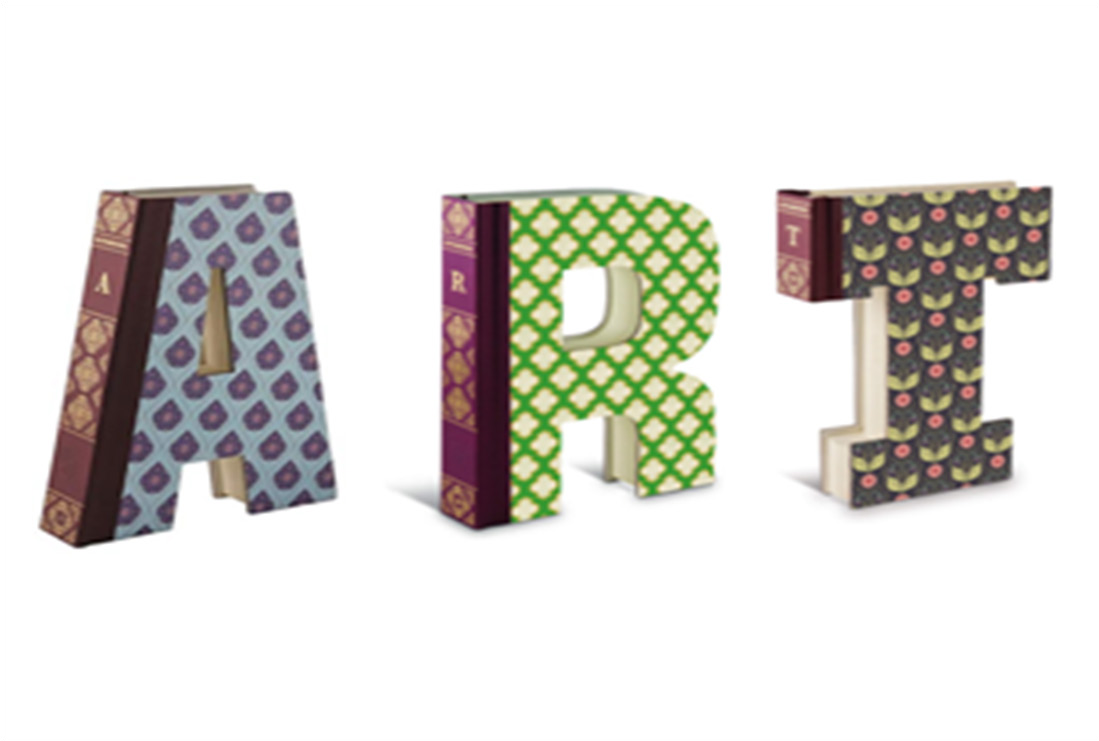 Alphabooks are the perfect  gift for book lovers.

Writing diaries with a different  twist or just as a conversation  piece on your shelves.
Its decorated cover, a spine  adorned with gold and cream  colored paper inside.

Designs and colors may vary.
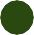 Reg Price : $34.95
NOW: $15.95
Cantidad disponible: 1
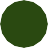 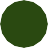 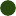 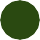 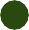 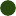 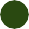 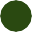 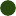 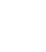 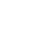 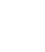 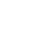 Christmas Gift Ideas
Catalogue 2021
ECCOLO LIGHT BLUE
GIANT ERASER
Draft ready for any mistakes.

Measures 1 x 5.75 x 2 inches
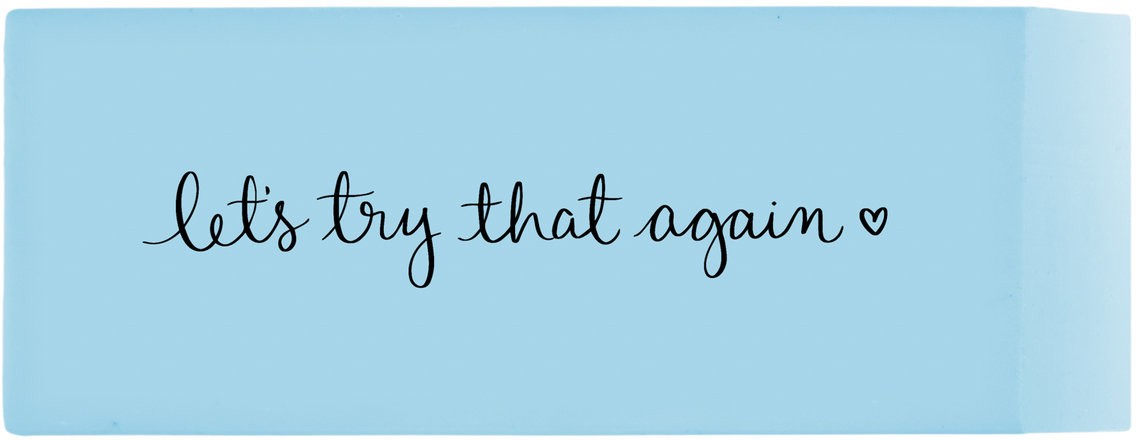 Reg Price : $9.95
NOW: $5.95
Cantidad disponible: 1
O C T A E V
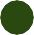 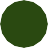 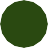 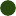 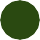 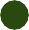 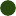 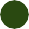 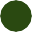 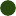 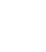 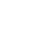 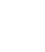 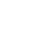 Christmas Gift Ideas
Catalogue 2021
ECCOLO TURQUOISE
GIANT ERASER
A giant oversized eraser, where  mistakes won't stand a chance!

Measures 25 x 146 x 51  millimeters.
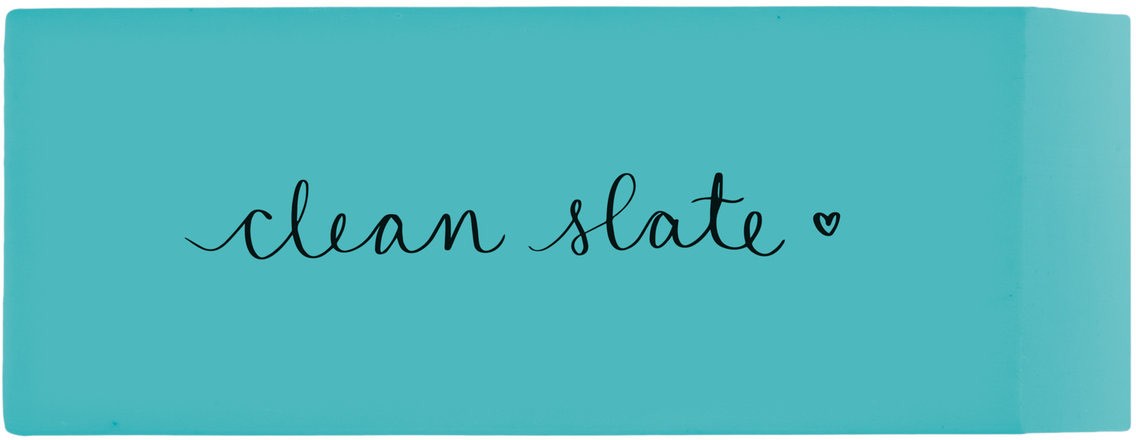 Reg Price : $9.95
NOW: $5.95
Cantidad disponible: 2
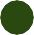 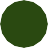 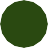 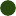 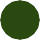 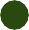 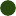 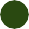 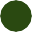 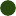 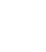 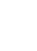 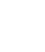 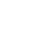 Christmas Gift Ideas
Catalogue 2021
WORDS CUBE
8 wood word blocks with  graphically-unique words
silk-screened onto each of the  cubes six sides
48 creative words  Displayed in a wood tray

Cube size: 1 3/8" x 1 3/8" x 1 3/8"  Tray size: 11.25" L x 2.25" H
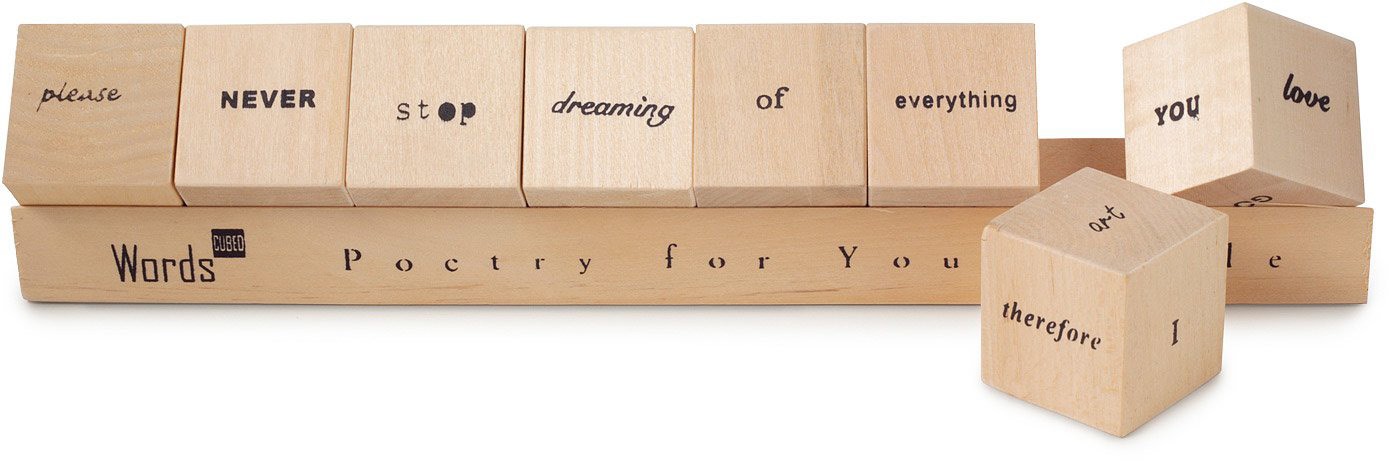 Reg Price : $18.95
NOW: $9.95
Cantidad disponible: 4
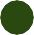 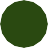 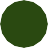 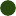 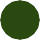 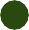 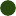 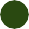 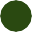 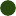 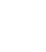 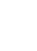 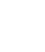 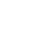 Christmas Gift Ideas
Catalogue 2021
REMOTE CONTROl NOTEBOOK
BLACK SERIES
Dream comes true! Remote control  can maintain your heart in childhood  and everything is possible. Holding it  on your hands, nothing can beat you!  You are a great magician, and  everything will do whatever you want.  Imagination can keep springing from  your brain when grasping the remote  control. Designer keeps the blank  pages for your magical world with  unlimited imagination. It is the best  partner of your free sketch or  illustration.
Size：190mm X 120mm X 60mm  weight；300g Material PVC/Paper  made in Taiwan

Reg Price : $14.95
NOW: $8.95
Cantidad disponible: 2
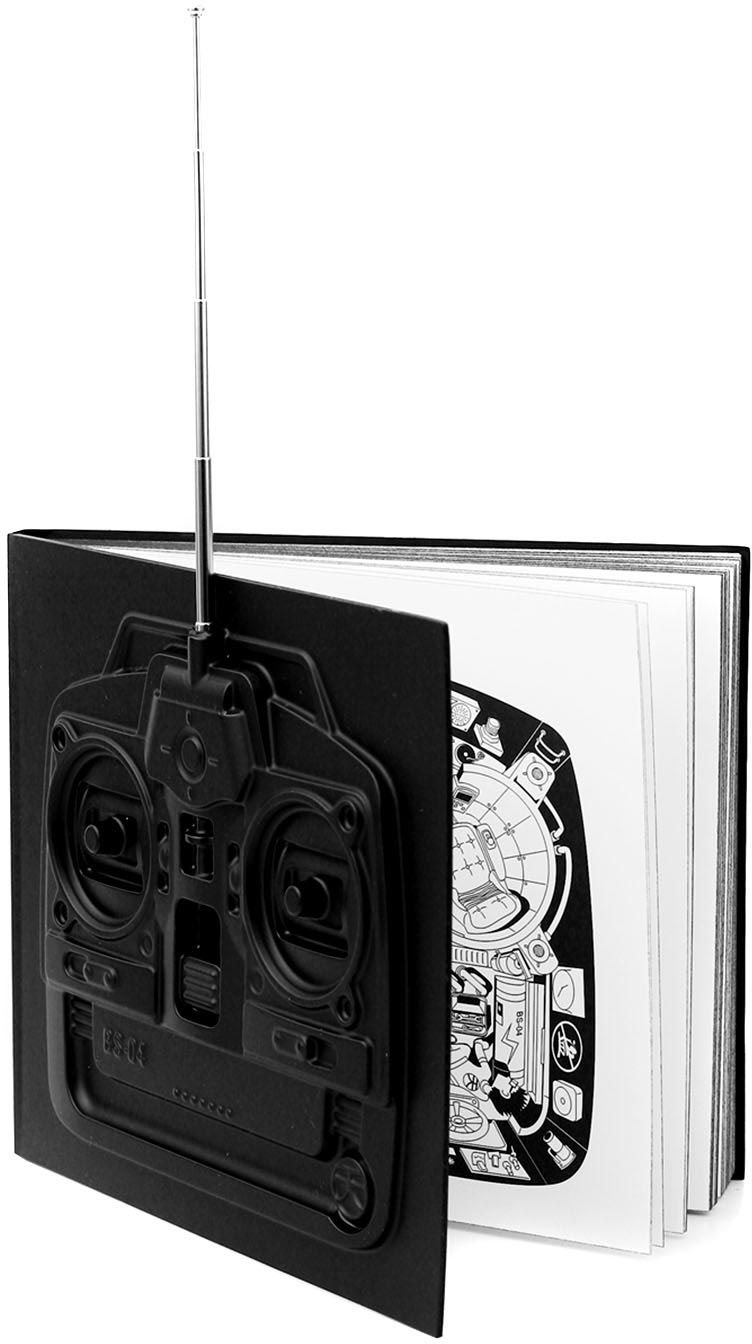 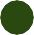 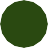 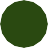 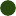 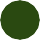 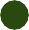 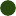 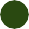 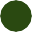 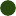 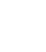 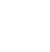 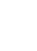 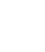 Christmas Gift Ideas
Catalogue 2021
john sees the painting mug
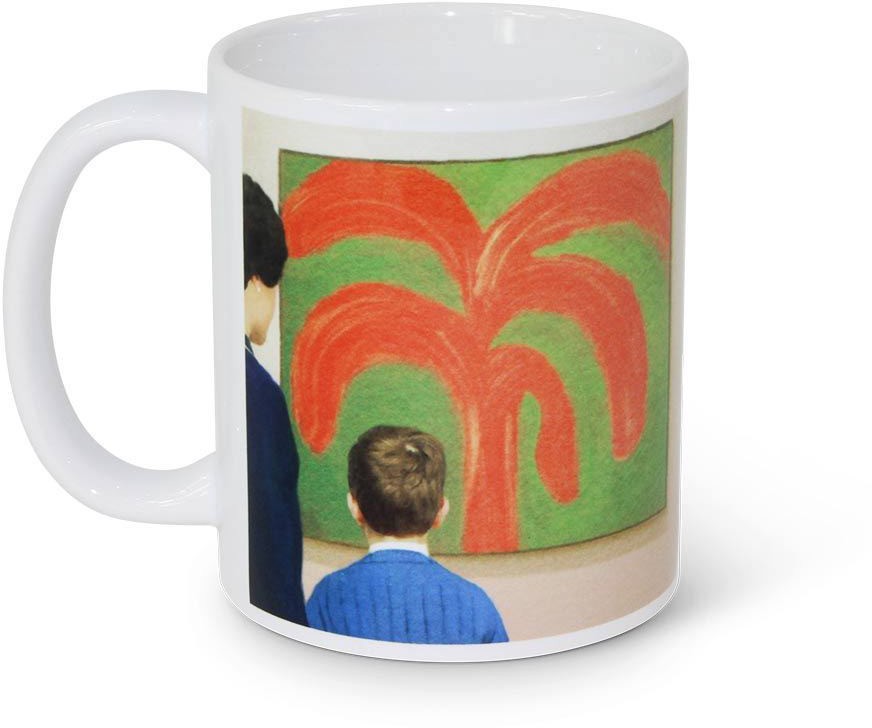 Materials: fine bone china

Care instructions: dishwasher  and microwave safe

Size: 9.8cm x 8.3cm diameter  (3.9" x 3.1")
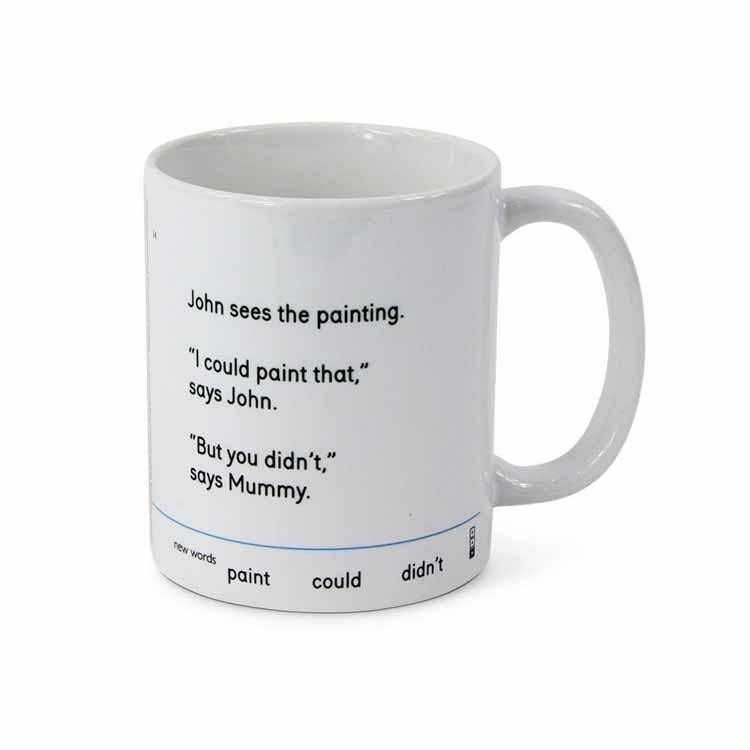 Reg Price : $39.95
NOW: $22.95
Cantidad disponible: 1
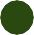 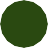 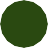 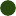 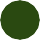 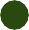 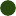 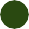 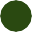 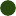 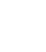 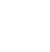 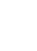 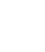 Christmas Gift Ideas
Catalogue 2021
BE THE PERSON YOUR DOG THINKS YOU ARE
SQUARE TRAY
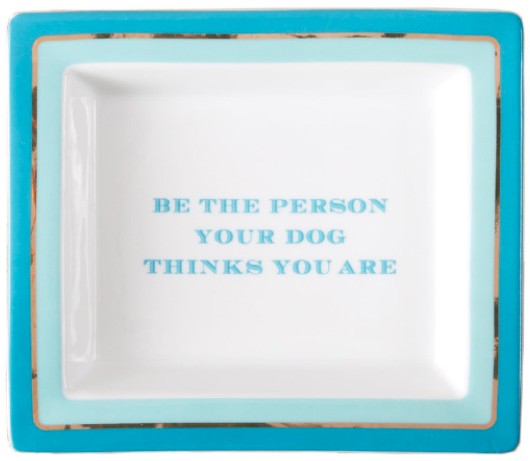 Desk Tray with Wise Sayings.

Material: Porcelain

Dimensions: 6 1/2 "W x 5 3/4" D  x 1 "H
Reg Price : $21.95
NOW: $10.95
Cantidad disponible: 1
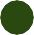 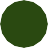 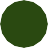 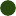 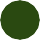 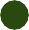 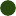 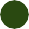 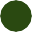 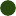 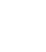 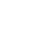 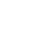 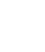 Christmas Gift Ideas
Catalogue 2021
FINCH MOD SMALL BIRD
DECOR SCULPTURE
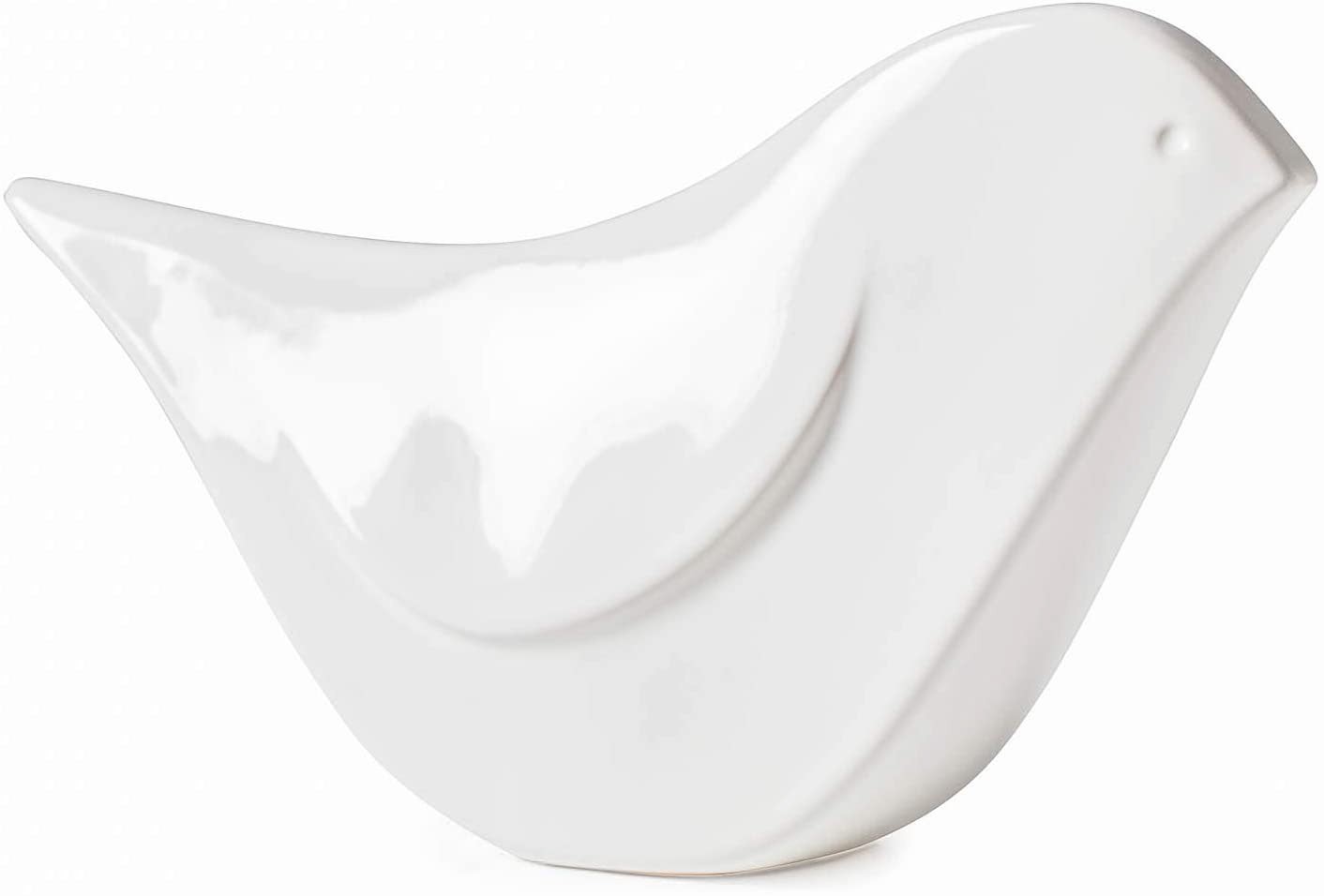 Color White

Material Ceramic

Item Dimensions: L x W x H 11 x
3.25 x 6.5 inches
Reg Price : $29.95
NOW: $14.95
Cantidad disponible: 1
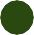 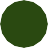 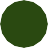 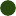 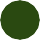 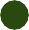 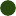 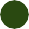 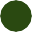 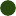 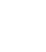 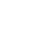 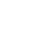 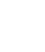 Christmas Gift Ideas
Catalogue 2021
DEBOSSED DOTTED
SITTING BIRD WHITE
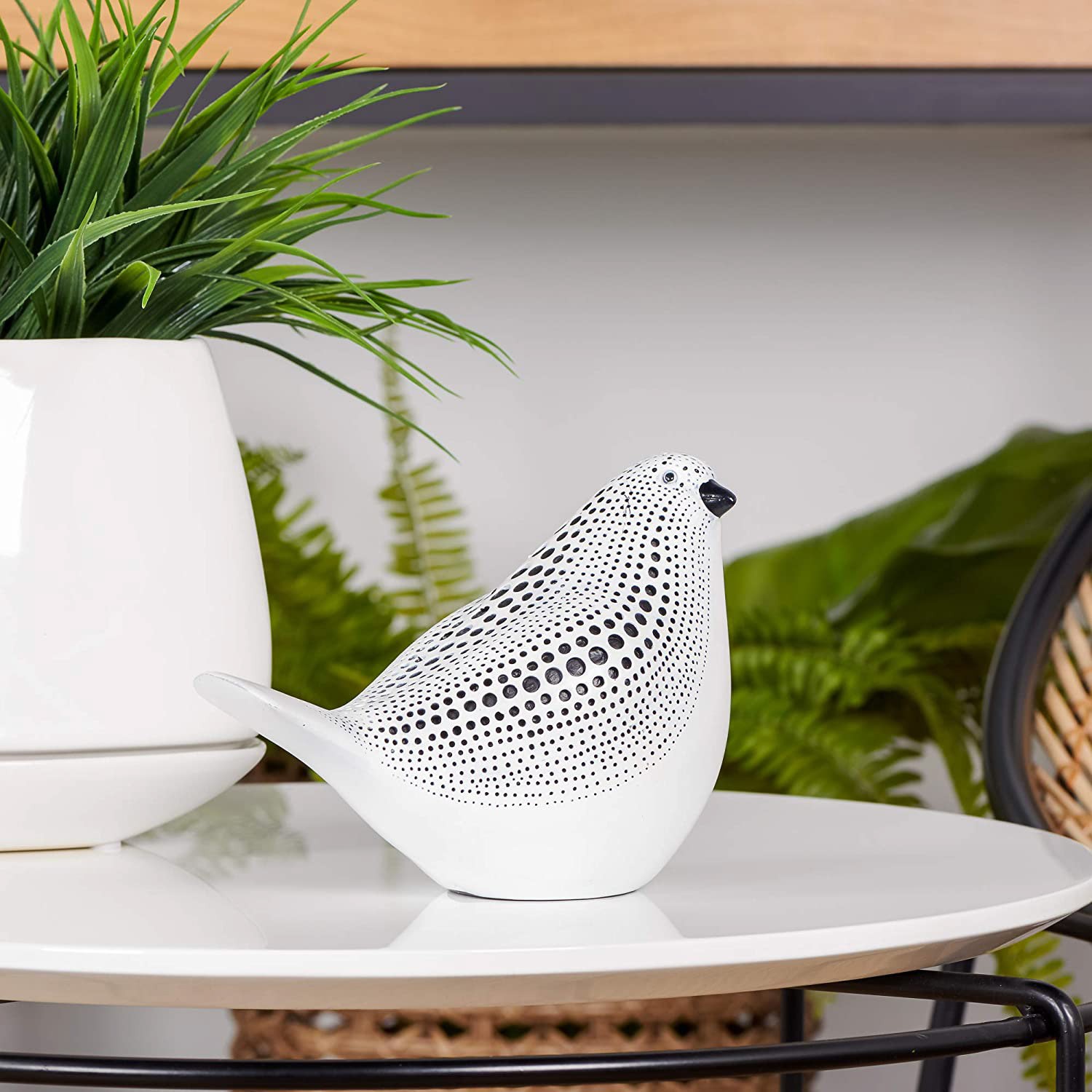 White resin figure and  sculpture for home
White in color.  Resin material.

Measures 7 x 4 x 5.5 inches.
Reg Price : $21.95
NOW: $12.95
Cantidad disponible: 1
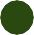 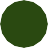 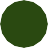 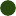 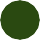 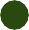 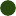 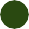 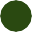 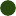 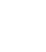 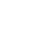 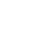 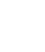 Christmas Gift Ideas
Catalogue 2021
CORAL TREE
JEWELRY HOLDER
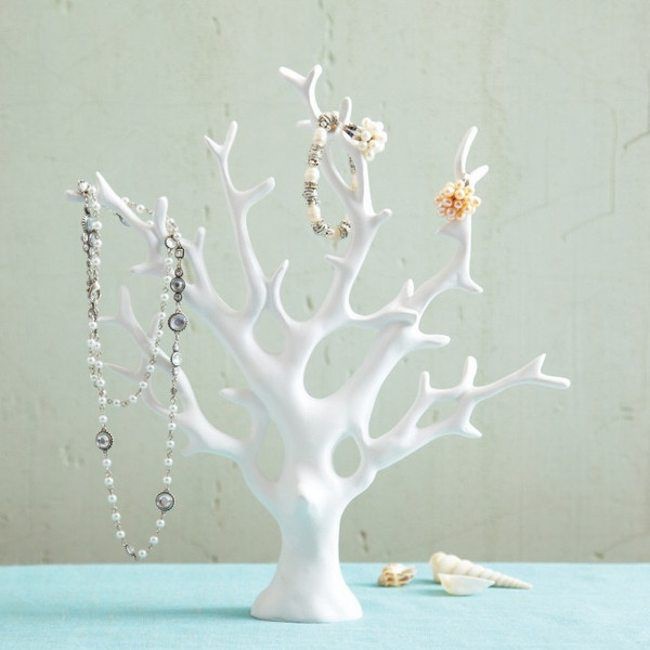 Constructed of Resin To Create  The Look Of Coral
White In Color

Beautiful to use As Jewelry  Holder
Reg Price : $34.95
NOW: $16.95
Cantidad disponible: 1
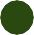 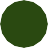 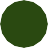 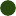 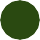 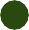 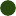 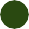 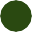 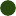 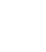 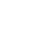 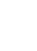 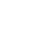 Christmas Gift Ideas
Catalogue 2021
PAIR OF CONTEMPORARY  STATUES
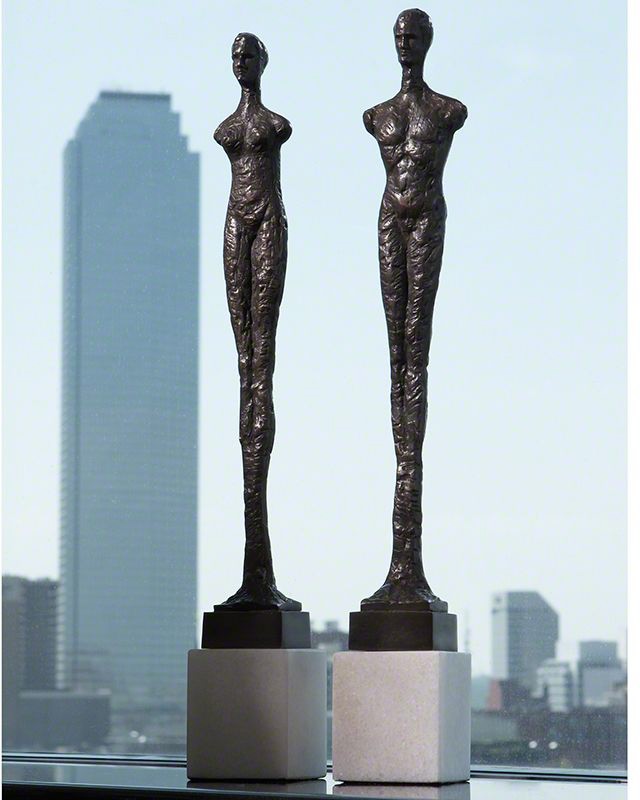 COLOR / FINISH black, white  limestone

MATERIAL Iron, Limestone

Dimensions: 3"L x 3"W x 21"H  (11.05 lbs)
Reg Price : $295.00
NOW: $149.95
Cantidad disponible: 2
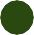 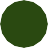 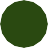 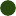 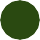 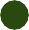 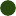 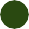 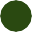 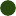 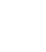 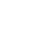 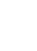 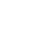 Christmas Gift Ideas
Catalogue 2021
EQUESTRIAN WROUGHT IRON  HURRICANE
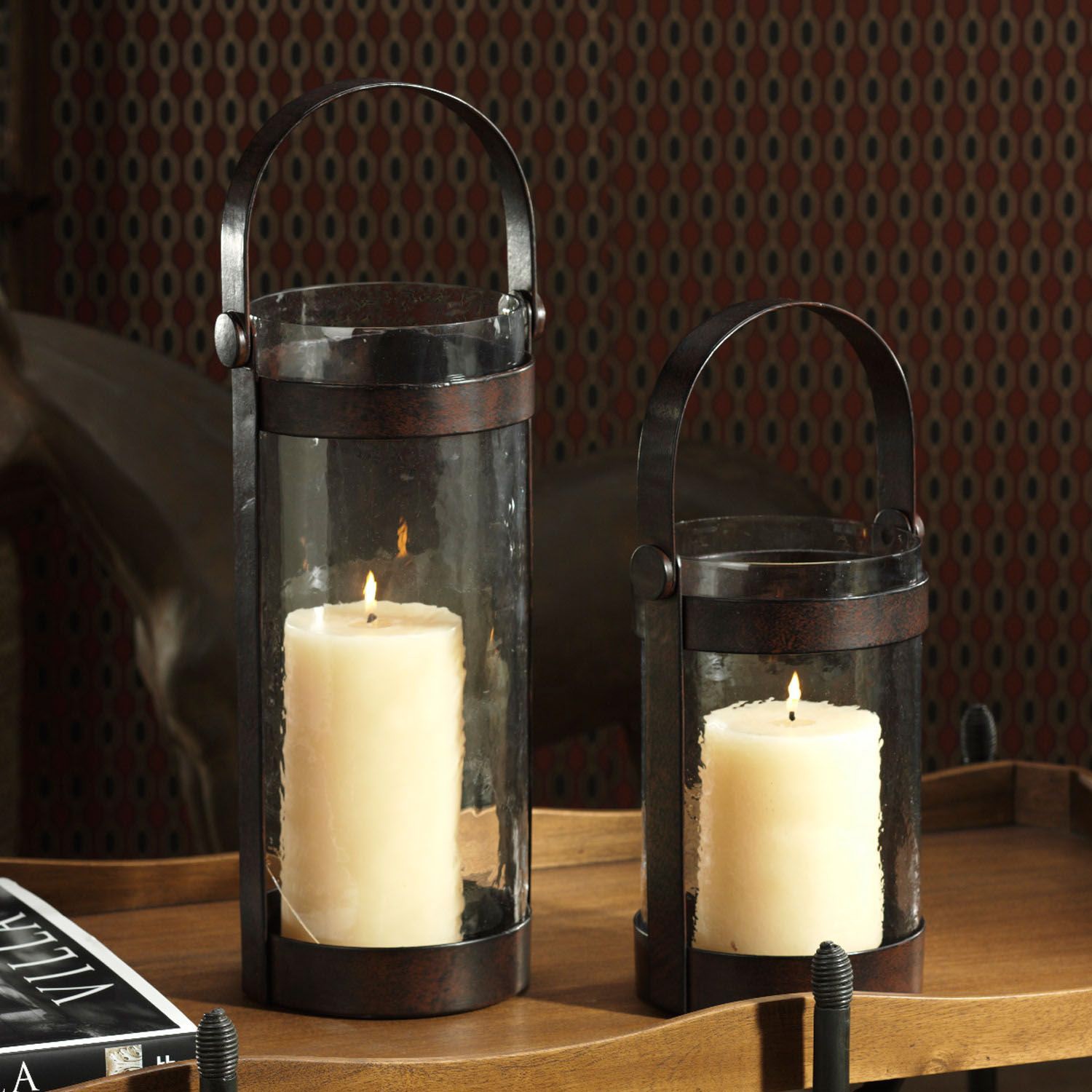 It is a perfect centerpiece for a  desired table or space.

Handcrafted.

Material glass and metal plate.
Reg Price : $112.00
NOW: $56.95
Cantidad disponible: 2
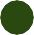 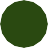 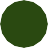 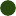 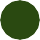 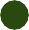 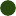 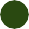 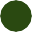 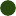 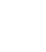 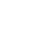 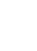 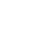 Christmas Gift Ideas
Catalogue 2021
CHARISMA WROUGHT IRON  HURRICANE
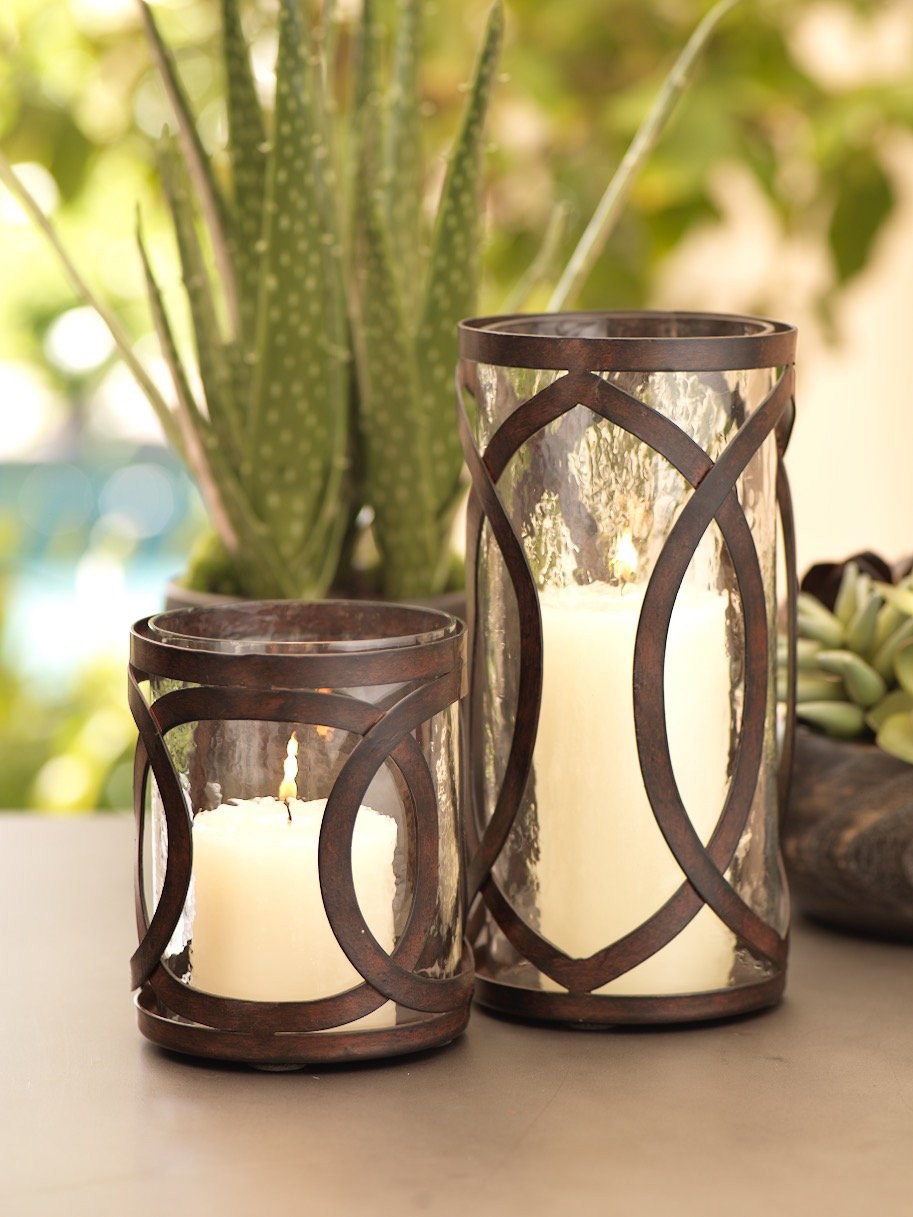 Geometric details give the  simple and elegant look.

Bronze iron material.
Reg Price : $48.95
NOW: $26.95
Cantidad disponible: 3
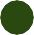 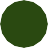 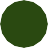 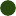 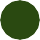 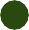 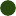 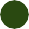 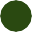 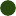 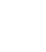 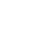 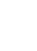 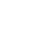 Christmas Gift Ideas
Catalogue 2021
LILO DIMPLED CERAMIC
VASE short
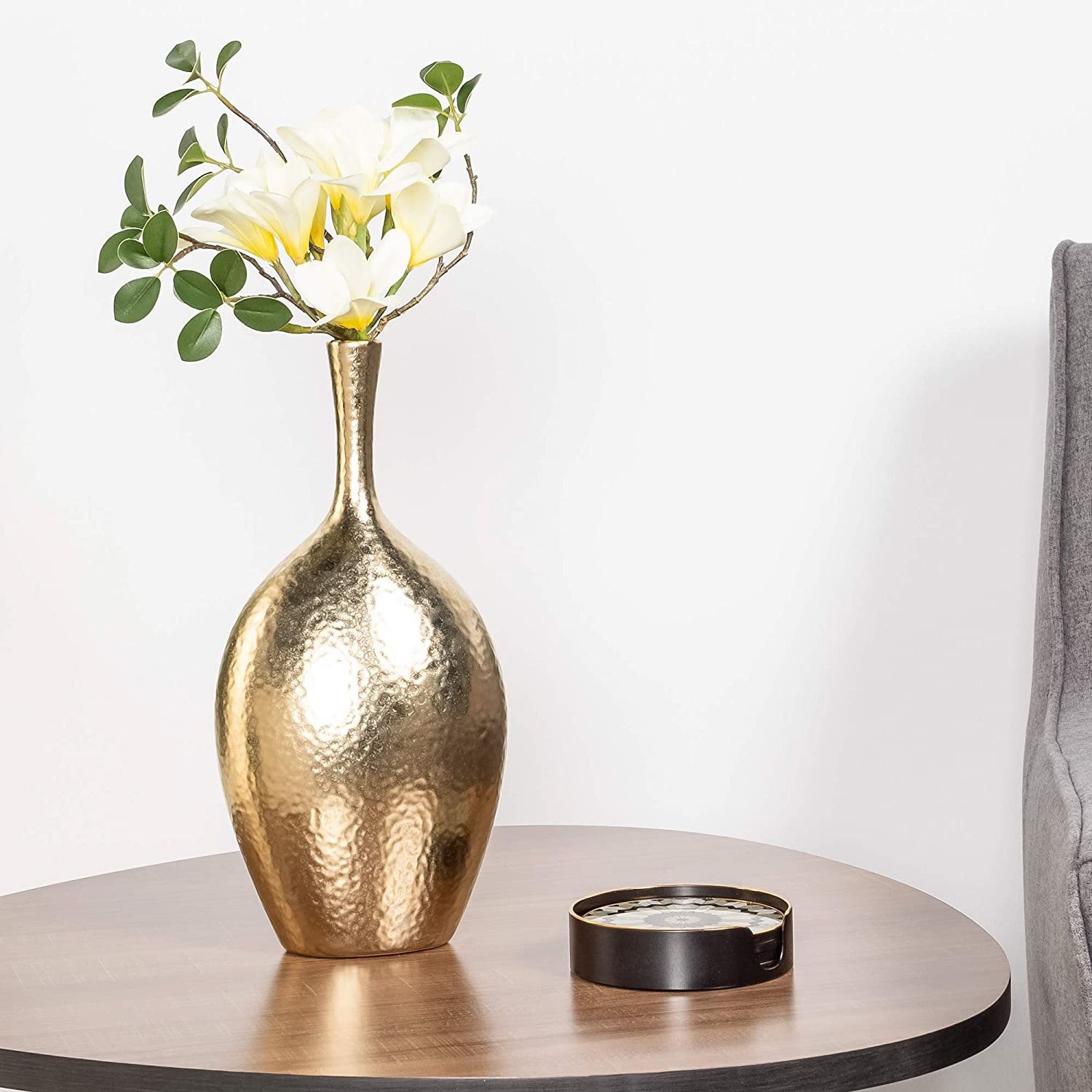 Gold colored vase.
Measures 4.25 X 3 X 8.75"  Ceramic material.
Reg Price : $23.95
NOW: $12.95
Cantidad disponible: 1
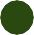 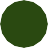 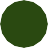 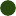 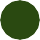 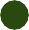 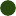 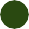 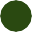 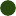 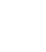 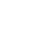 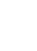 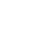 Christmas Gift Ideas
Catalogue 2021
CEDRE - SCENTED CERAMIC  DECORATIVE SET
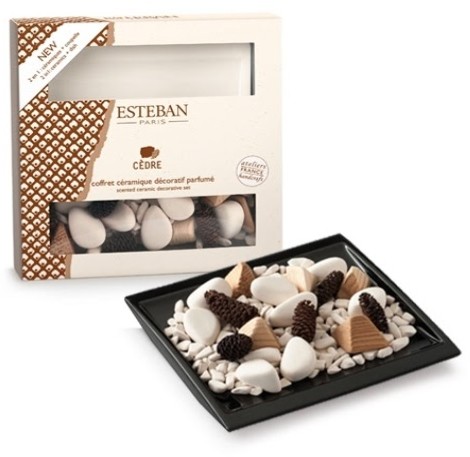 Geometric details give the  simple and elegant look.

Bronze iron material.
Reg Price : $42.95
NOW: $22.95
Cantidad disponible: 3
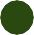 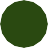 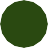 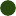 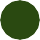 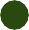 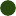 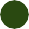 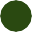 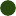 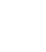 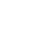 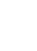 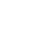 Christmas Gift Ideas
Catalogue 2021
PLAY WITH THE BALLOON TOTE
WE GO TO THE GALLERY
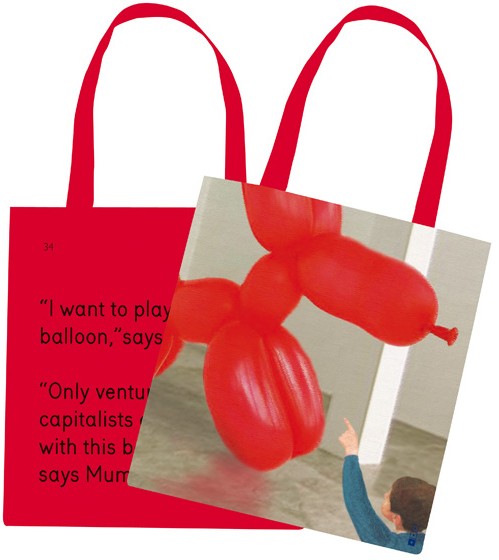 The perfect bag for your next outing  and even more practical with an inside  pocket for your phone.

Measures 39cm x 68cm (15.3 "x 26.7").

Reg Price : $32.95
NOW: $16.95
Cantidad disponible: 1
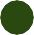 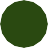 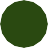 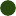 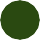 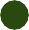 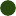 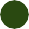 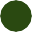 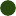 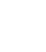 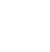 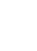 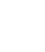 Christmas Gift Ideas
Catalogue 2021
MODERN ART MUG
CRAIG DAMRAUER
New Bone China
Dishwasher safe  Size: 8.5cm x 9.8cm

14oz (440ml) capacity

Reg Price : $22.95
NOW: $11.95
Cantidad disponible: 2
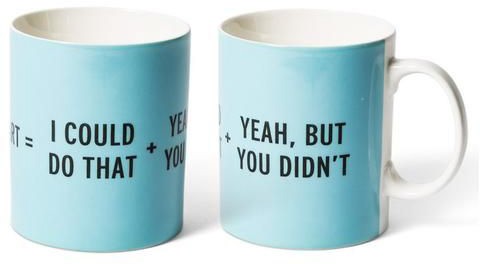 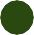 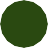 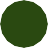 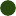 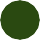 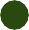 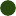 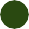 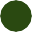 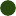 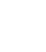 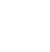 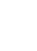 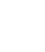 books
Christmas Gift Ideas
Catalogue 2021
ALMOST EVERYTHING
NOTES ON HOPE	BY ANNE LAMOTT
Praise for Almost Everything:

“Anne Lamott has a rare talent for  making writing look easy... Given the  warmth, liveliness and intimacy of  her prose, time with one of her  books can feel like a visit with a  friend.” —Wall Street Journal
Editorial : Riverhead Books  Idioma: : Inglés
Tapa dura : 208 páginas  Dimensiones : 5 x 0.7 x 8.3 pulgada
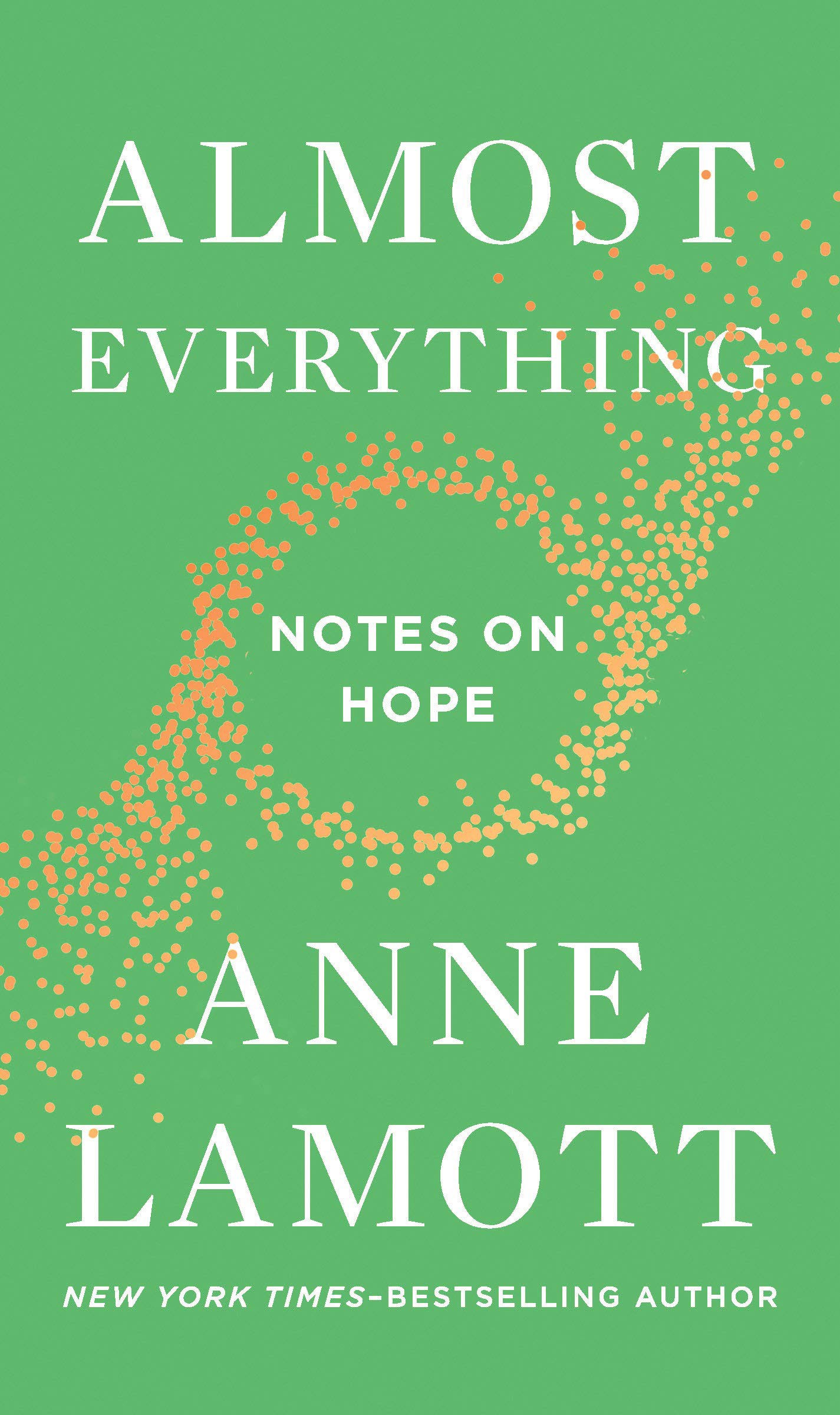 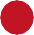 Reg Price : $16.95
NOW: $10.95
Cantidad disponible: 1
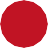 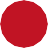 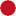 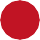 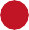 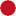 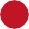 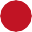 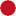 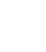 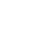 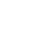 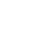 Christmas Gift Ideas
Catalogue 2021
RENAISSANCE ART
POP- UP BOOK
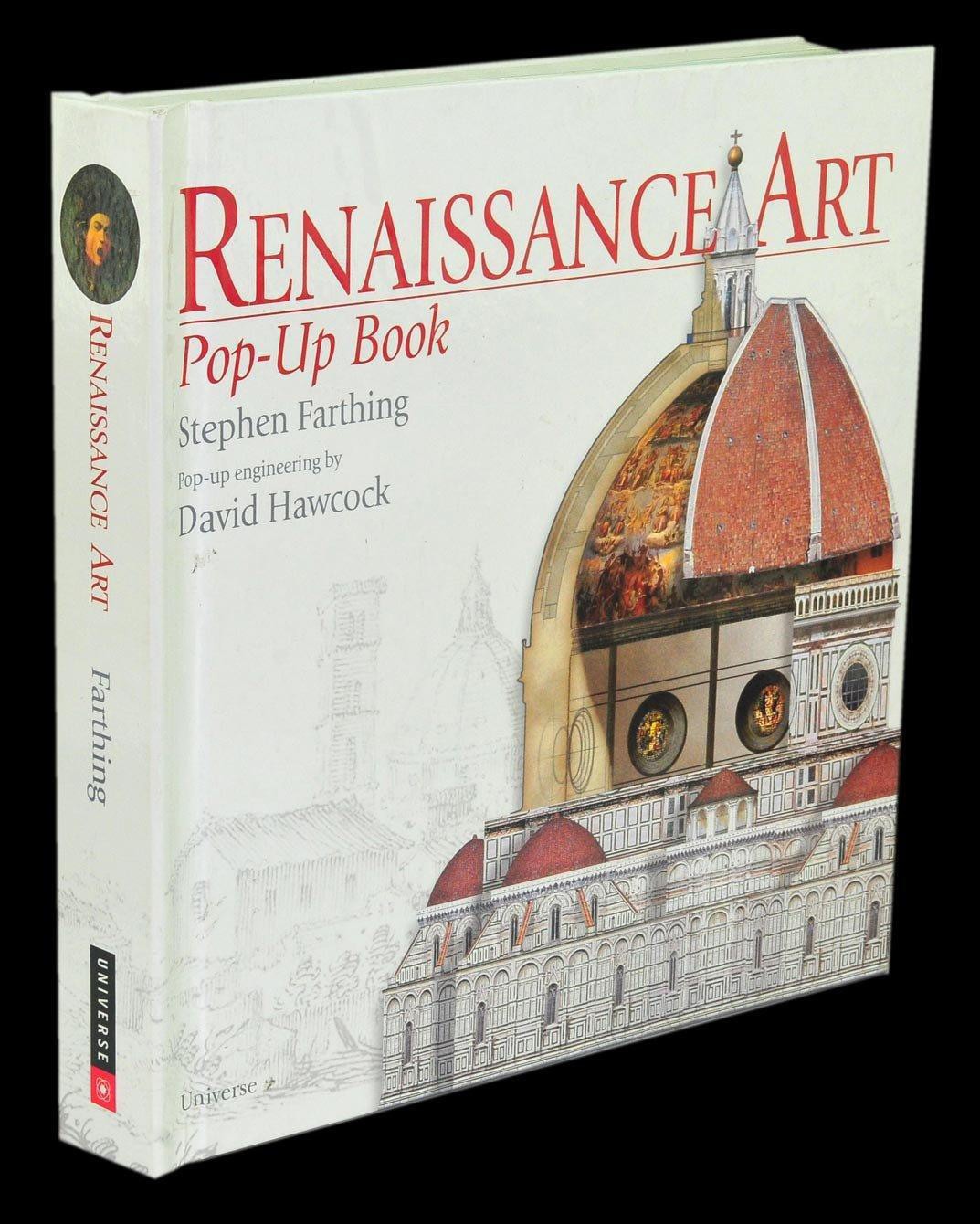 Renaissance Art Pop-Up Book
Editorial : Rizzoli  Idioma: : Inglés  Tapa dura

Dimensiones : 11.24 x 1.81 x 11.33  pulgadas
Reg Price : $32.95
NOW: $16.95
Cantidad disponible: 1
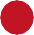 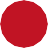 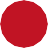 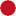 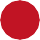 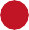 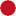 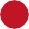 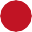 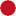 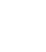 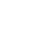 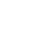 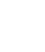 Christmas Gift Ideas
Catalogue 2021
ARTISTS LIVING WITH ART
BY STACEY GOERGEN AND AMANDA BENCHLEY
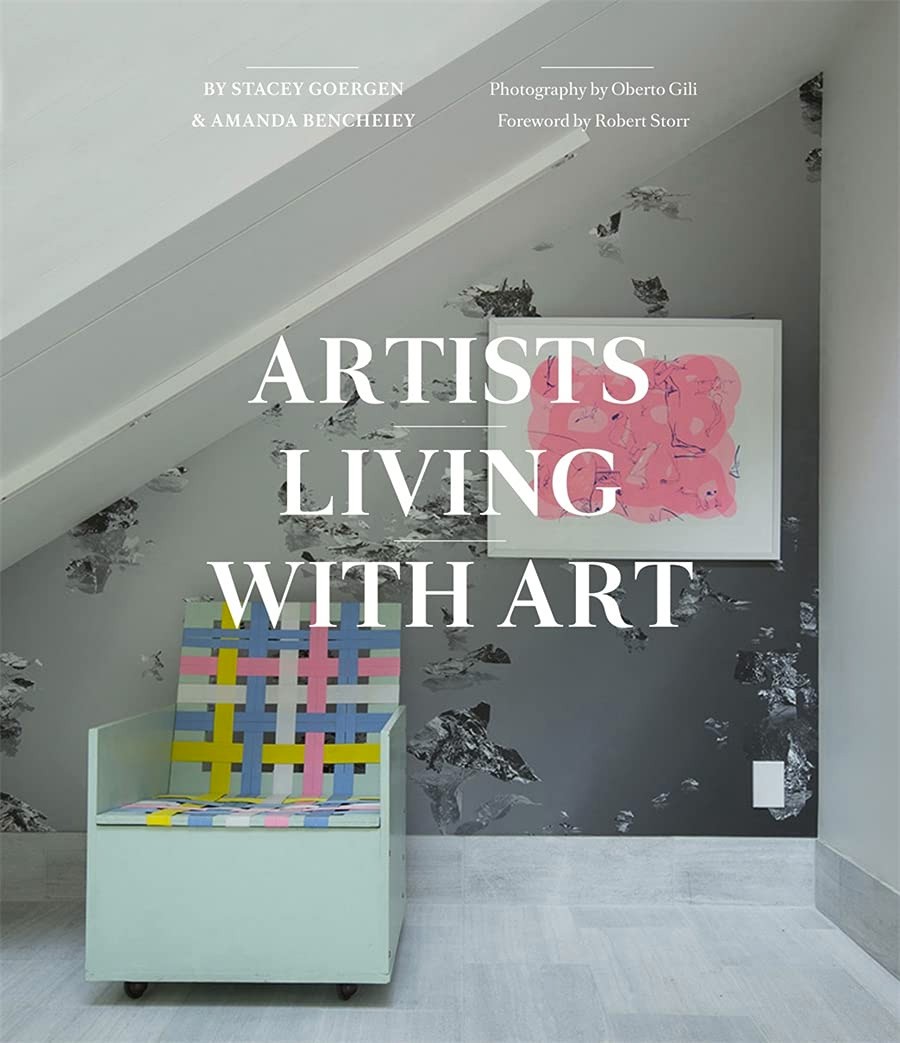 Renaissance Art Pop-Up Book
Editorial : Rizzoli  Idioma: : Inglés  Tapa dura

Dimensiones : 11.24 x 1.81 x 11.33  pulgadas
Reg Price : $42.95
NOW: $24.95
Cantidad disponible: 1
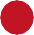 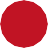 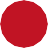 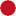 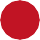 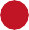 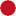 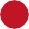 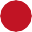 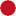 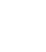 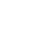 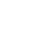 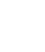 Christmas Gift Ideas
Catalogue 2021
habitat
THE FIELD GUIDE TO DECORATING LAUREN LIESs
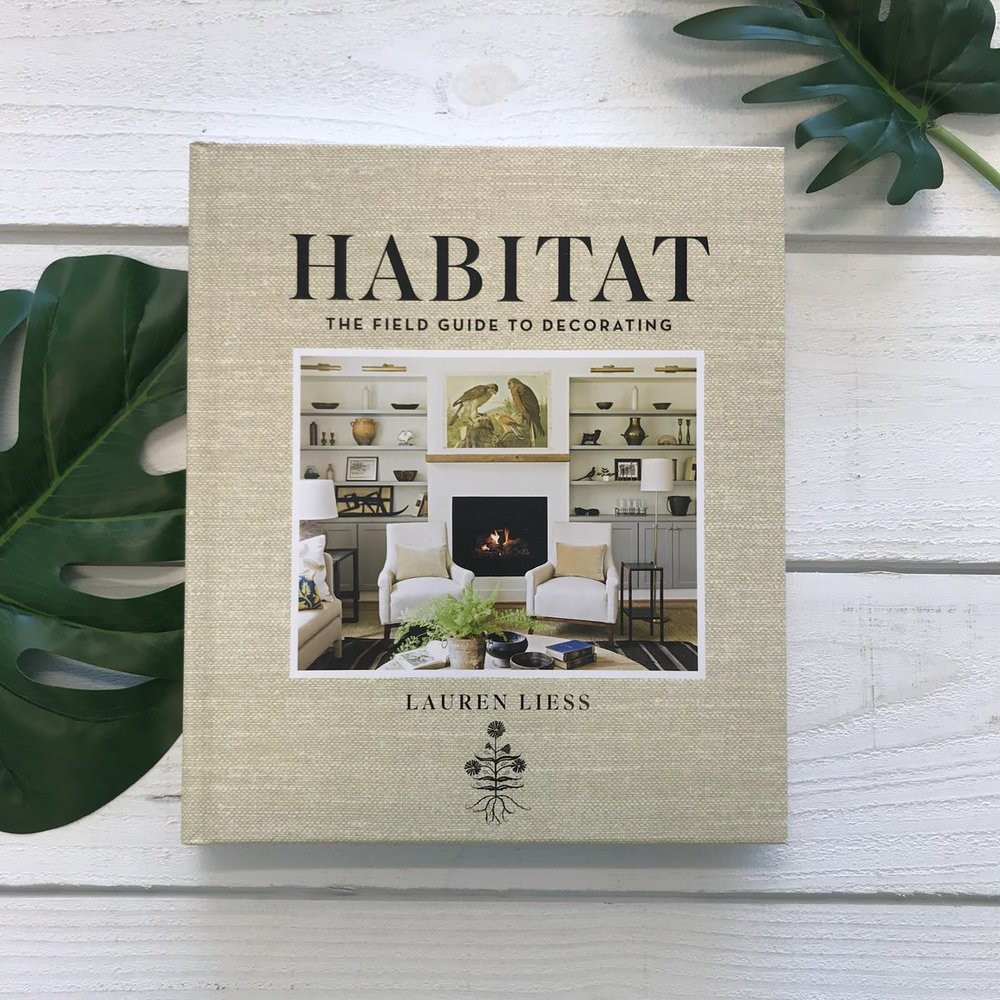 Editorial : Harry N. Abrams

Idioma: : Inglés

Tapa dura : 272 páginas

Peso del producto : 3.24  pounds

Dimensiones : 9 x 1.25 x 10.38  pulgadas
Reg Price : $32.95
NOW: $16.95
Cantidad disponible: 1
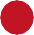 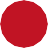 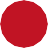 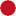 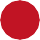 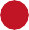 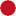 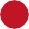 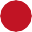 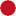 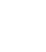 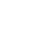 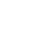 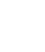 Christmas Gift Ideas
Catalogue 2021
GRIFFIN & SABINE
AN EXTRAORDINARY CORRESPONDENCE
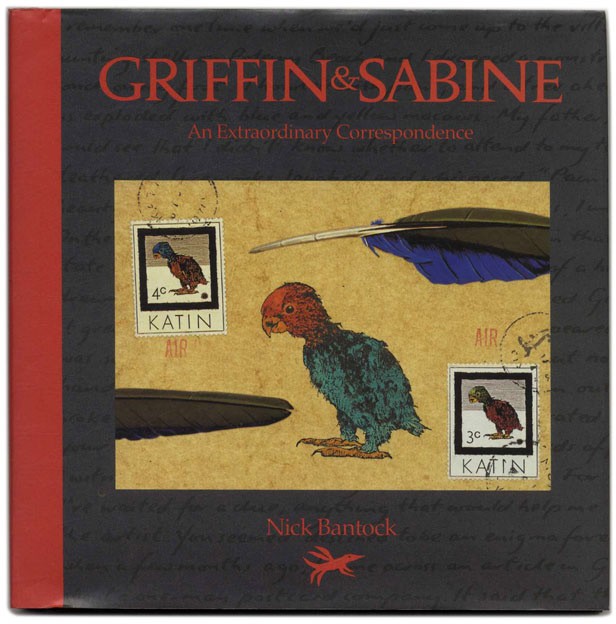 Editorial : Chronicle Books;
-25th Anniversary ed.

Idioma: : Inglés

Tapa dura : 48 páginas

Dimensiones : 8.5 x 0.81 x 8  pulgadas
Reg Price : $20.95
NOW: $12.95
Cantidad disponible: 2
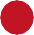 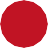 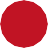 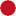 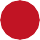 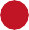 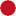 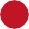 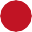 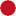 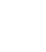 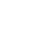 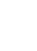 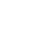 Christmas Gift Ideas
Catalogue 2021
BEYOND OUTRAGE
BY ROBERT B. REICH
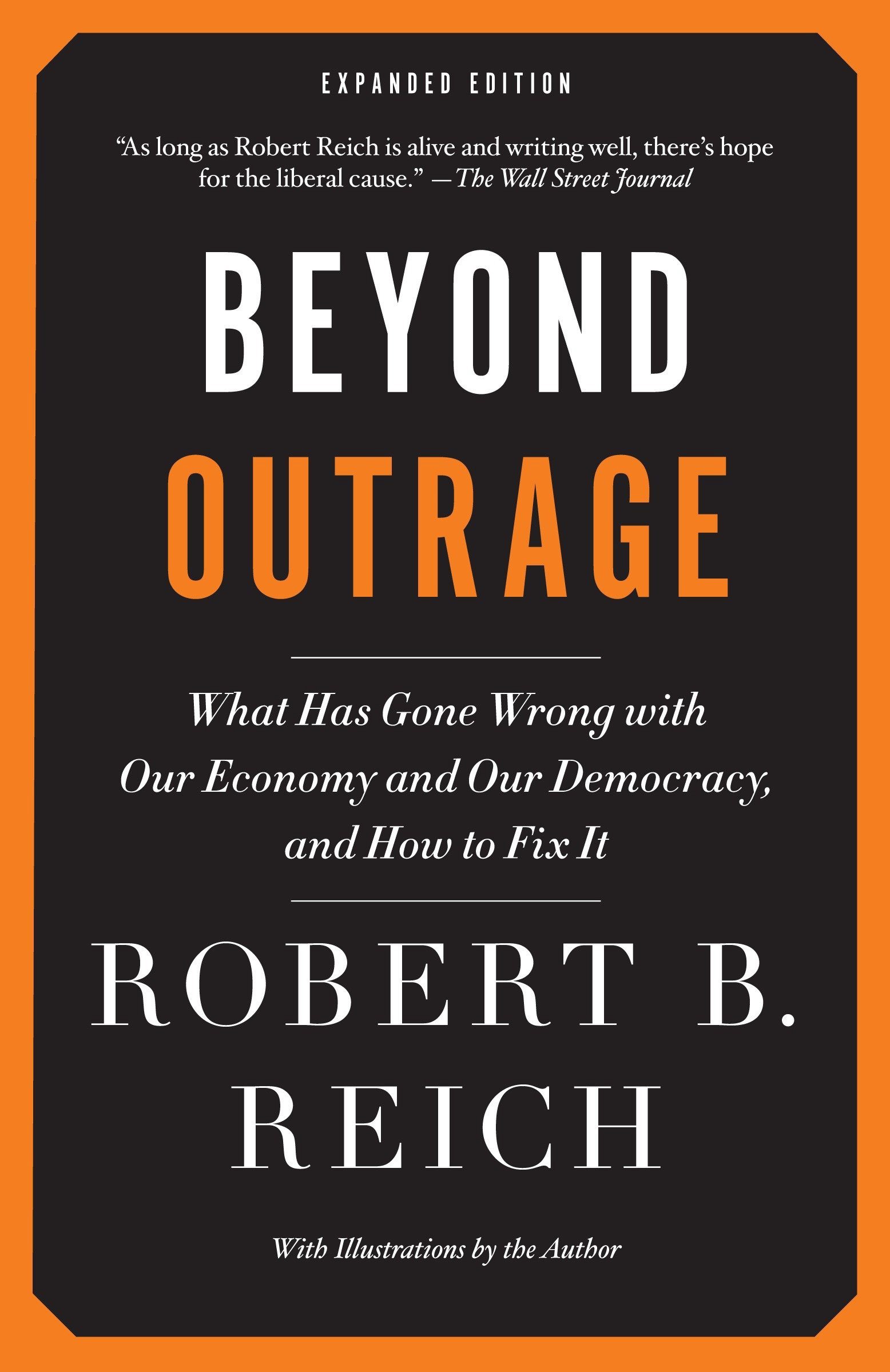 What has gone wrong with our  economy and our democracy,  and how to fix it
Editorial : Vintage  Idioma: : Inglés

Tapa blanda : 176 páginas

Dimensiones : 5.15 x 0.52 x 7.94  pulgadas
Reg Price : $14.95
NOW: $8.95
Cantidad disponible: 1
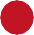 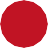 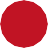 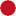 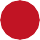 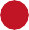 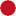 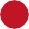 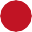 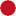 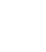 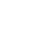 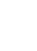 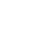 kitchen stuff
Christmas Gift Ideas
Catalogue 2021
PORCELAIN TEA FOR TWO  PLUM
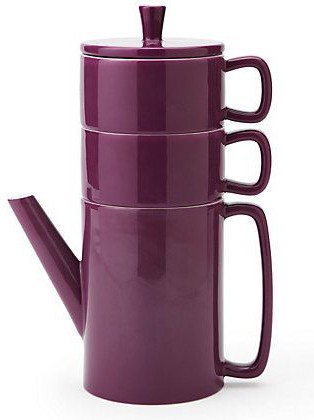 Perfect gift fot tea lovers.
Teapot with 2 cups.  Material: Porcelain
Reg Price : $39.95
NOW: $24.95
Cantidad disponible: 2
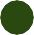 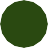 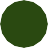 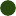 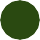 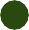 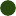 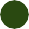 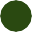 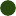 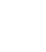 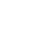 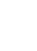 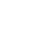 Christmas Gift Ideas
Catalogue 2021
TEAPOT 28 OZ  WITH INFUSER
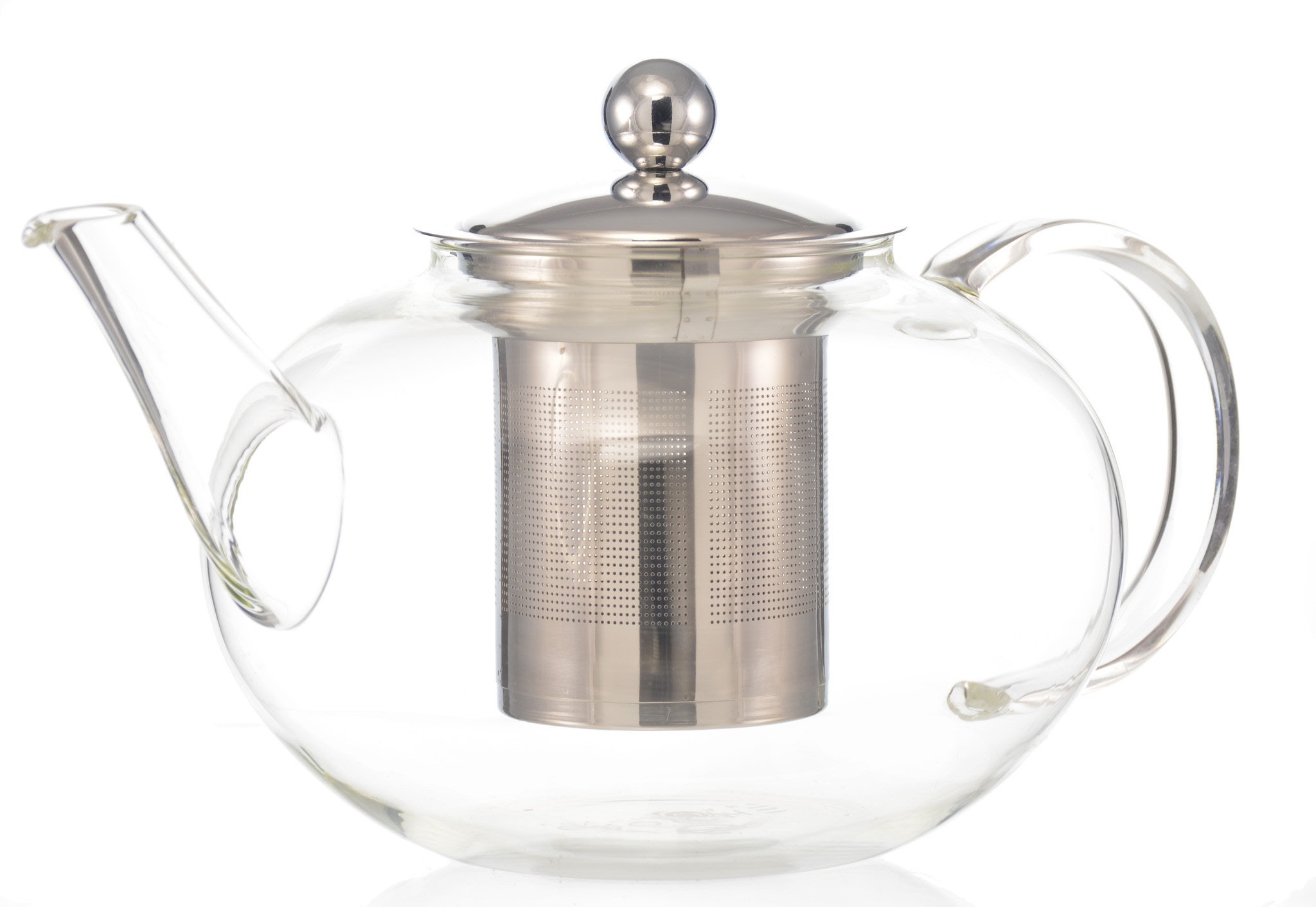 28 oz capacity

Heat resistant borosilicate  glass material.

Perfect for hot liquids like  boiling water.
Reg Price : $26.95
NOW: $18.95
Cantidad disponible: 4
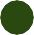 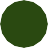 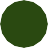 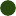 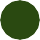 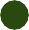 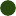 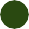 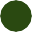 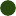 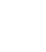 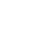 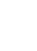 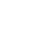 Christmas Gift Ideas
Catalogue 2021
TEA FOR ONE WITH SAUCER  GREEN / BROWN
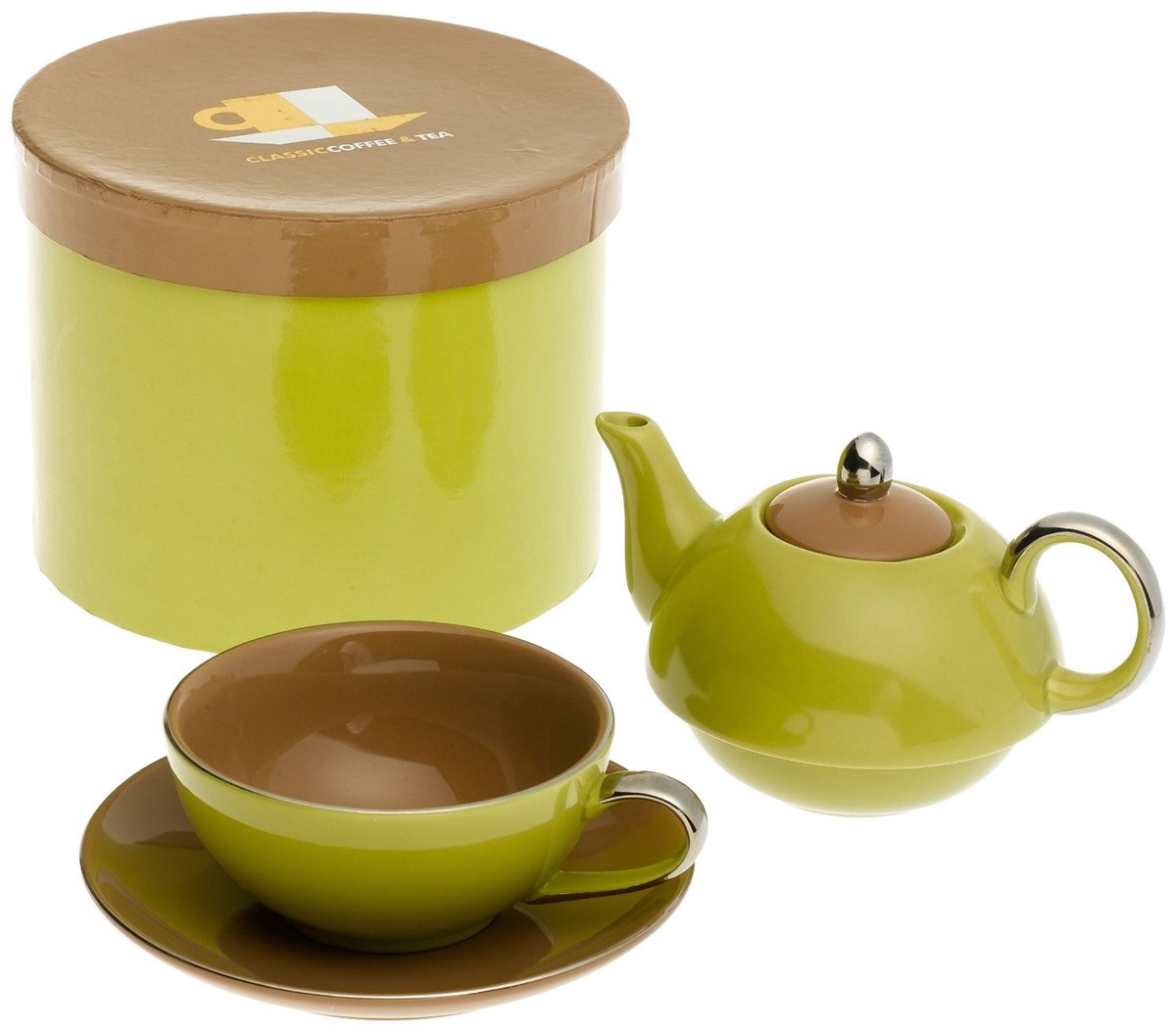 Comes in its own satin lined  hat box.
Made of high quality porcelain.  Hand wash only.
Reg Price : $26.95
NOW: $18.95
Cantidad disponible: 3
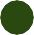 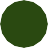 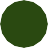 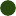 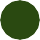 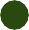 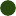 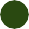 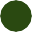 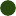 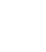 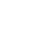 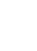 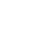 Christmas Gift Ideas
Catalogue 2021
TEA FOR ONE WITH SAUCER  GREY / YELLOW
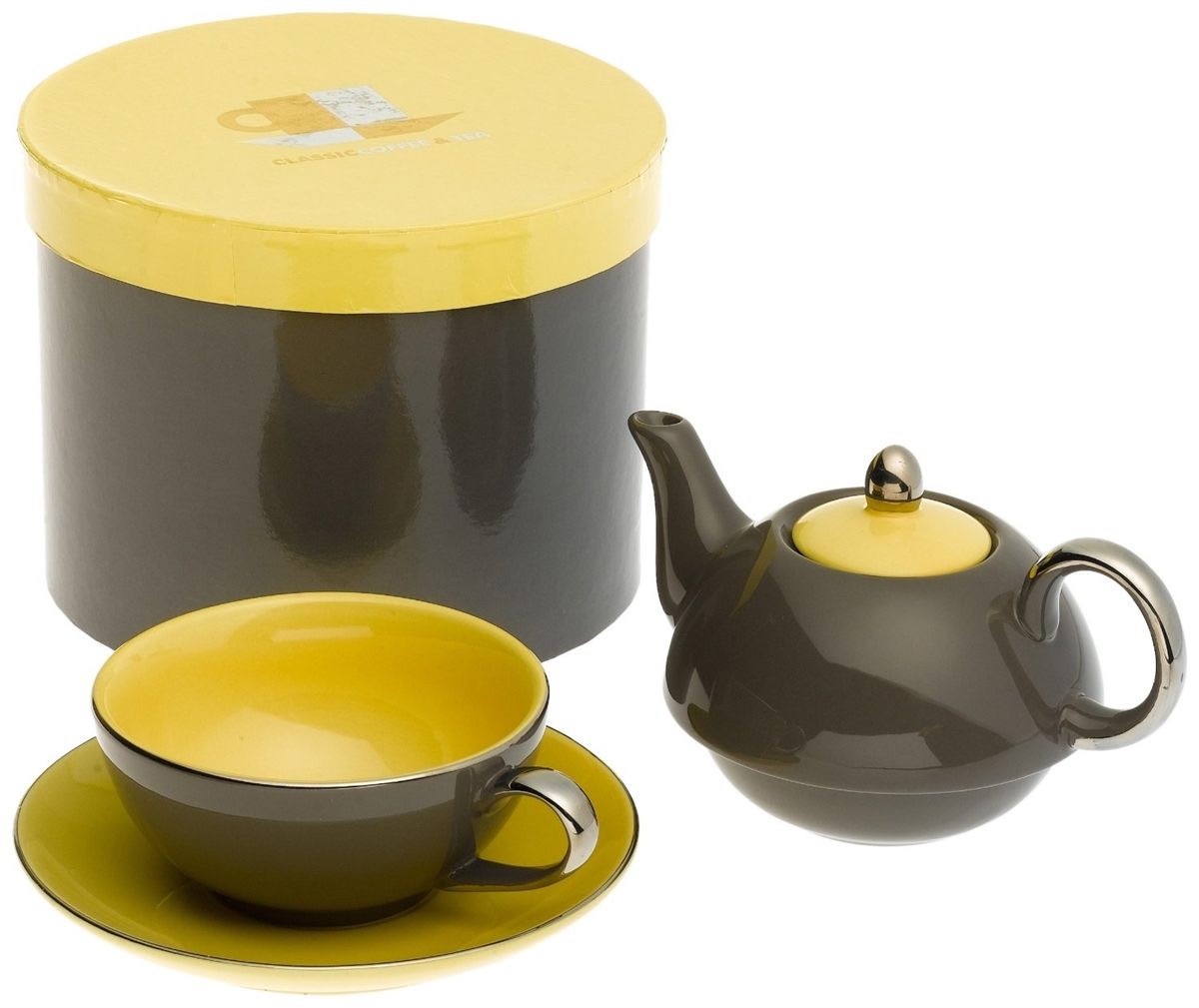 Comes in its own satin lined  hat box.
Made of high quality porcelain.  Hand wash only.
Reg Price : $26.95
NOW: $18.95
Cantidad disponible: 5
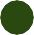 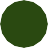 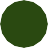 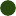 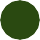 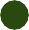 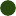 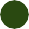 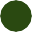 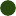 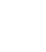 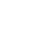 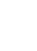 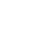 Christmas Gift Ideas
Catalogue 2021
PORCELAIN OLIVE TRAY
Perfect for nuts, olives, etc.

Porcelain material.

It is microwave, freezer and  dishwasher safe.
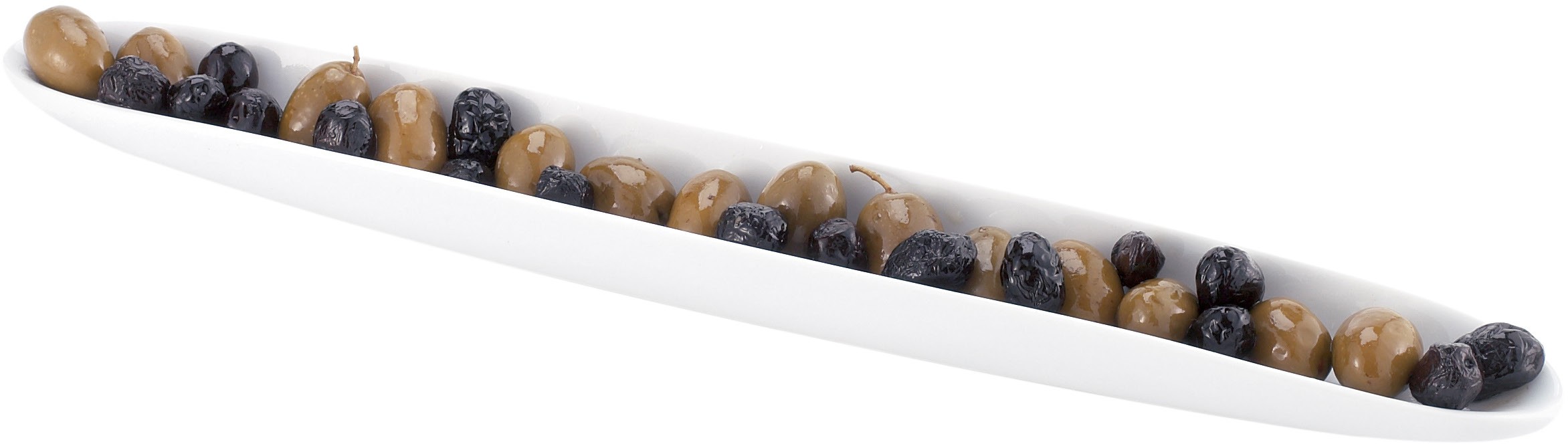 Reg Price : $16.95
NOW: $9.95
Cantidad disponible: 6
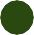 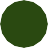 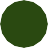 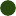 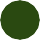 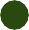 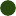 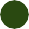 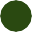 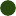 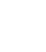 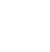 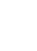 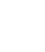 Christmas Gift Ideas
Catalogue 2021
TWO-TONE TRAY
SPOON REST
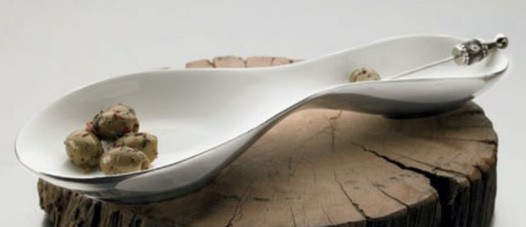 Multiuse tray, ideal for  any get-together.

Porcelain material.
Reg Price : $18.95
NOW: $9.95
Cantidad disponible: 4
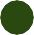 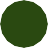 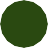 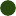 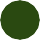 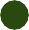 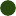 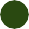 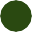 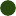 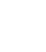 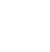 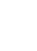 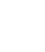 Christmas Gift Ideas
Catalogue 2021
RECYCLED WINE BOTTLE
CHEESE TRAY
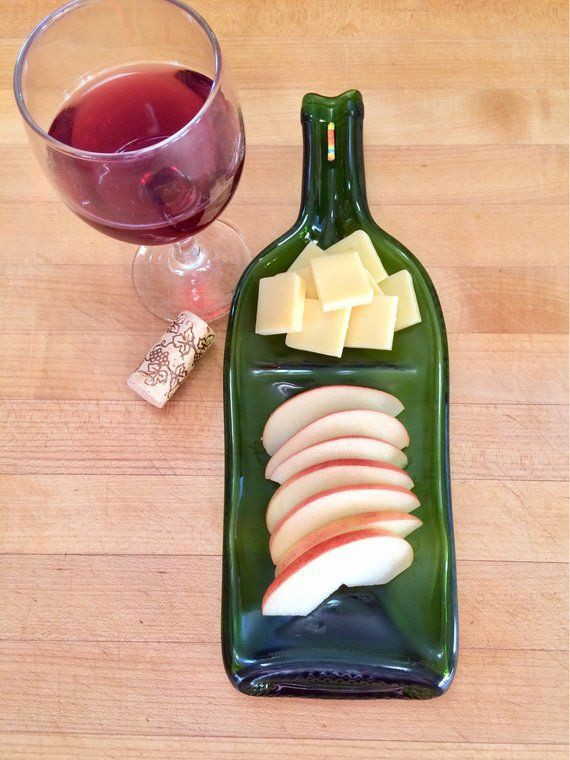 Glass bottle for cheese.

Rubber feet to protect  your table.
Reg Price : $29.95
NOW: $14.95
Cantidad disponible: 5
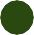 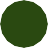 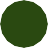 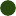 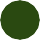 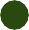 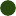 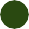 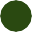 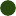 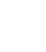 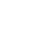 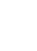 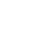 Christmas Gift Ideas
Catalogue 2021
ROUND LEAF TRAY
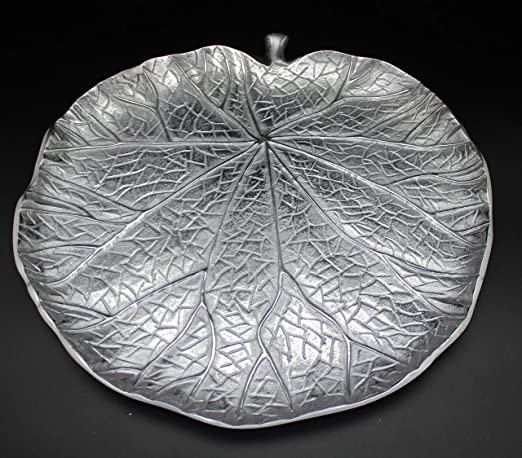 Tilde Round Leaf Tray

Measures 15.0 x 13.8 x 1.0  in.
Reg Price : $36.95
NOW: $24.95
Cantidad disponible: 1
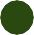 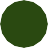 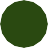 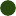 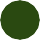 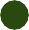 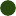 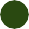 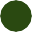 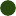 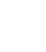 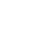 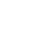 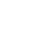 Christmas Gift Ideas
Catalogue 2021
BAMBOO MORTAR & PESTLE
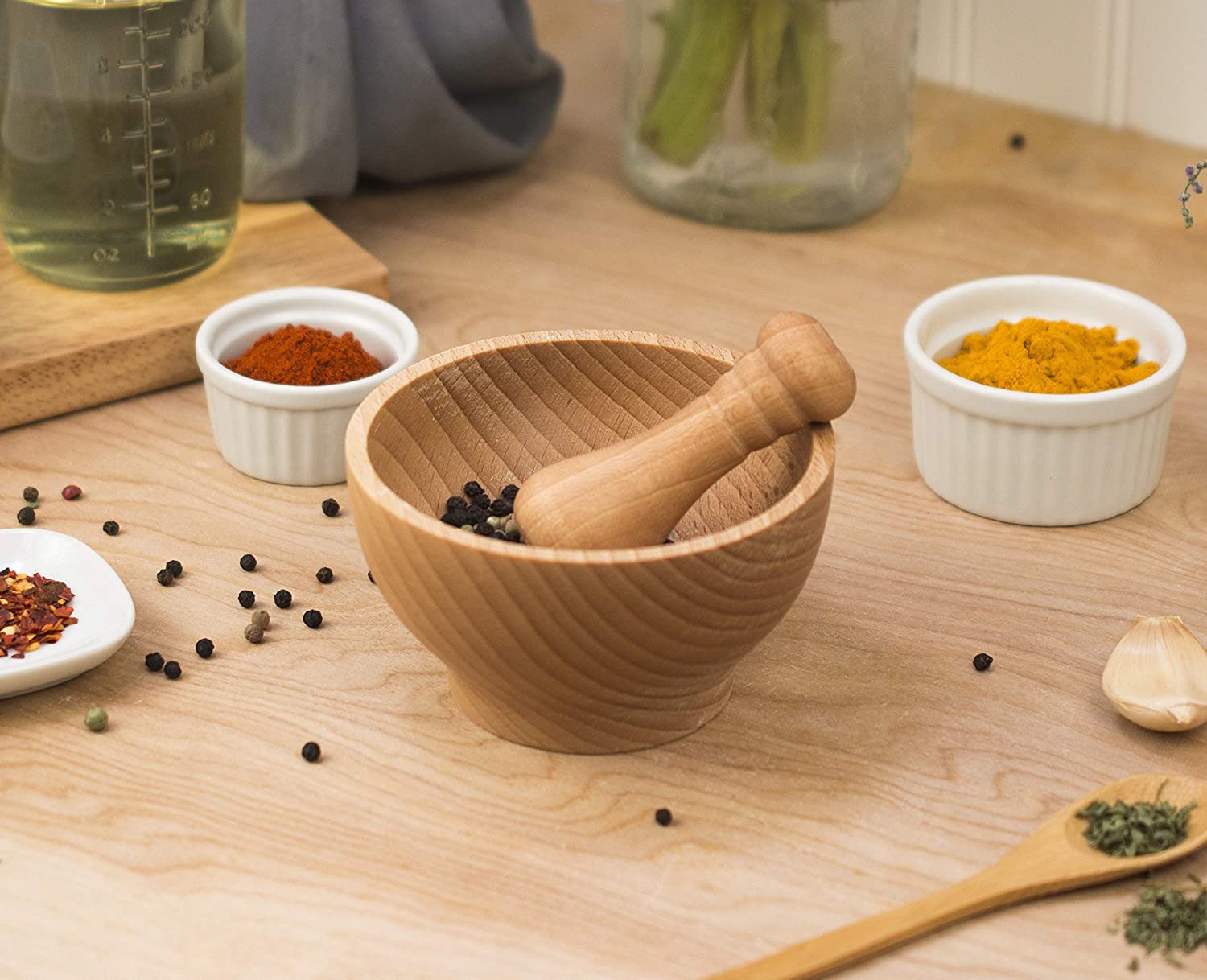 Wood Mortar and Pestle  Set, includes (mortar  with 3.5-inch Mallet)

Natural wood colorGlass  bottle for cheese.

Rubber feet to protect  your table.
Reg Price : $22.95
NOW: $12.95
Cantidad disponible: 3
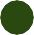 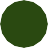 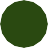 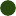 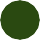 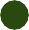 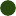 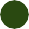 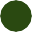 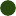 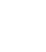 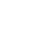 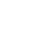 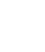 Christmas Gift Ideas
Catalogue 2021
CHOPPING BOARD
Ergonomic handle which is angled to  make it easy to pick up

Can be stored vertically or horizontally  to suit location. Silicone feet to prevent  stand sliding

Polypropylene board is dishwasher safe

Size: L 10cm, W 43cm, H 28cm / L 3.8", W  16.8", H 11"
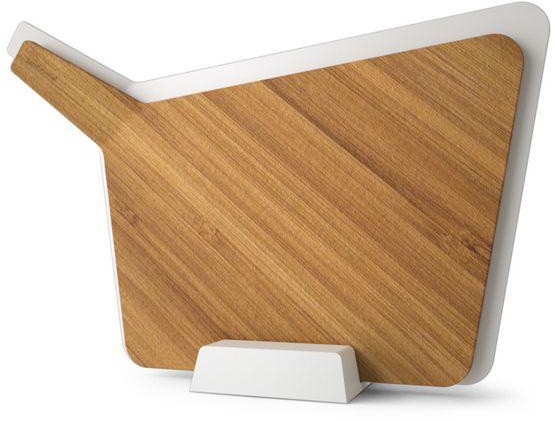 Reg Price : $39.95
NOW: $22.95
Cantidad disponible: 1
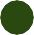 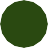 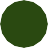 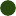 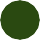 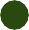 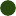 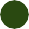 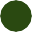 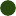 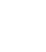 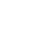 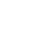 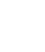 Christmas Gift Ideas
Catalogue 2021
BLACK & BLOOM
OIL & VINEGAR LOOP
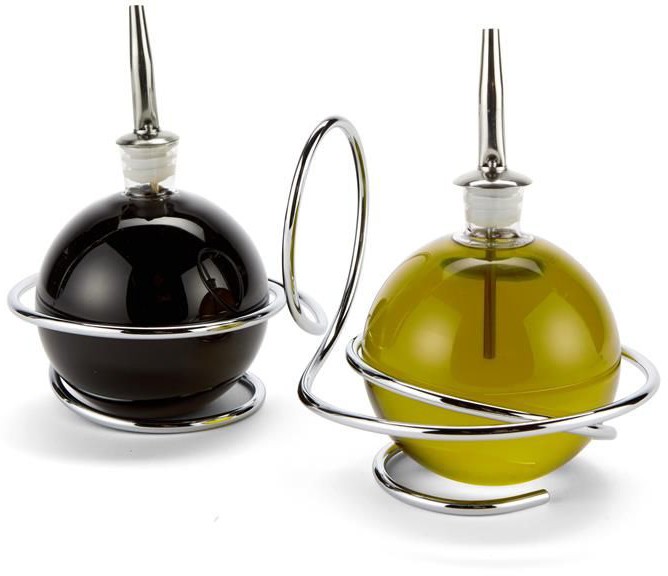 Chromed steel and glass

Individually boxed.
Reg Price : $46.95
NOW: $22.95
Cantidad disponible: 4
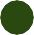 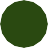 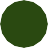 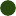 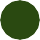 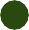 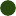 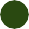 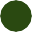 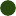 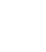 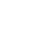 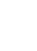 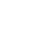 Christmas Gift Ideas
Catalogue 2021
FINCH BIRD CERAMIC PLANTERS
CHARCOAL
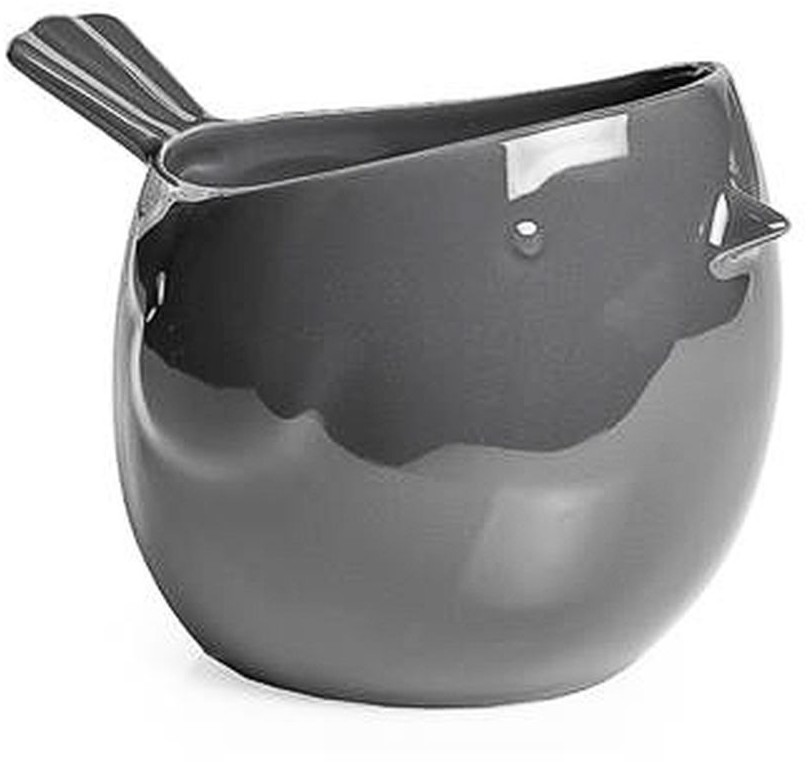 Finch Bird pots.

Measures 7 x 5 x 5h
Reg Price : $27.95
NOW: $15.95
Cantidad disponible: 1
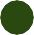 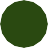 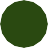 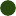 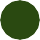 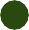 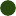 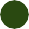 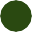 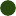 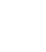 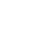 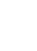 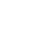 Christmas Gift Ideas
Catalogue 2021
PEPPER MILL PRO VIEW
BAMBOO 9”
Crush the salt and pepper for  an extra coarse, medium  coarse, fine or extra fine  output.

Ceramic and stainless  material plus made of clear  acrylic and Wood

Easily refillable just turn the  knob, remove the top and fill  the body with your favorite  salt or pepper.
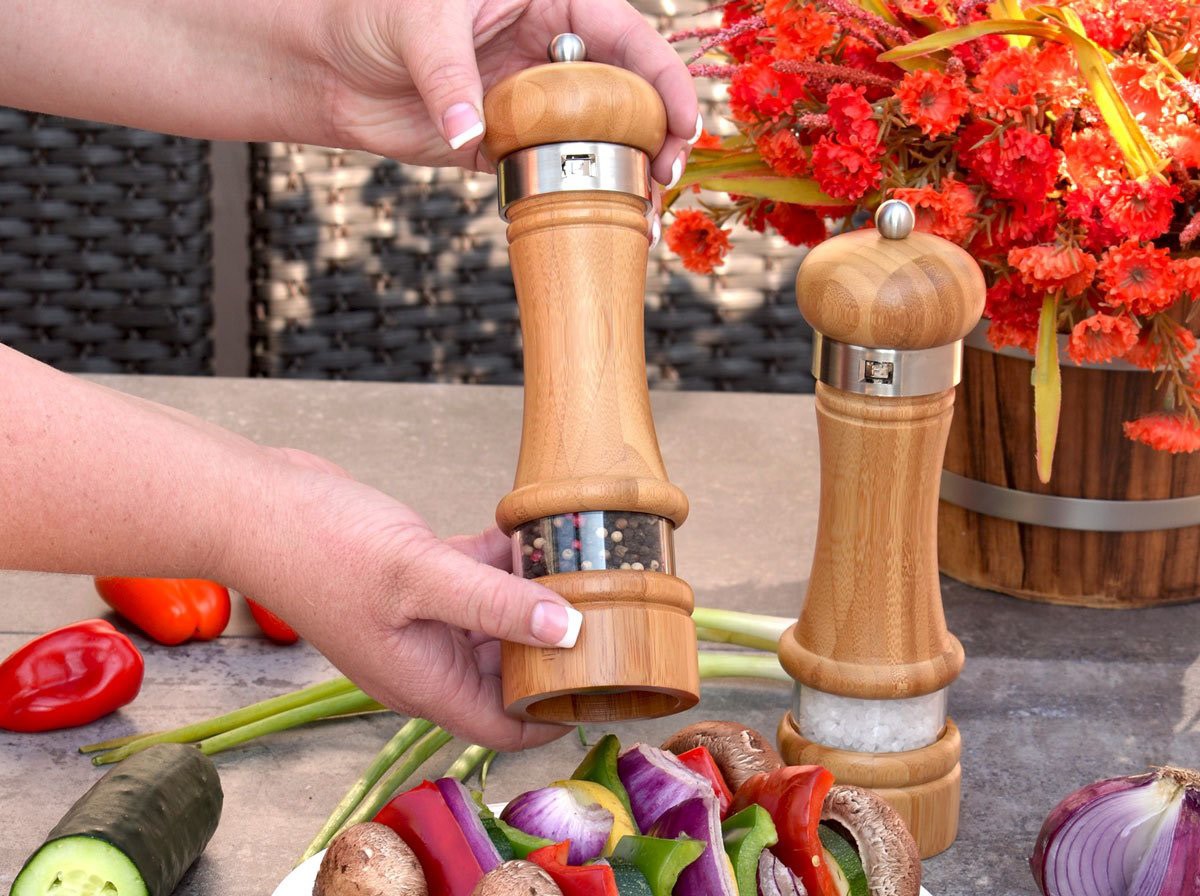 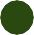 Reg Price : $48.95
NOW: $26.95
Cantidad disponible: 1
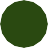 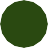 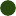 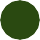 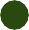 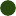 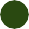 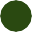 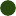 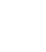 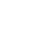 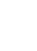 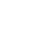 wine stuff
Christmas Gift Ideas
Catalogue 2021
ARE YOU DRUNK
WOOD FRAME WALL ART
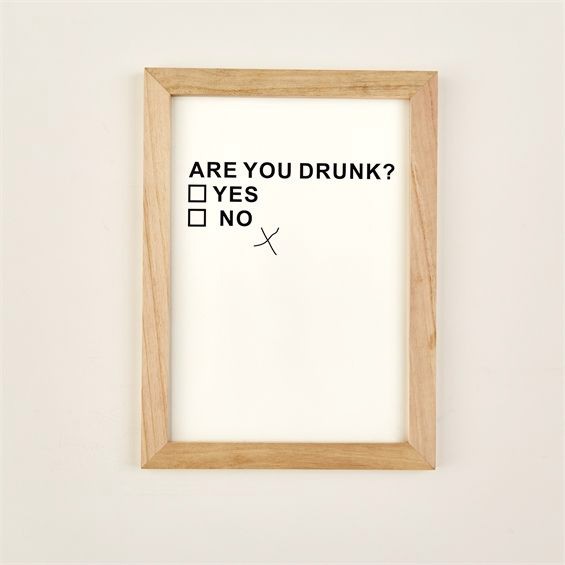 Wood Framed Wall Art

Dimensions 38.1 x 27.9 x 38.1  Centimeters
Glass And Wood

Natural Frame
Reg Price : $21.95
NOW: $10.95
Cantidad disponible: 4
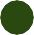 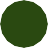 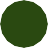 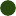 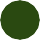 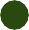 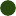 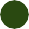 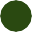 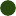 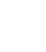 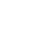 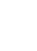 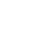 Christmas Gift Ideas
Catalogue 2021
ALCOHOL PHOTOSHOP
WOOD FRAME WALL ART
Alcohol Is The Liquid Version  Of Photoshop Framed Wall Art,  Black

Colour: Black

Dimensions: 6 x 35.6 x 35.6  Centimeters
Glass And Wood Construction

Black Frame.
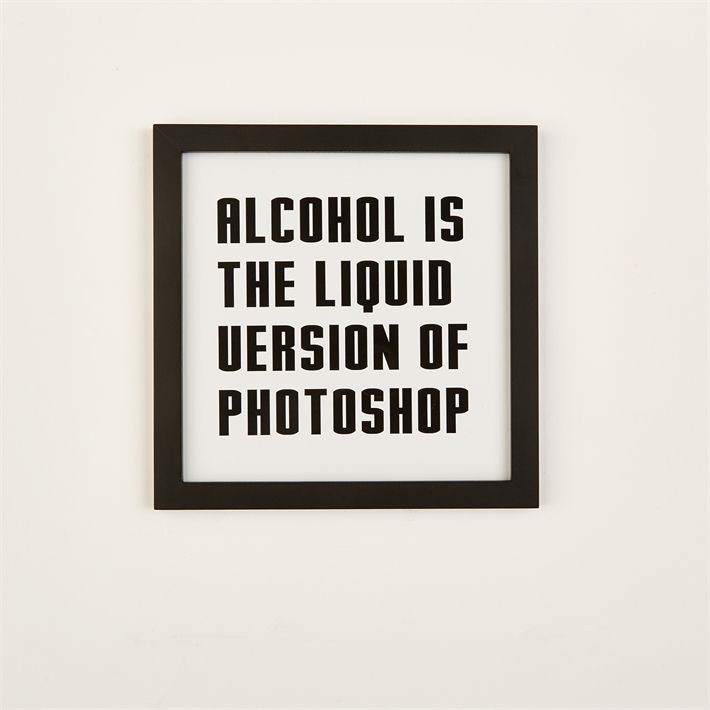 Reg Price : $21.95
NOW: $10.95
Cantidad disponible: 1
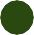 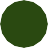 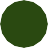 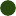 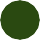 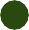 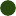 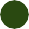 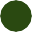 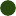 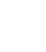 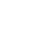 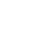 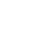 Christmas Gift Ideas
Catalogue 2021
FUSION 15-BOTTLE
WINE RACK
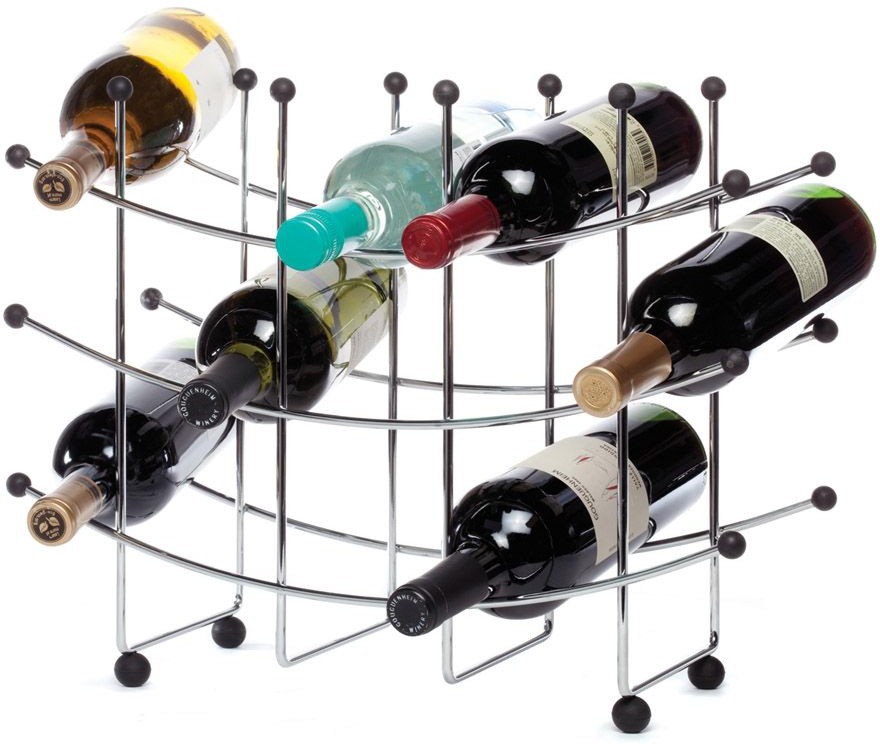 Chrome color

Material Metal

Finish Type Silver / Pewter Item  Dimensions
L x W x H 7 x 17.5 x 14 in.
Reg Price : $36.95
NOW: $19.95
Cantidad disponible: 3
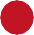 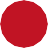 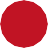 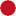 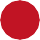 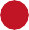 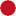 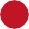 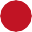 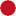 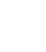 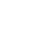 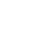 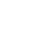 Christmas Gift Ideas
Catalogue 2021
FRIO-POUR 3-IN-1
POURER
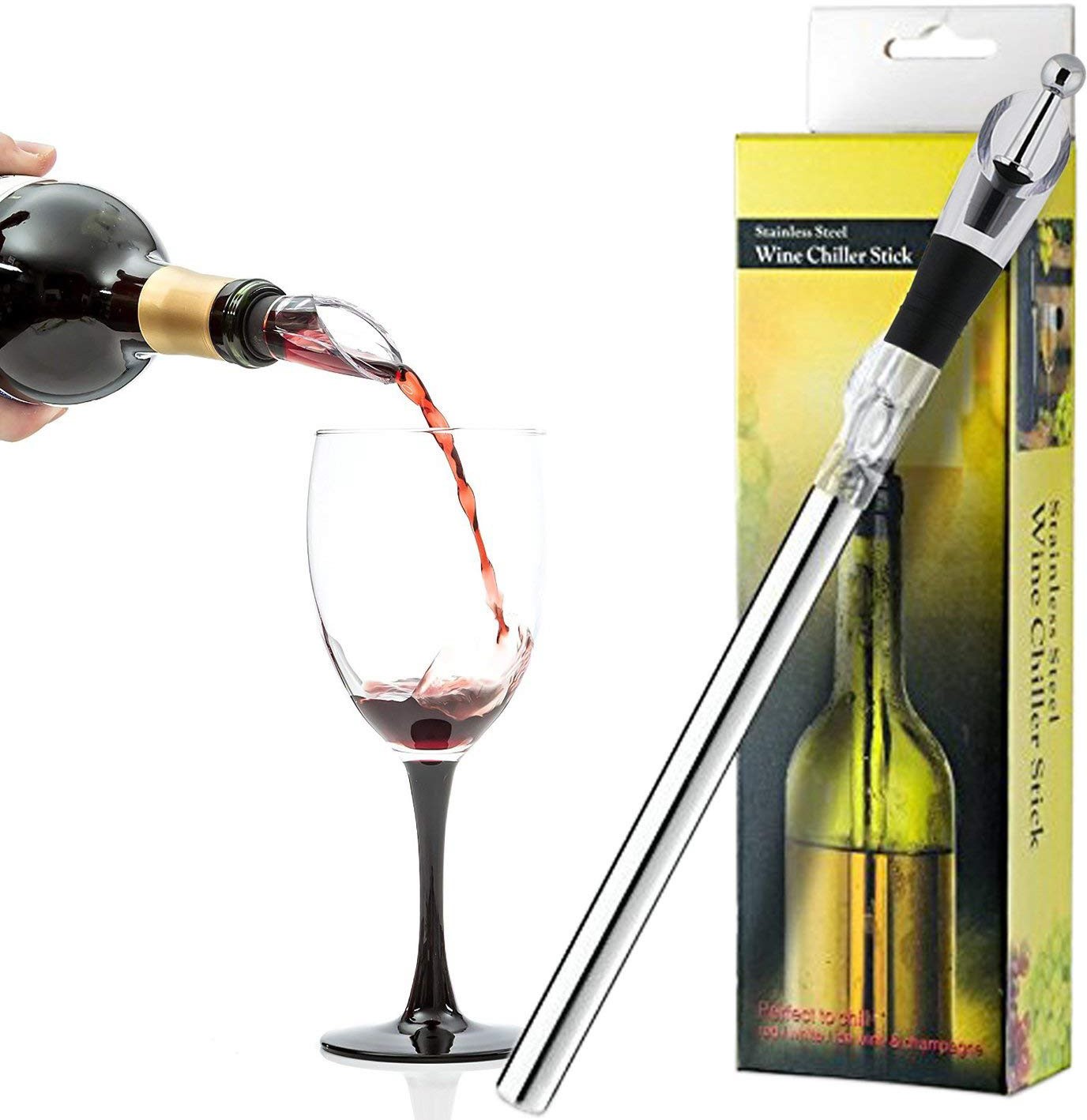 With a pourer, chiller and aerator,  The Frio-Pour is the all-in-one tool  you ve been searching for.

Perfect for hot summer climates  that can wreak havoc on your white  wine experience.
Reg Price : $14.95
NOW: $9.95
Cantidad disponible: 6
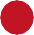 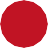 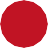 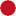 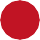 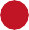 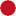 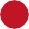 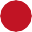 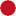 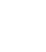 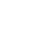 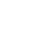 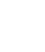 Christmas Gift Ideas
Catalogue 2021
ATLAS AERATOR
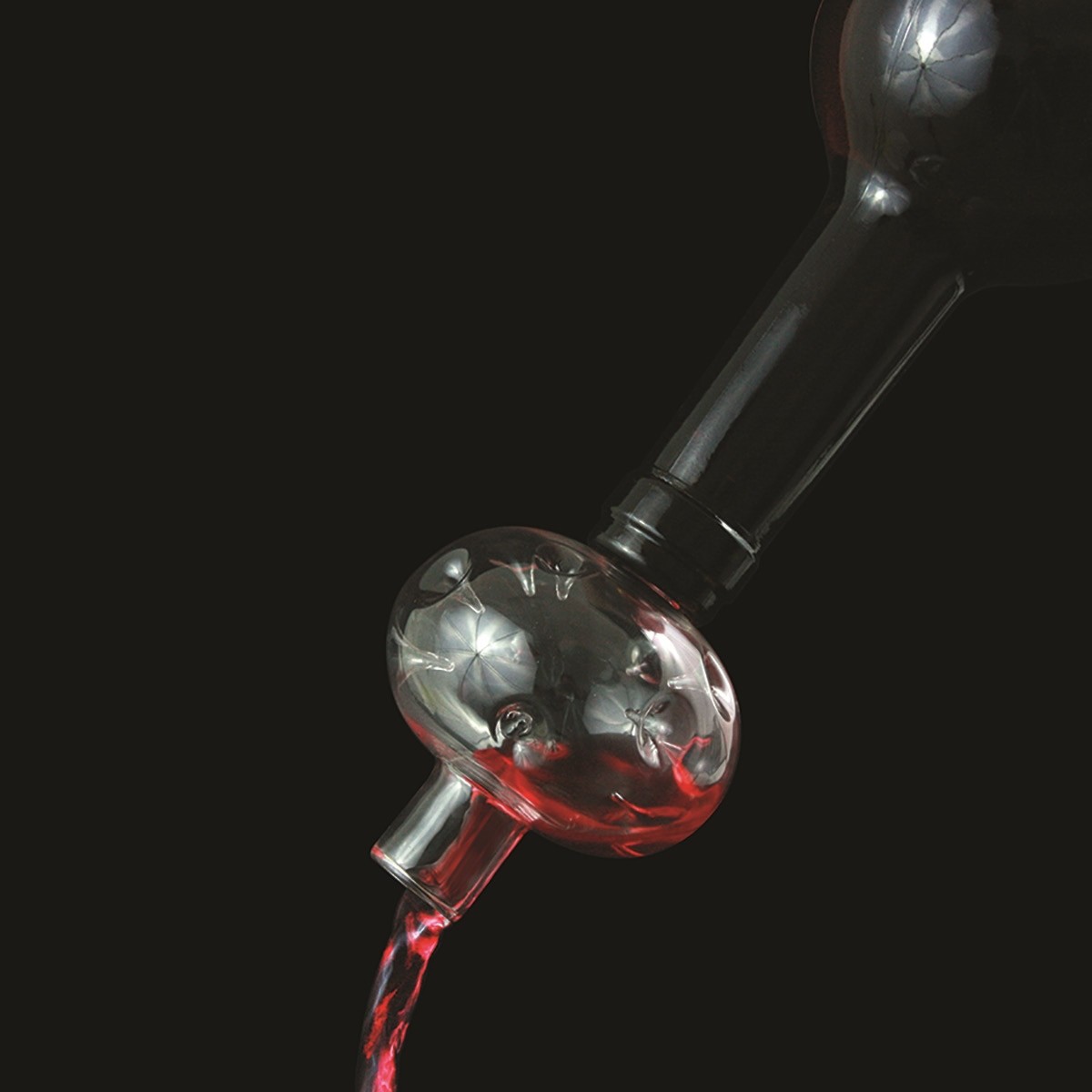 Material Vidrio

Dimensiones del artículo Largo x  Ancho x Altura 2.5 x 2.5 x 4  pulgadas.
Reg Price : $14.95
NOW: $9.95
Cantidad disponible: 2
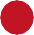 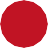 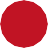 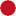 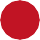 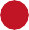 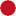 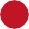 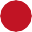 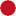 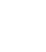 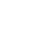 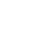 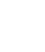 Christmas Gift Ideas
Catalogue 2021
ROUND OCTAGONAL
ICE BUCKET with HANDLES
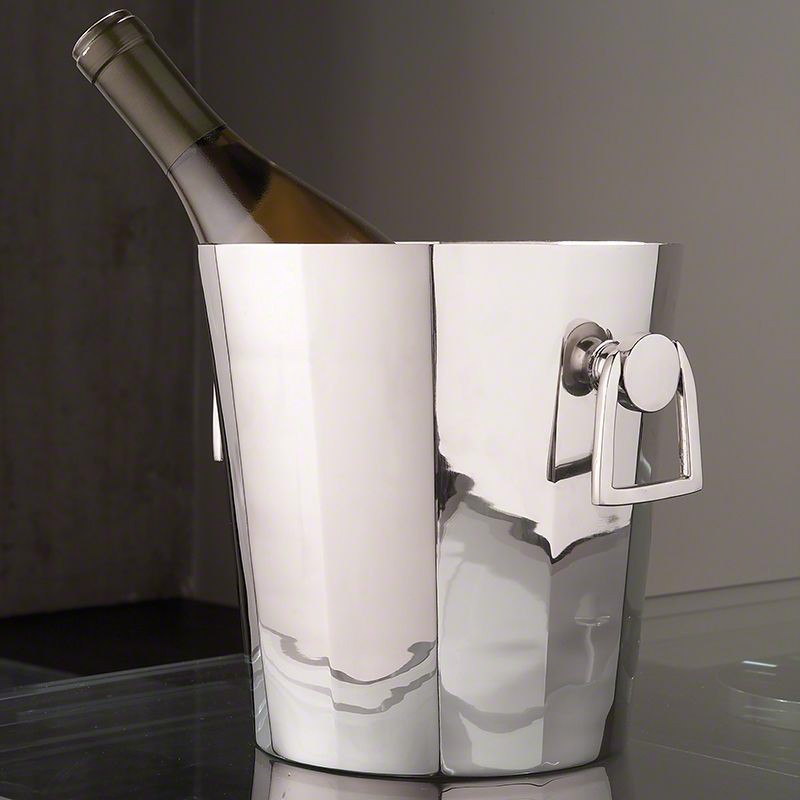 Product Type: Ice Buckets

Made of solid sheet brass and solid  cast brass

Item Dimensions: 22.9 x 19.1 x 20.3  centimeters.

Reg Price : $160.95
NOW: $85.95
Cantidad disponible: 1
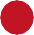 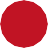 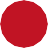 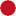 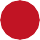 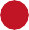 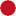 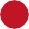 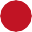 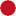 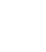 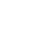 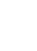 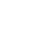 Christmas Gift Ideas
Catalogue 2021
LINEAR ICE BUCKET
SILVER
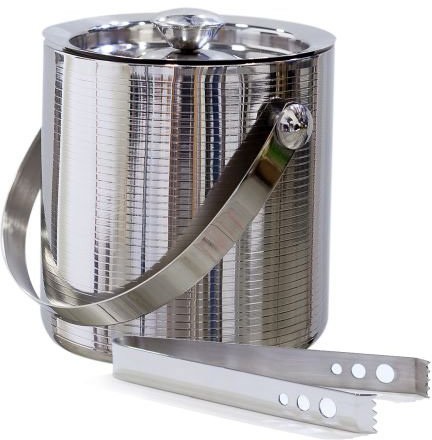 Colour Silver
Material Stainless Steel  Item Weight 2 Pounds Item
Dimensions Lx Wx H 16.5 x 16.5 x 15.9  Centimeters.
Reg Price : $85.95
NOW: $42.95
Cantidad disponible: 2
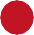 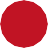 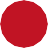 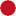 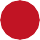 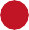 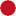 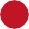 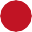 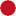 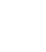 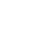 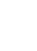 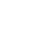 Christmas Gift Ideas
Catalogue 2021
LINEAR wine cooler
SILVER
Colour Silver

Material Stainless SteelItem Weight  2 Pounds

Item Dimensions Lx Wx H 16.5 x 16.5  x 15.9 Centimeters
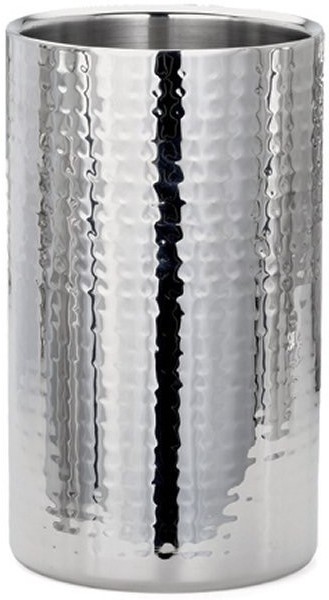 Reg Price : $54.95
NOW: $27.95
Cantidad disponible: 2
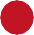 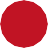 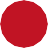 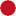 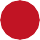 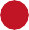 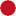 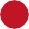 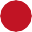 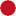 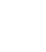 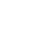 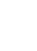 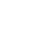 Christmas Gift Ideas
Catalogue 2021
BALANCING WINE STAND
RED LEATHER
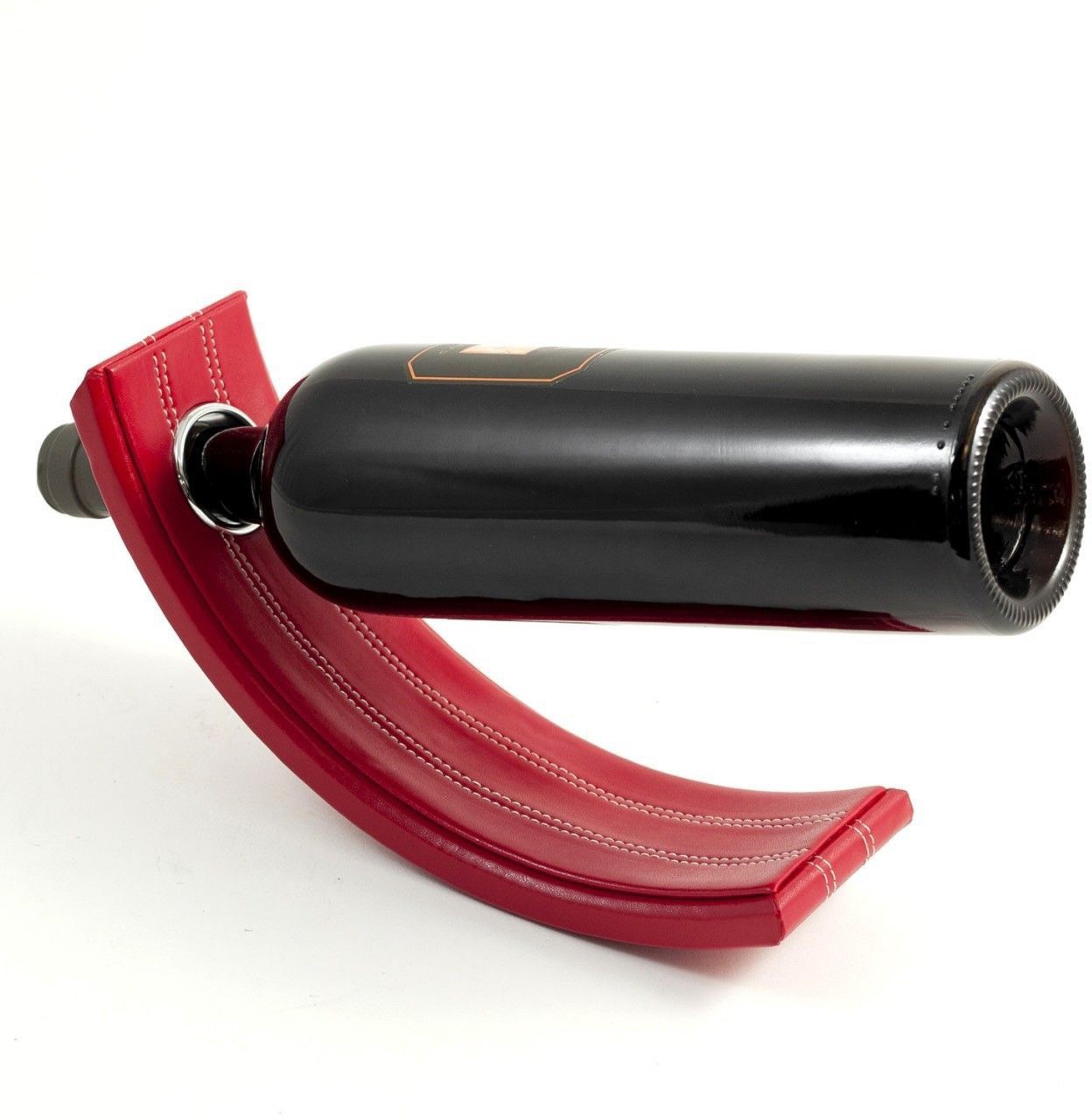 This beautiful leather wine holder  balances a bottle .

El soporte mide: 10.5 "W x 3" D x 3.5  "H.
Reg Price : $29.95
NOW: $15.95
Cantidad disponible: 1
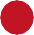 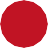 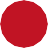 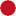 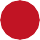 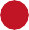 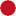 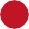 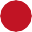 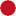 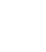 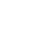 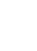 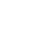 Christmas Gift Ideas
Catalogue 2021
BALANCING WINE STAND
black LEATHER
This beautiful leather wine holder  balances a bottle .

El soporte mide: 10.5 "W x 3" D x 3.5  "H.
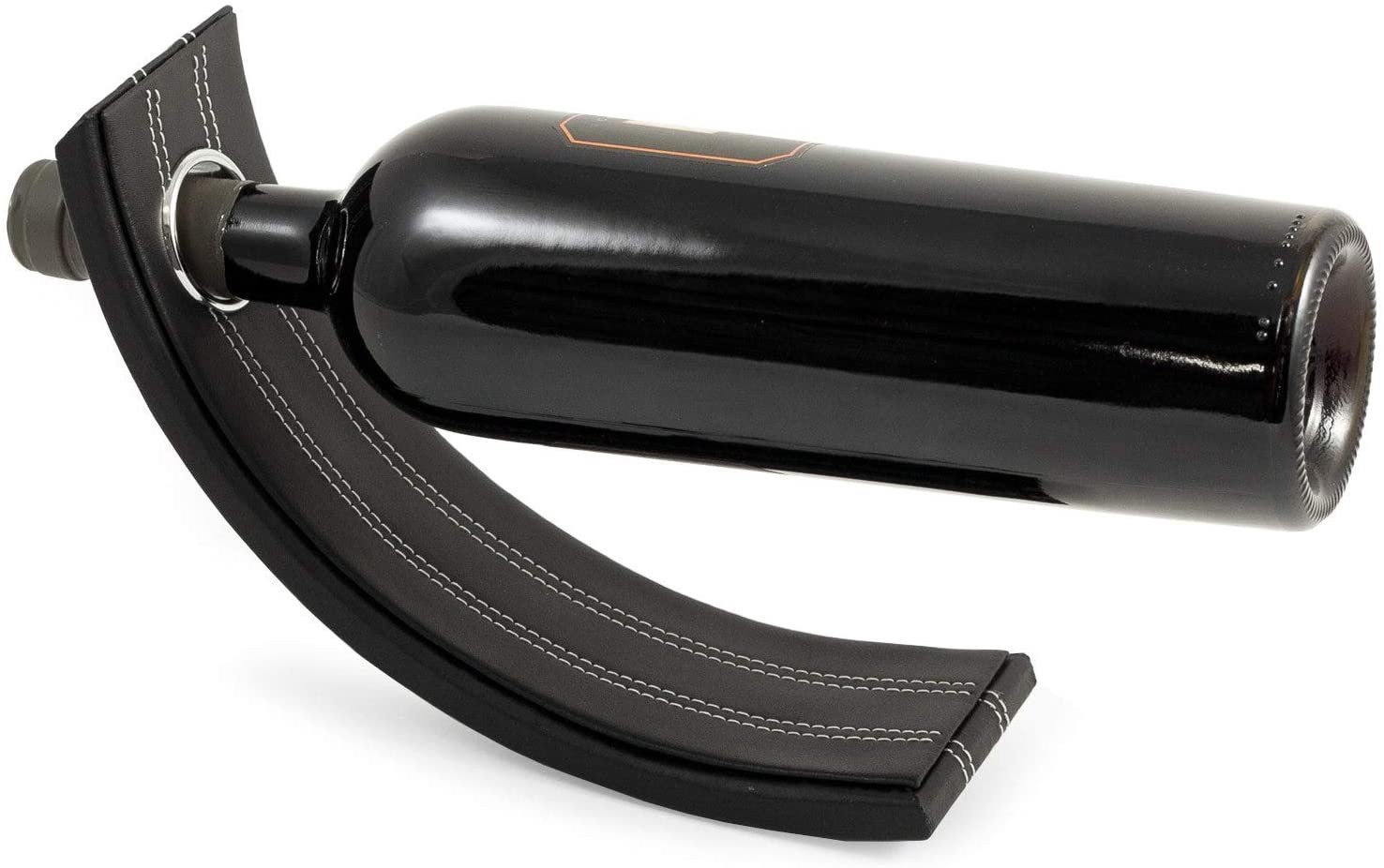 Reg Price : $29.95
NOW: $15.95
Cantidad disponible: 1
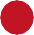 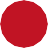 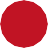 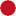 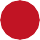 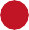 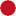 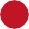 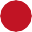 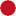 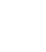 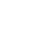 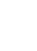 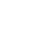